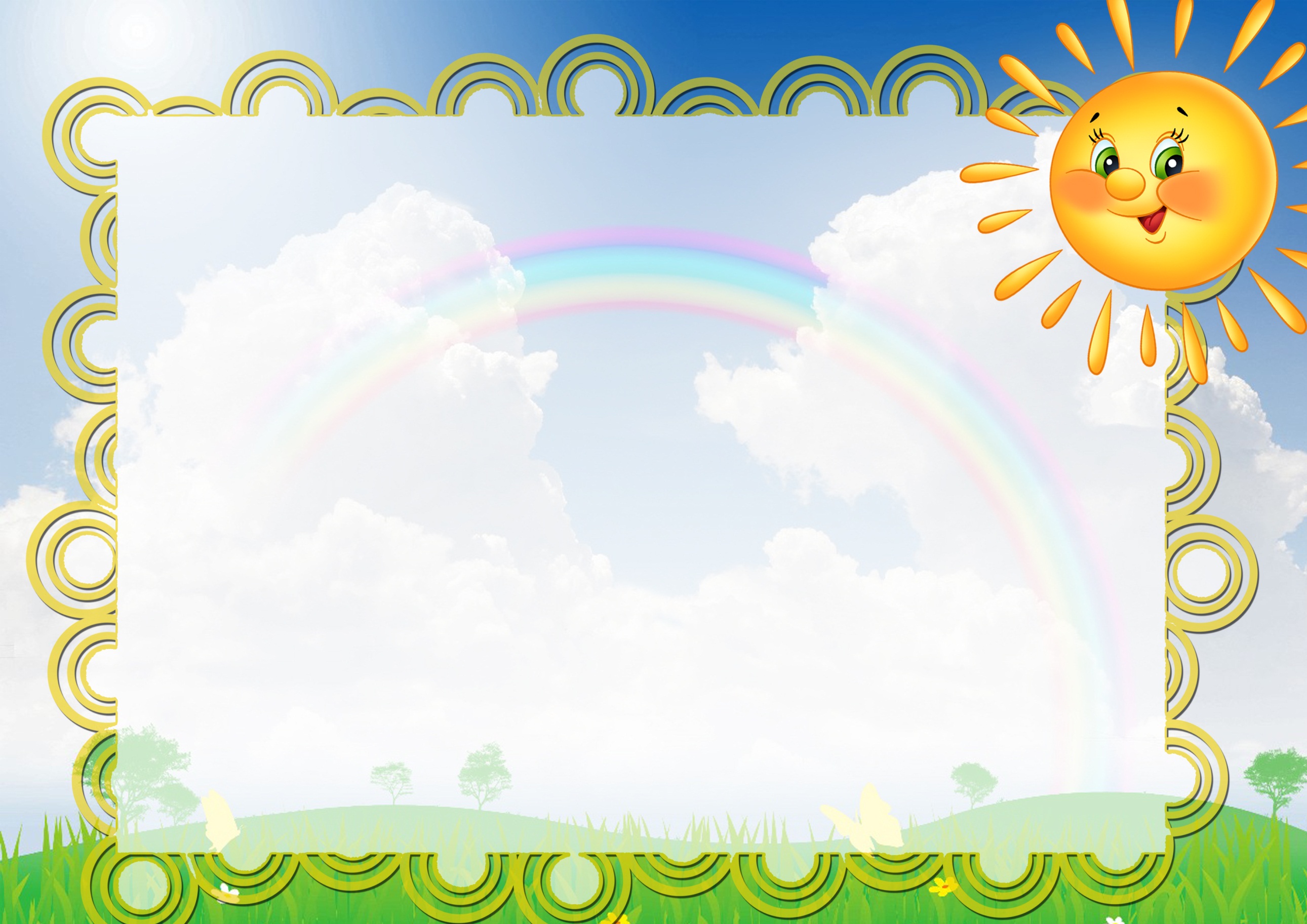 Портфолио
СРЕДНЯЯ  группа
2016-2017.
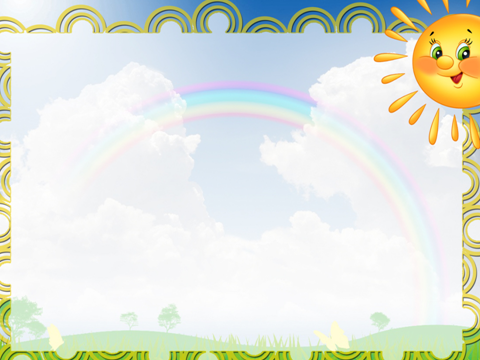 Образовательная деятельность
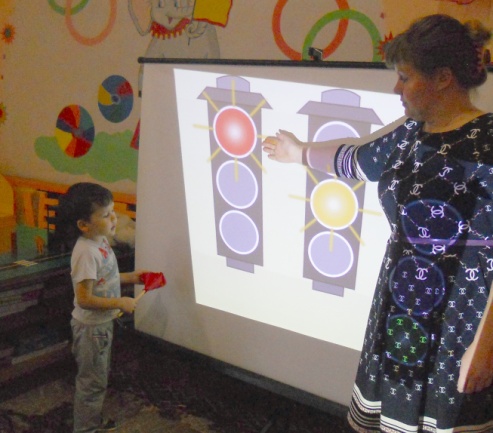 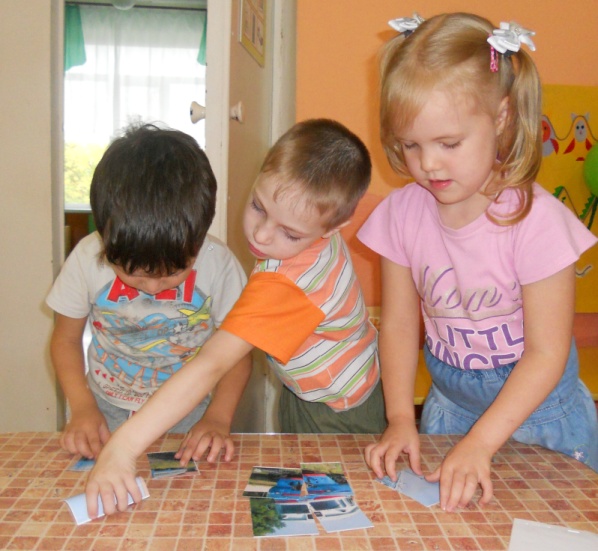 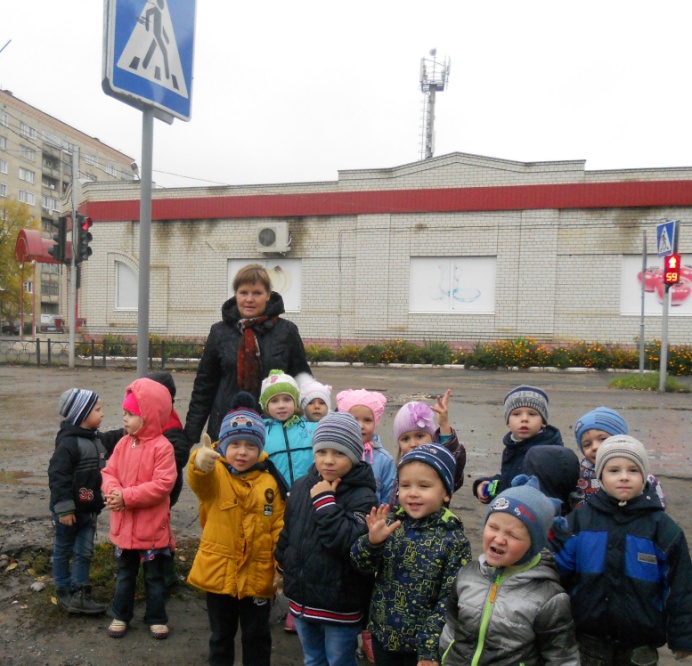 «Юные
Пешеходы»
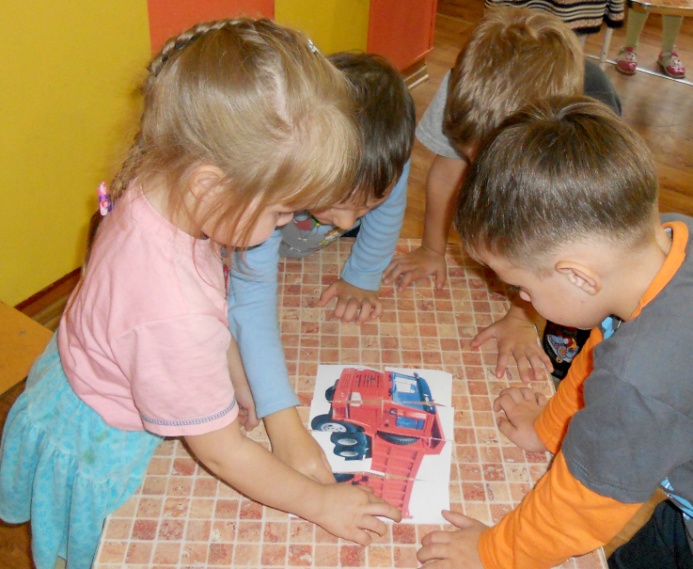 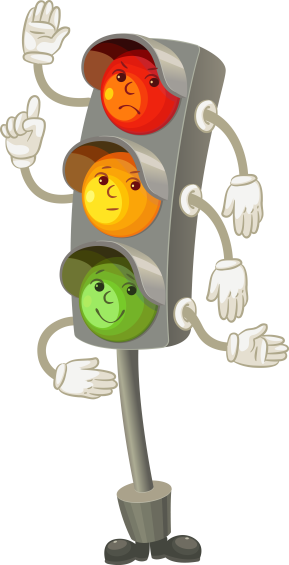 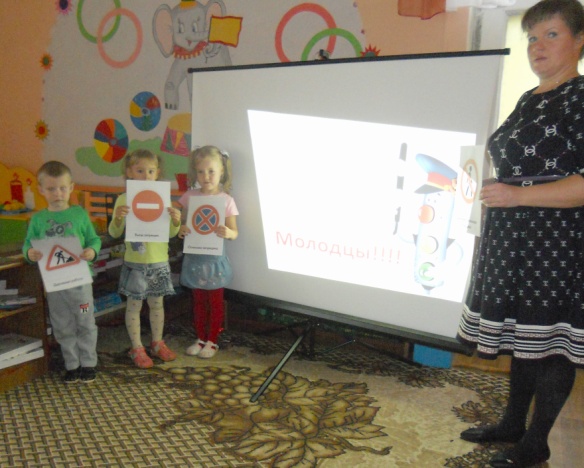 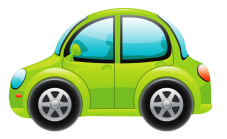 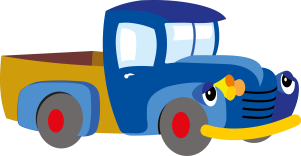 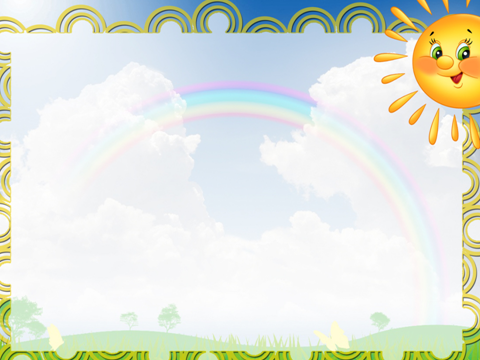 Образовательная деятельность
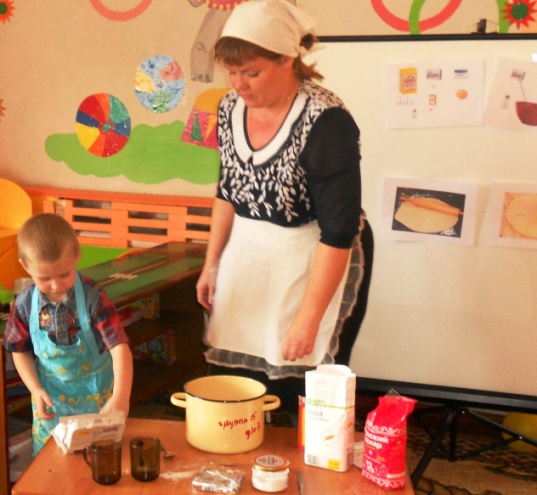 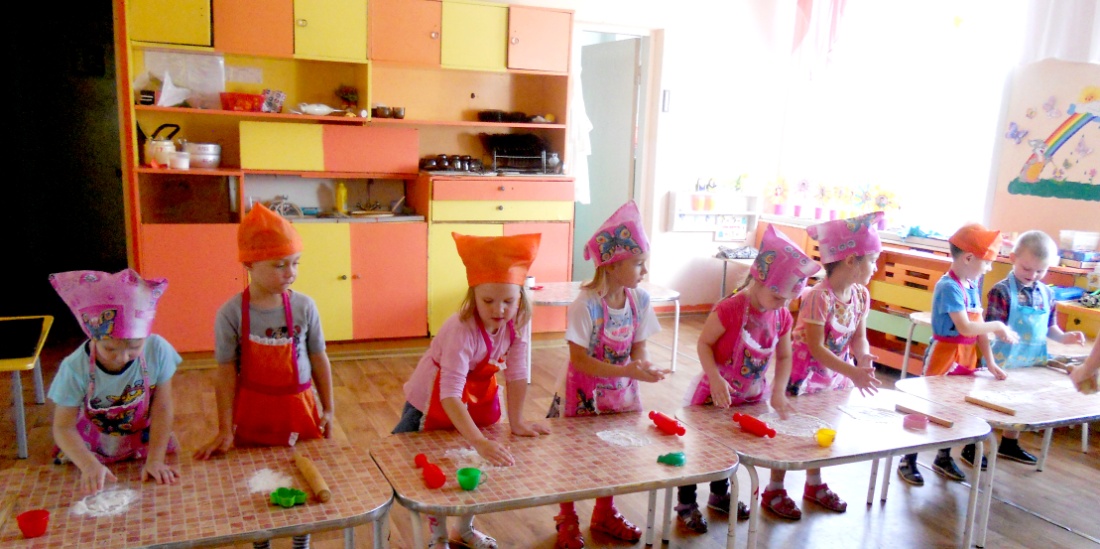 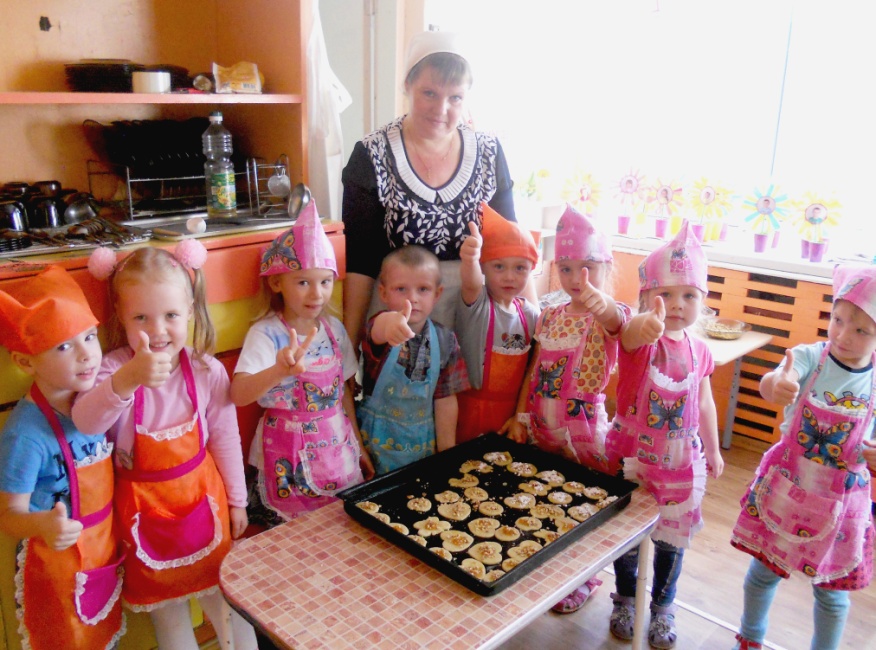 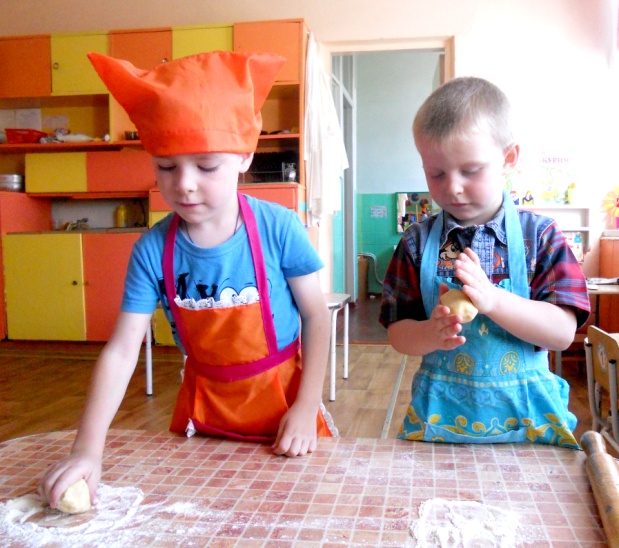 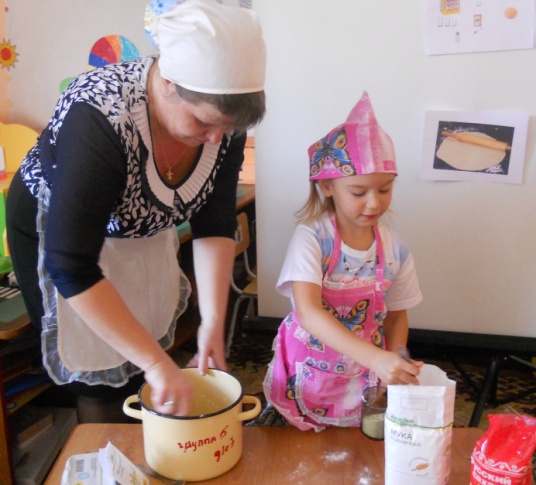 «Печенье для бабушки»
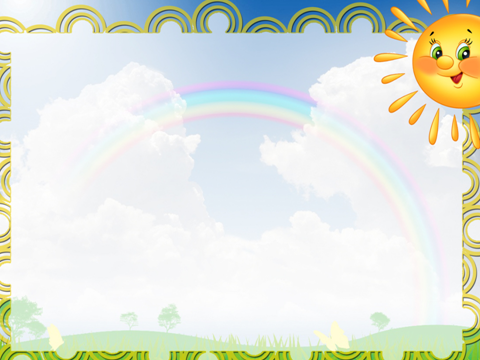 Образовательная деятельность
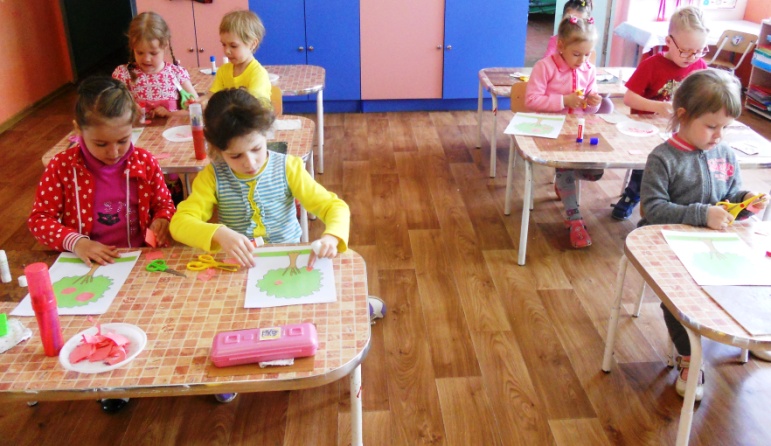 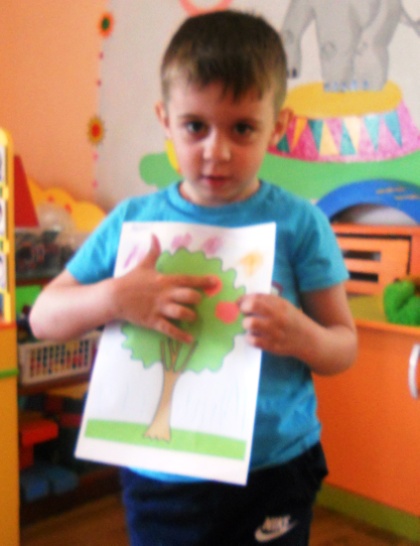 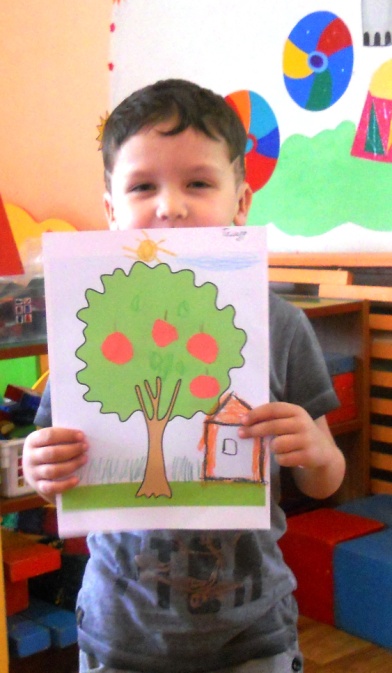 аппликация
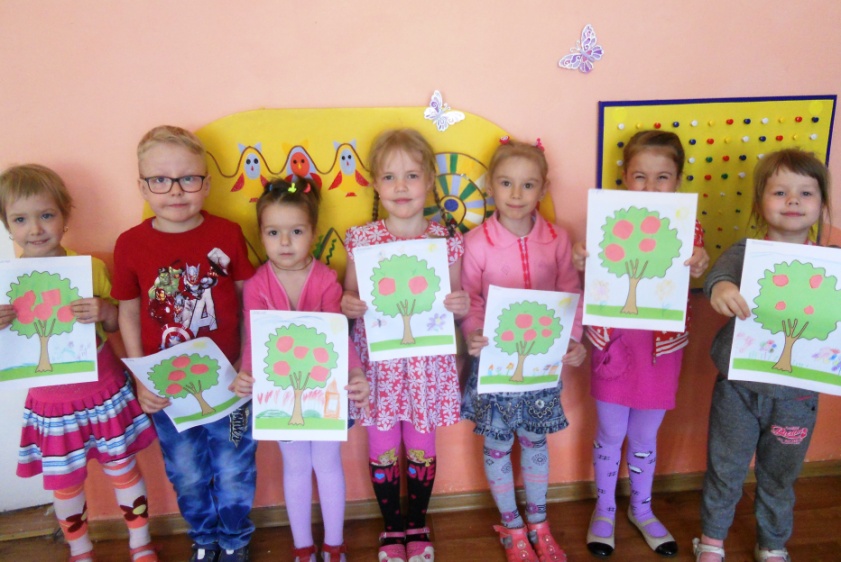 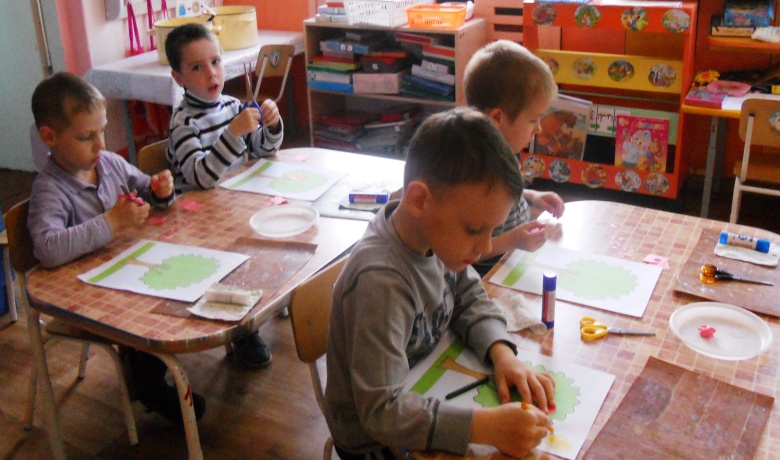 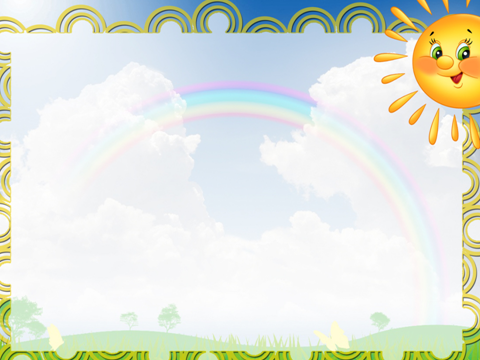 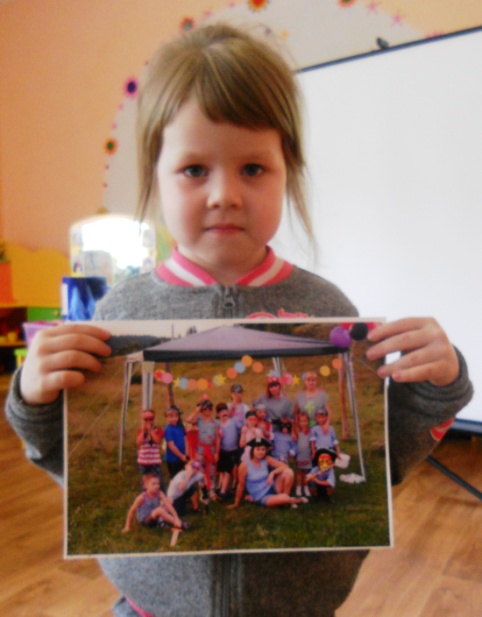 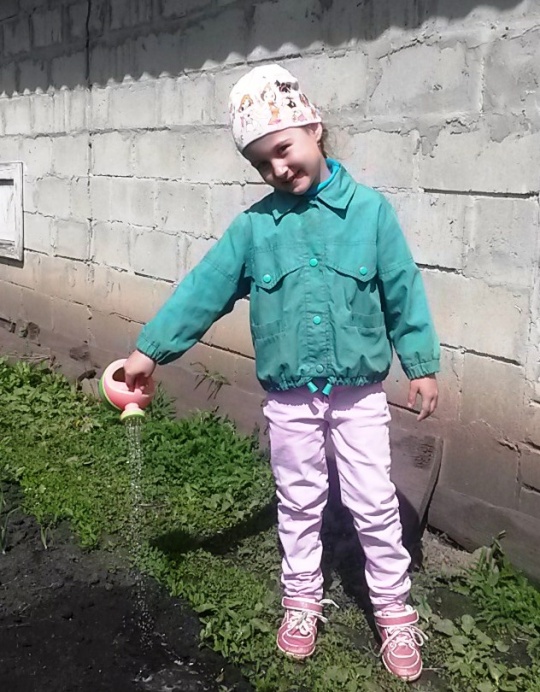 Творческое
 рассказывание
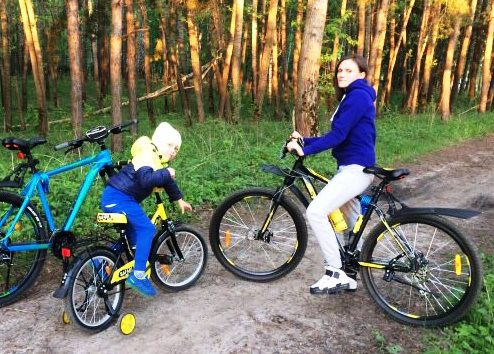 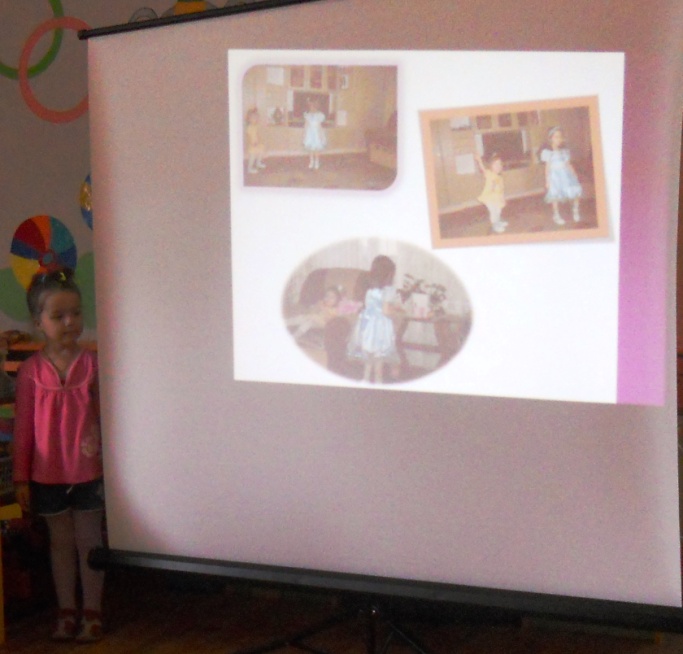 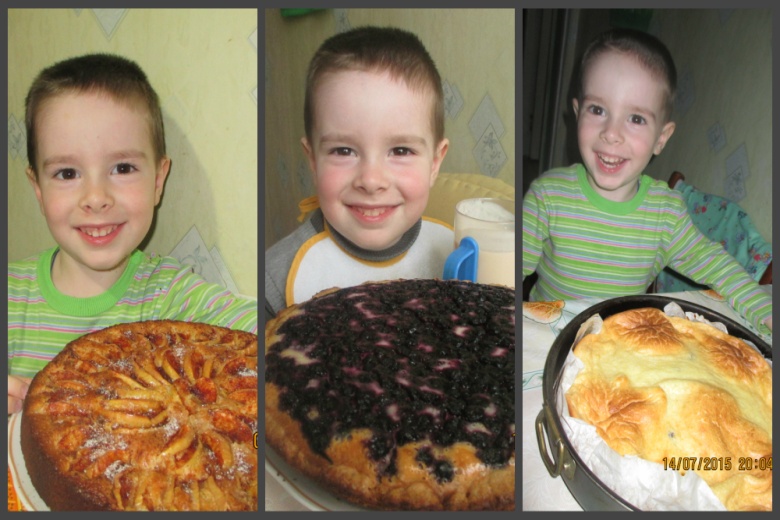 «Традиции
  моей семьи»
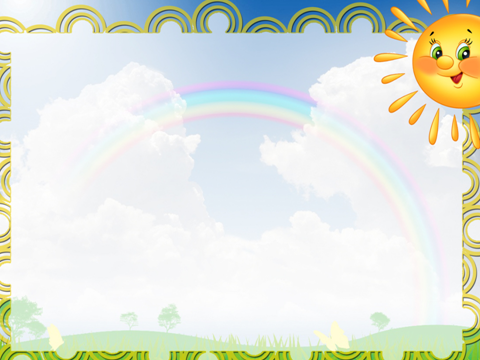 Образовательная деятельность
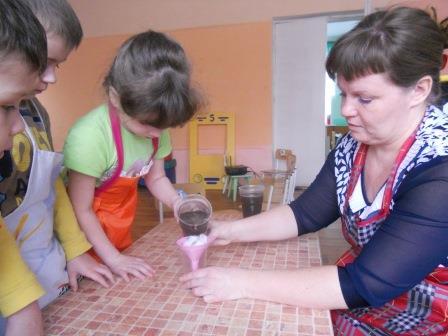 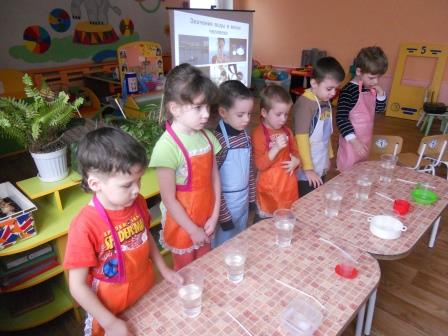 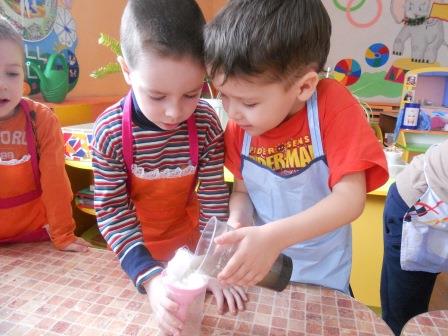 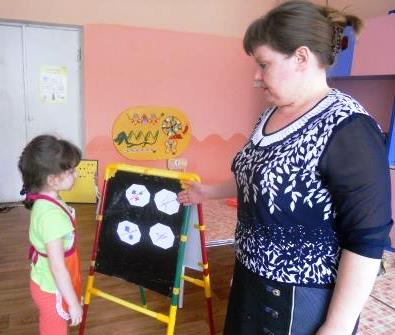 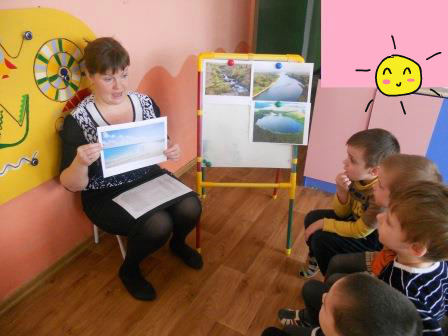 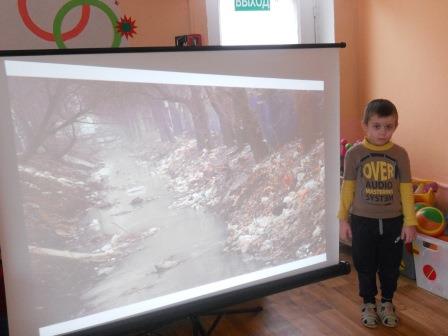 «Чтобы не было 
Беды - жить 
нельзя нам без воды»
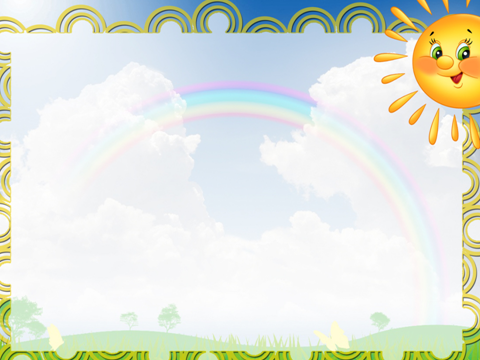 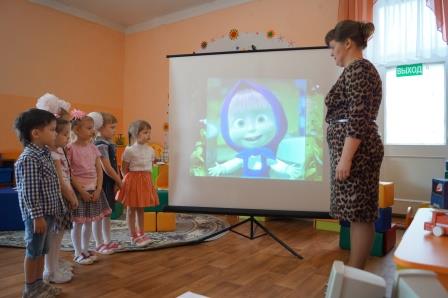 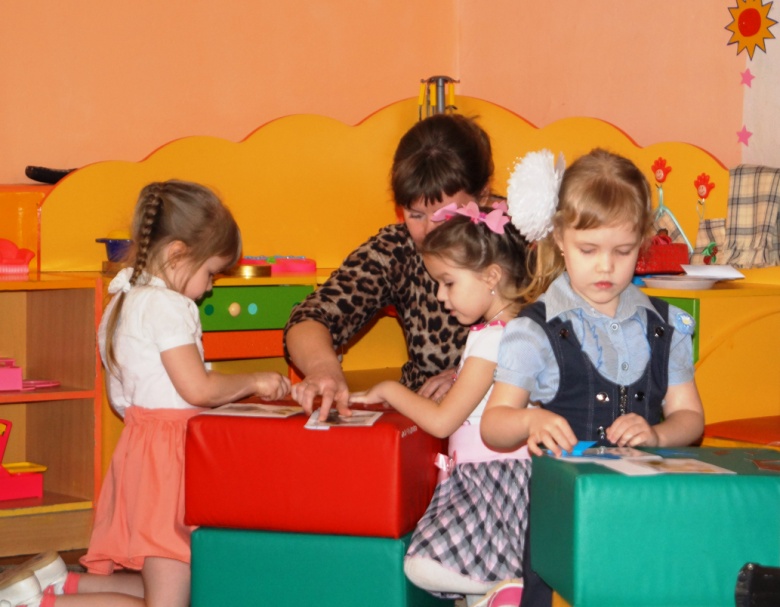 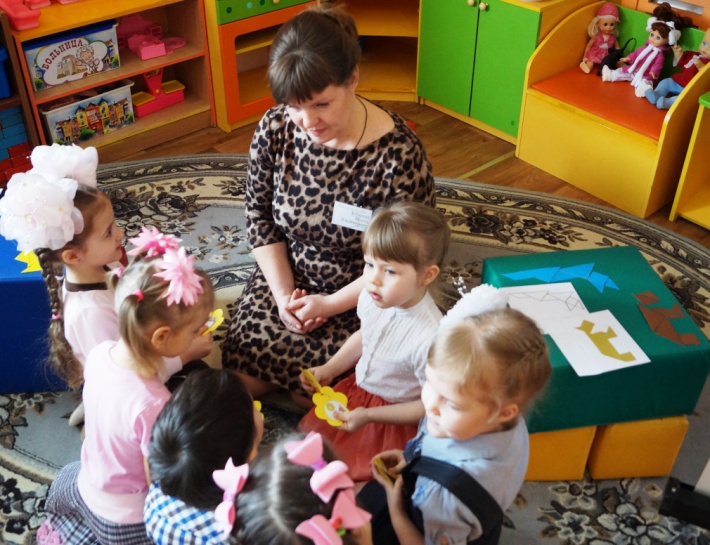 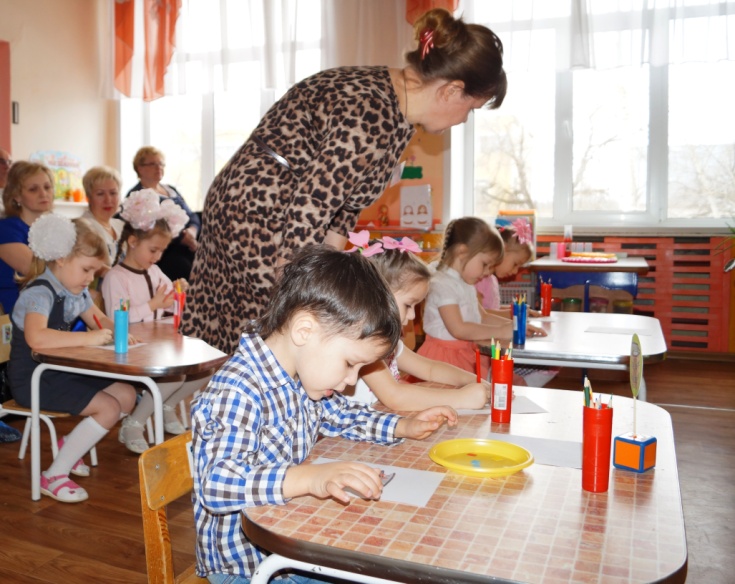 Образовательная
 деятельность
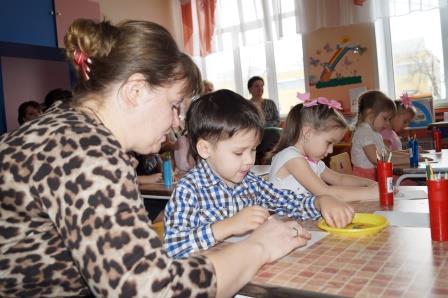 В кружке
«Любознайка»
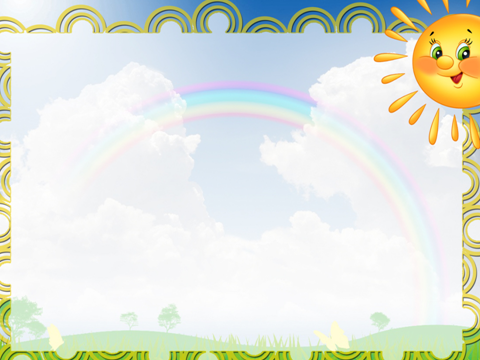 викторина
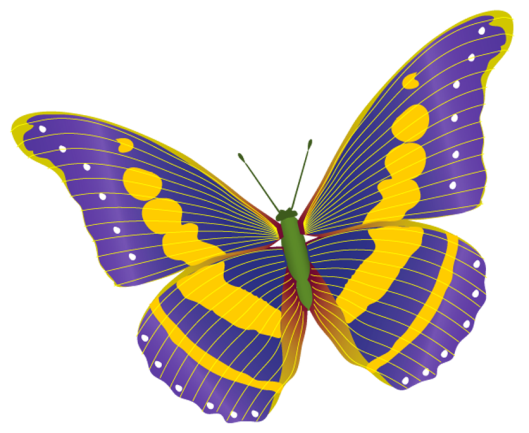 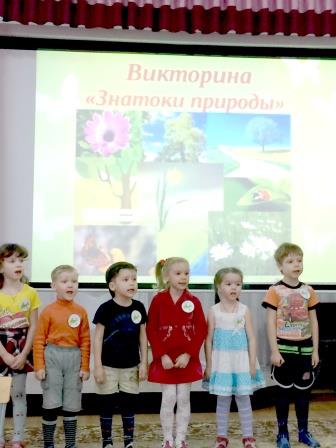 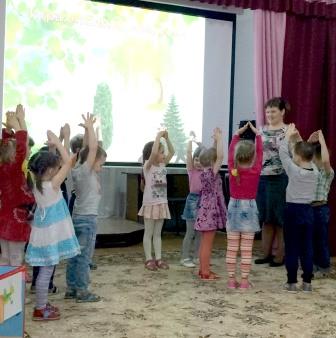 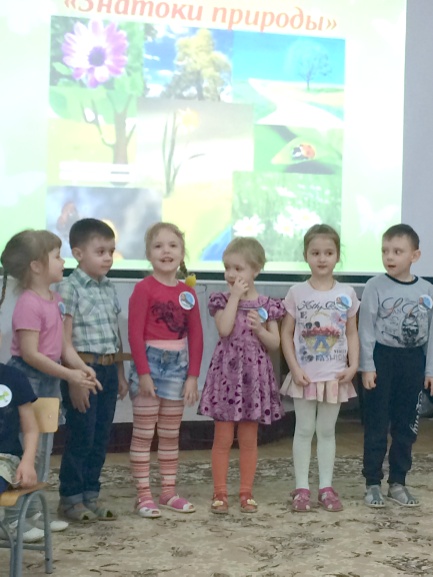 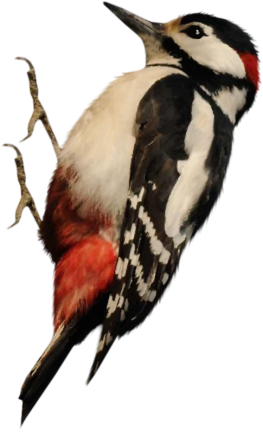 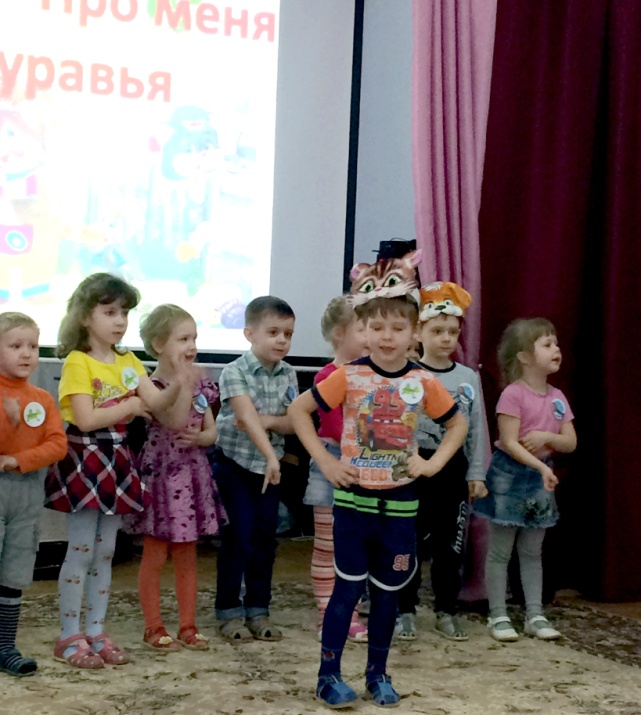 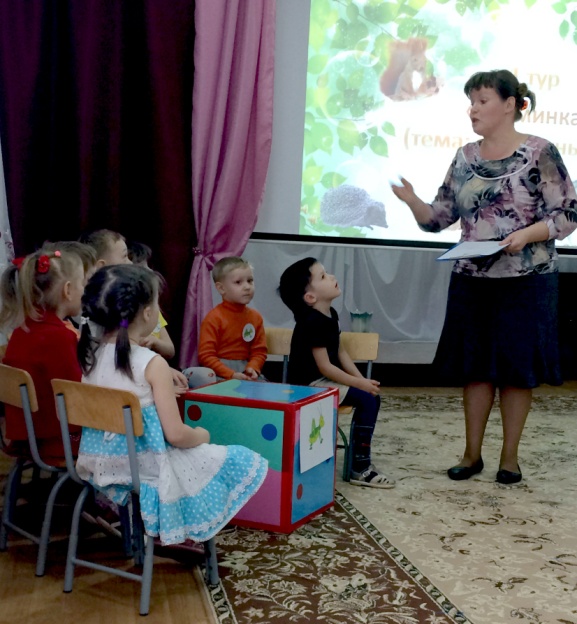 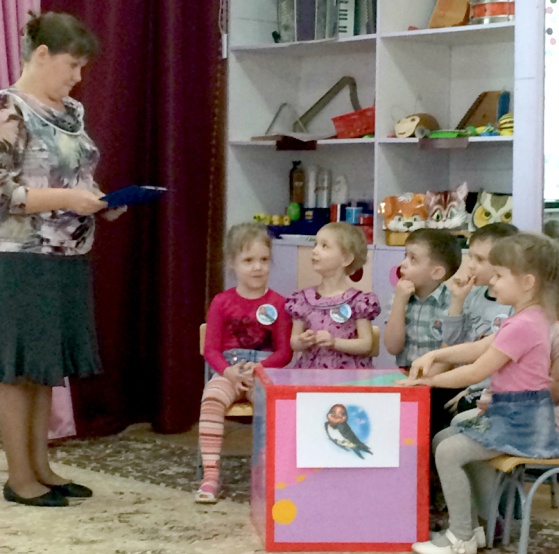 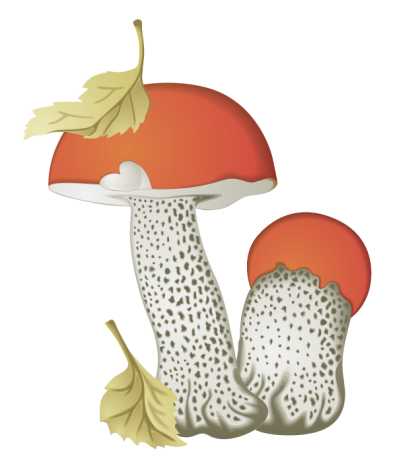 «Знатоки природы»
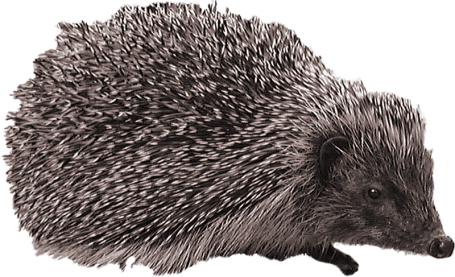 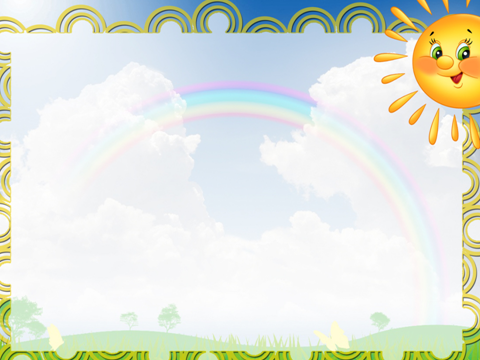 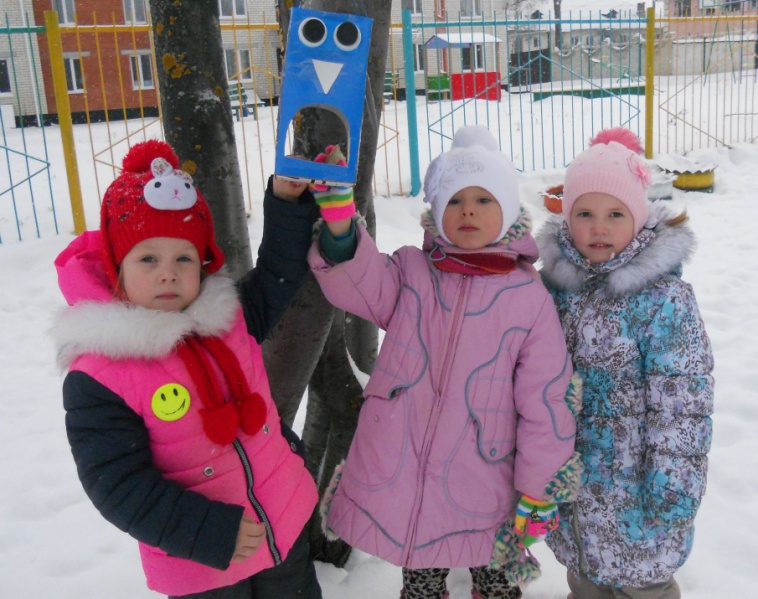 акция
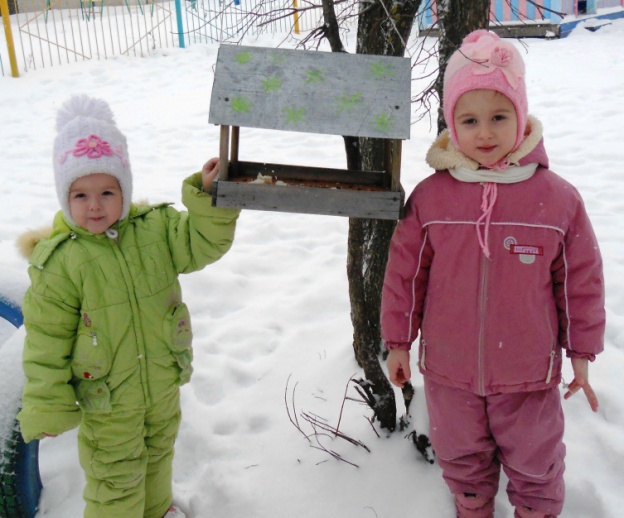 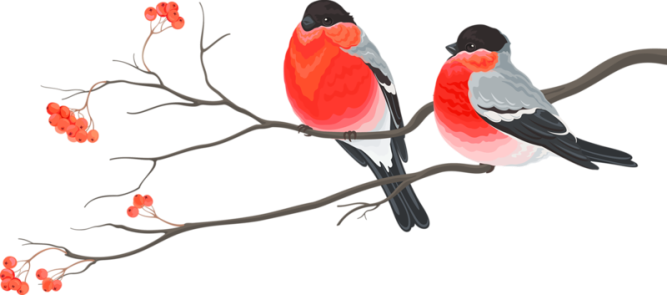 «Покорми птиц»
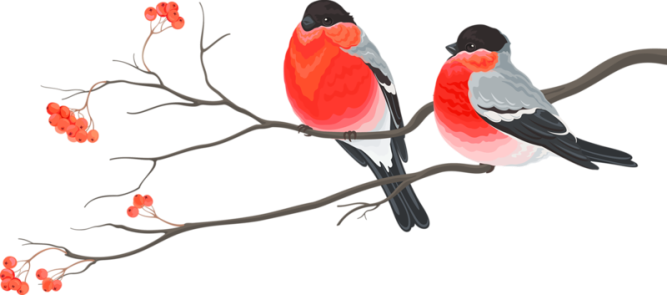 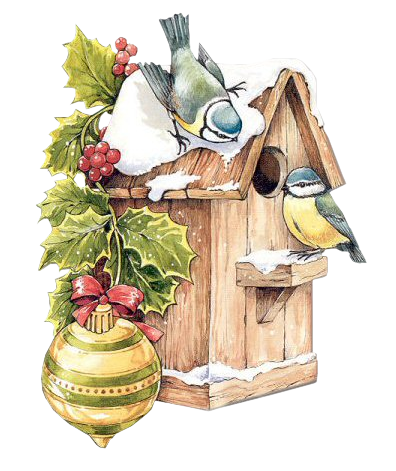 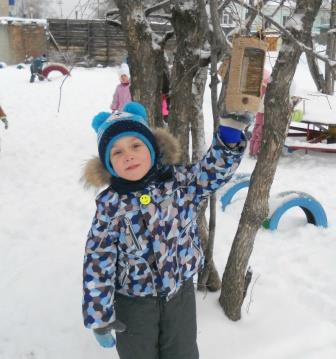 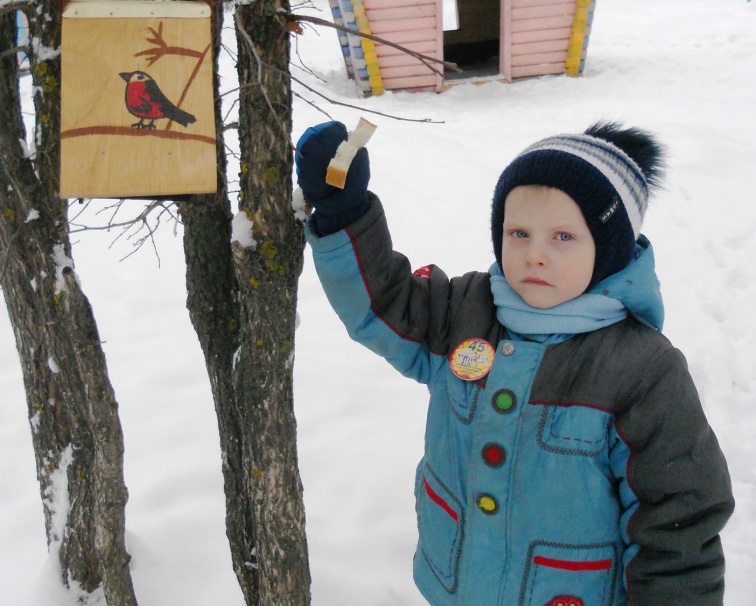 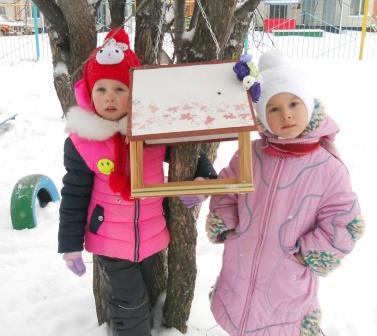 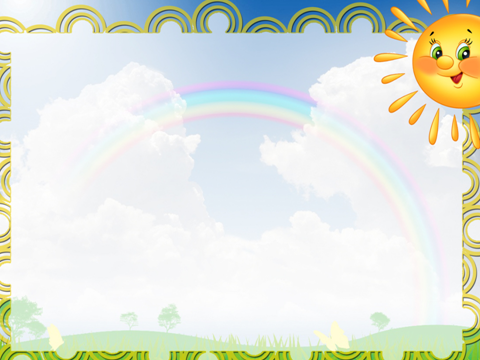 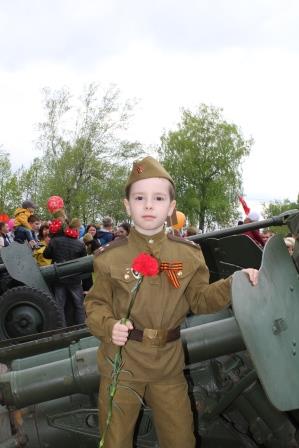 акция
«День победы»
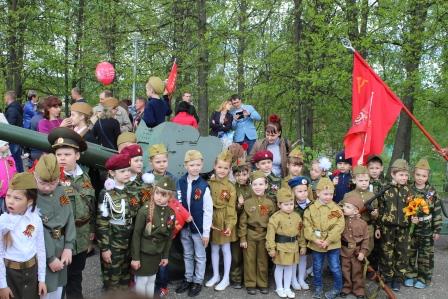 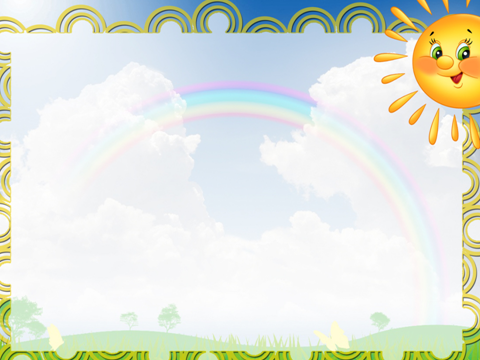 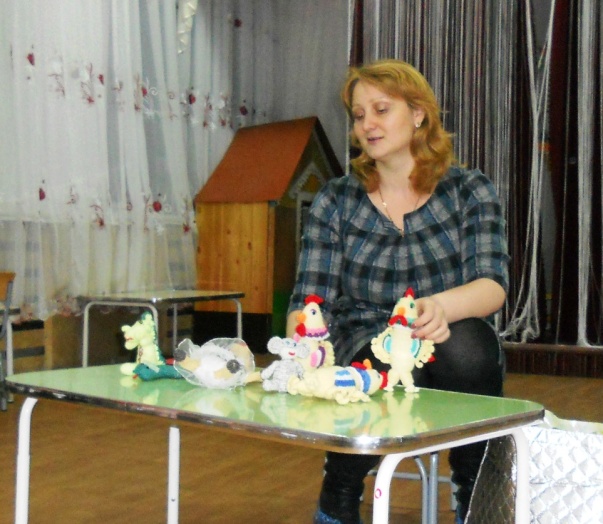 Мастер -класс
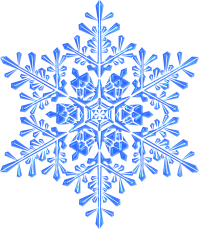 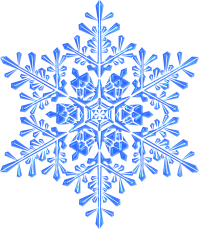 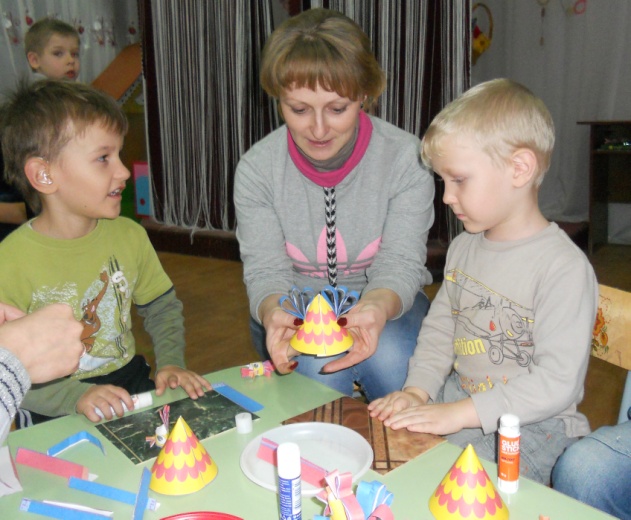 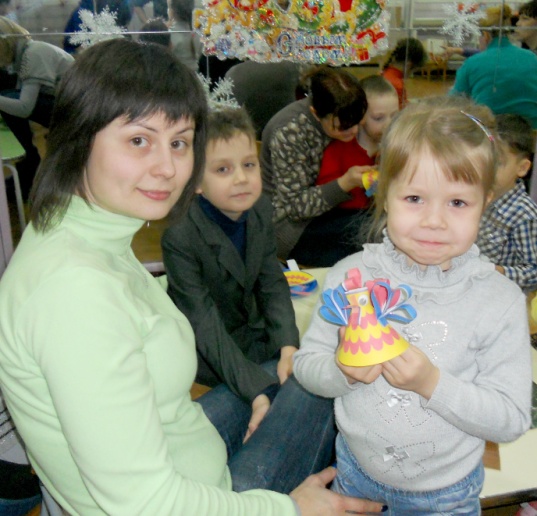 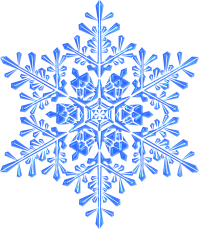 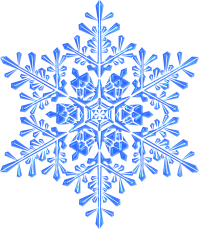 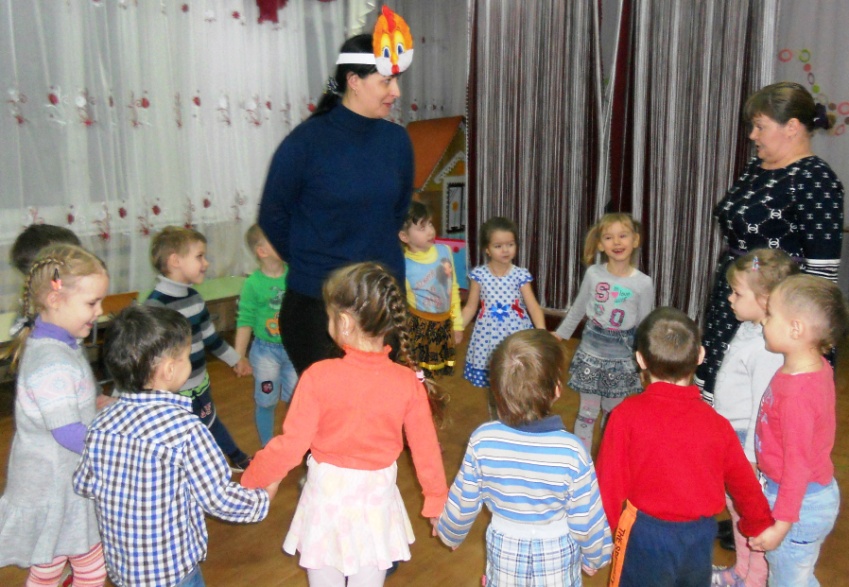 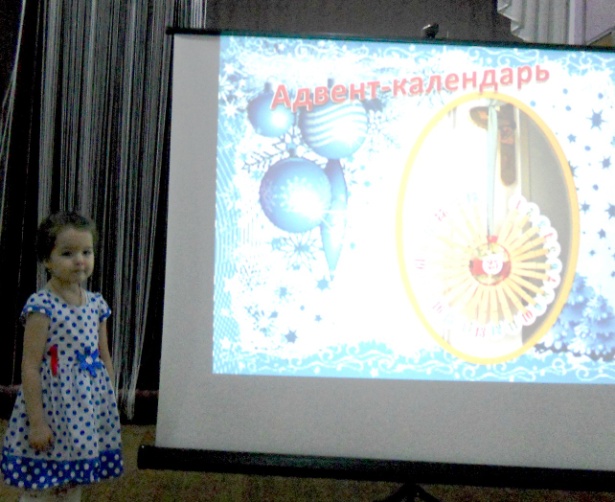 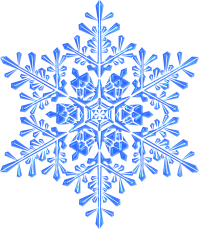 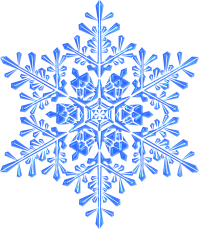 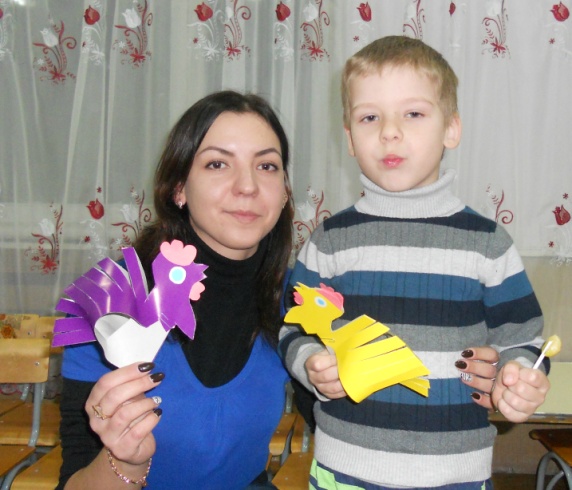 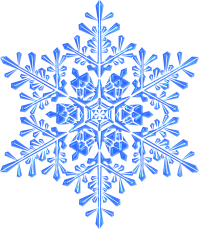 «Новый год на пороге»
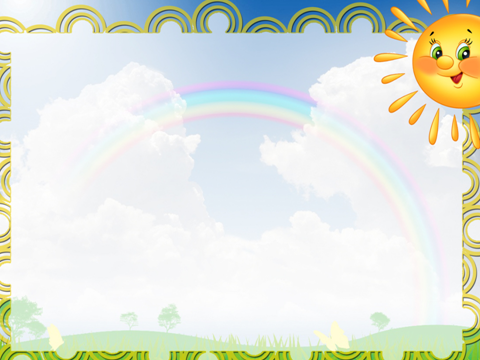 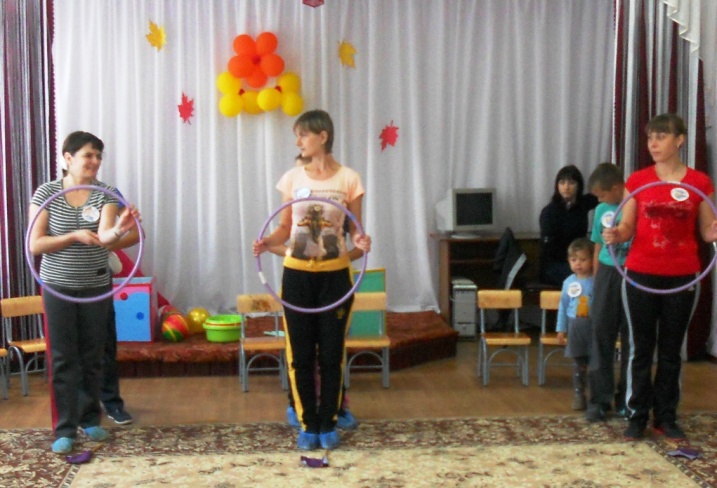 Веселые старты
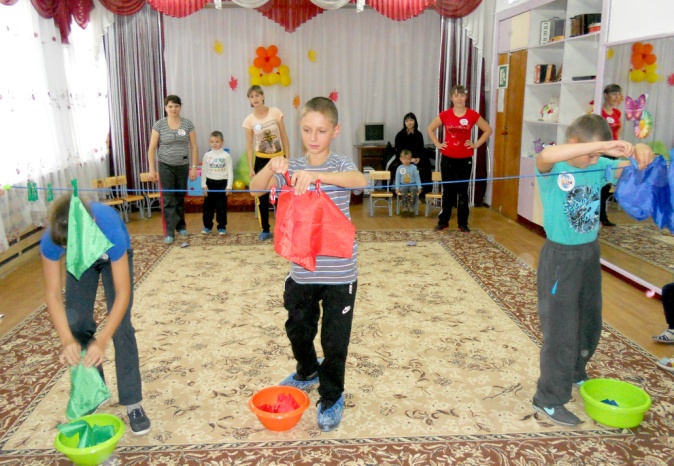 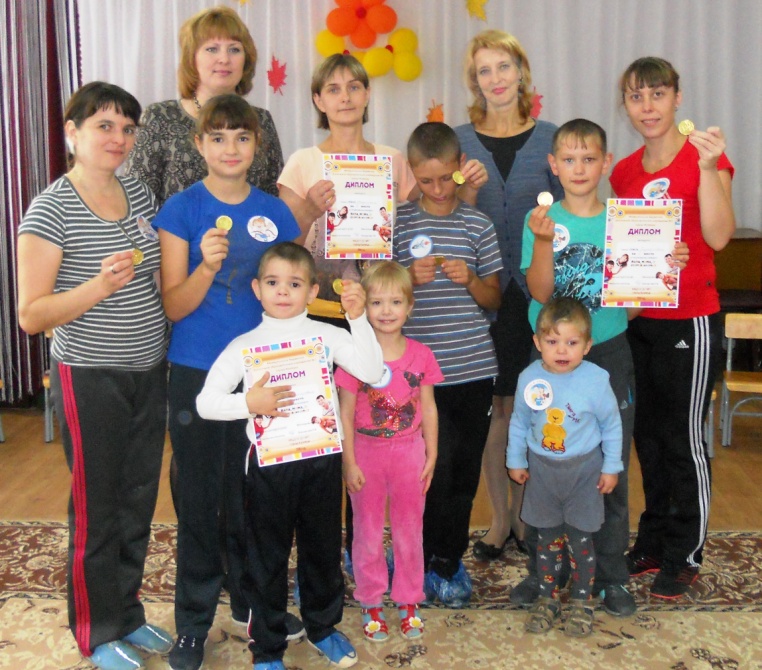 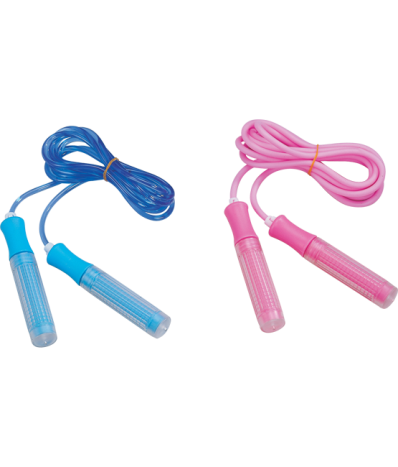 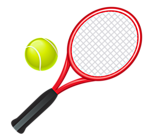 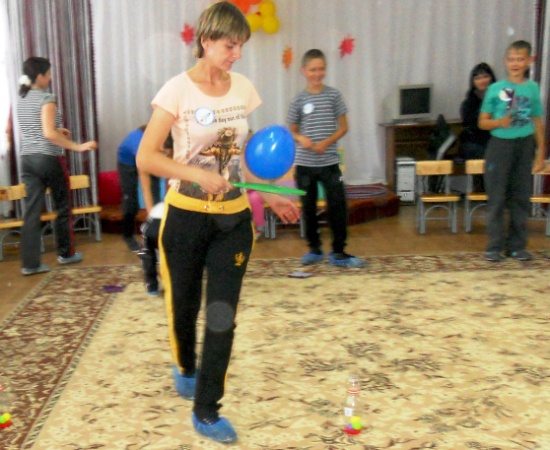 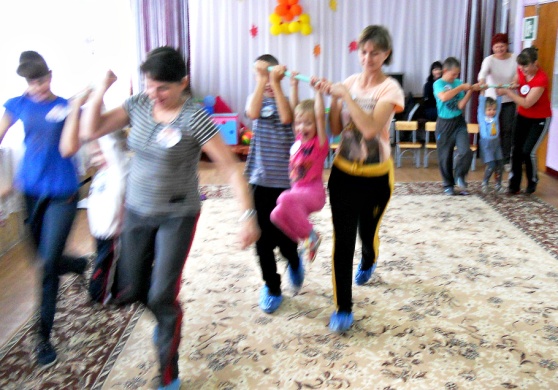 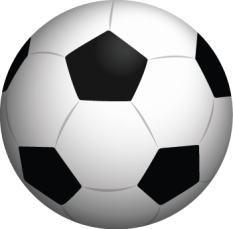 «Папа, мама, я – 
спортивная семья»
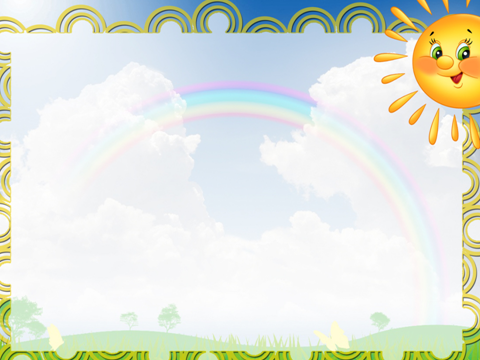 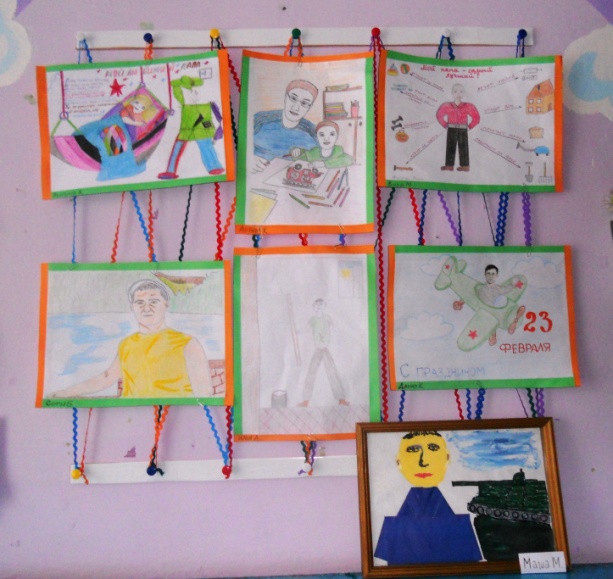 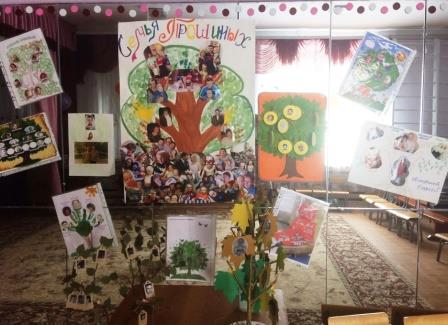 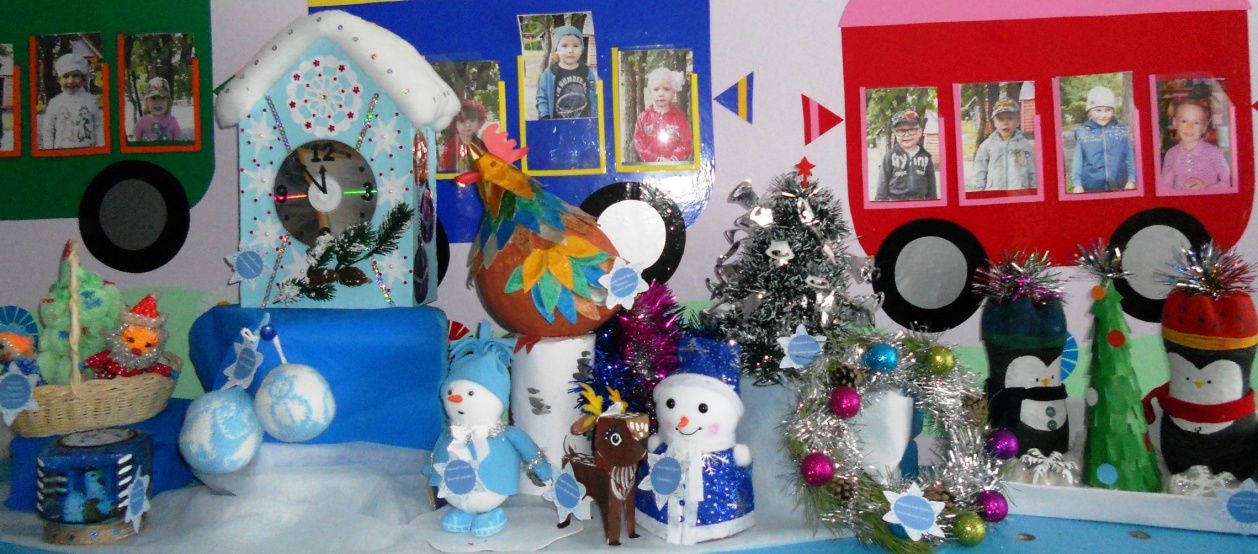 Выставки 
творческих работ
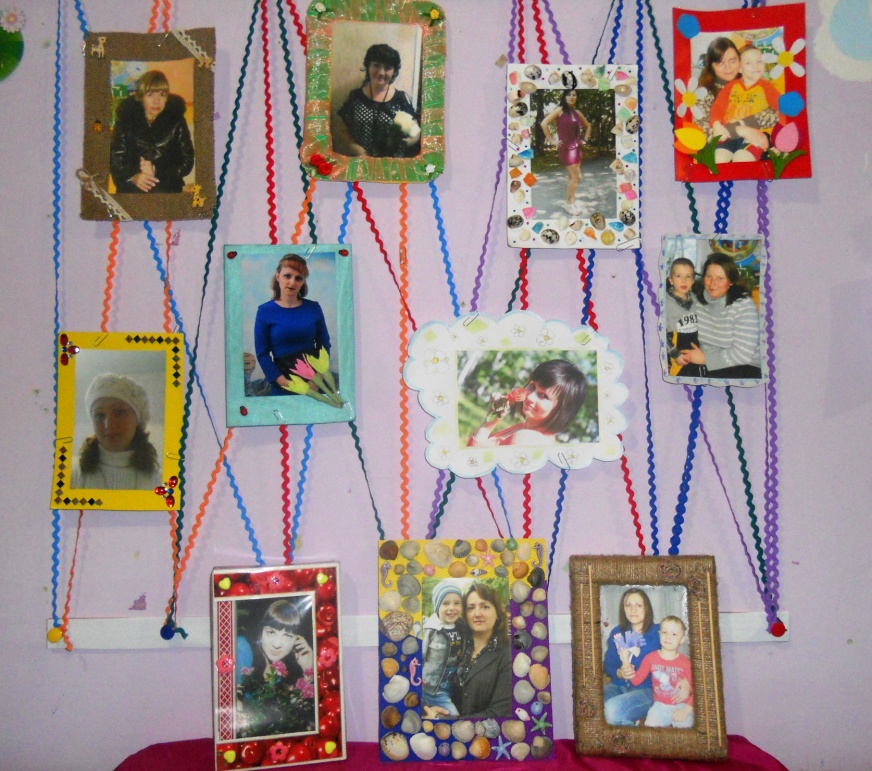 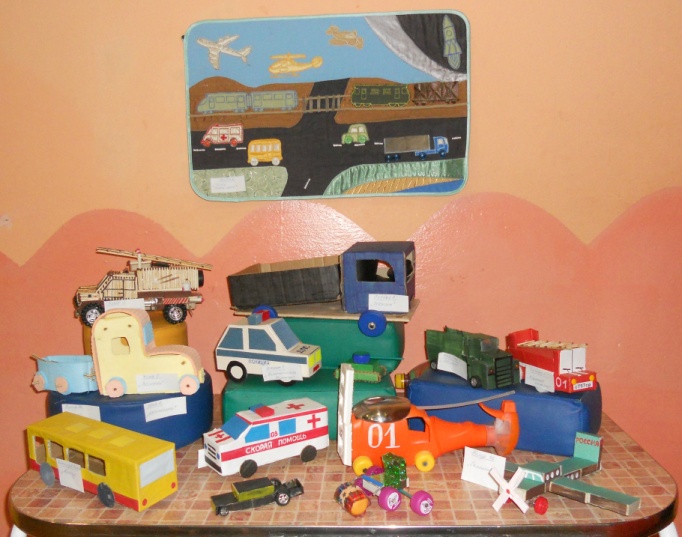 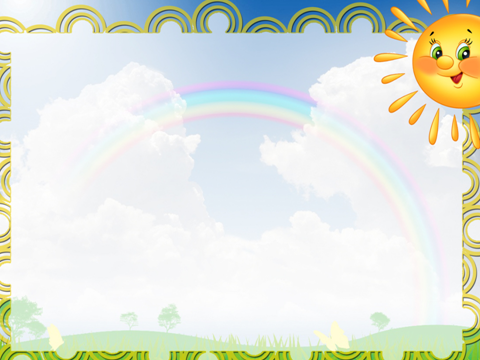 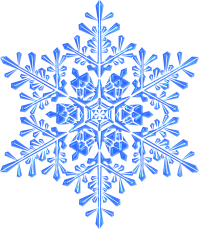 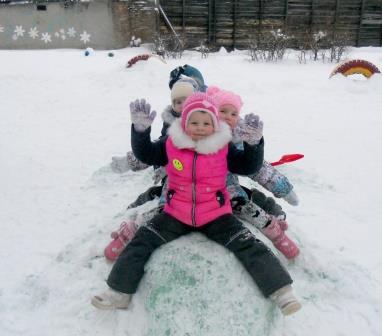 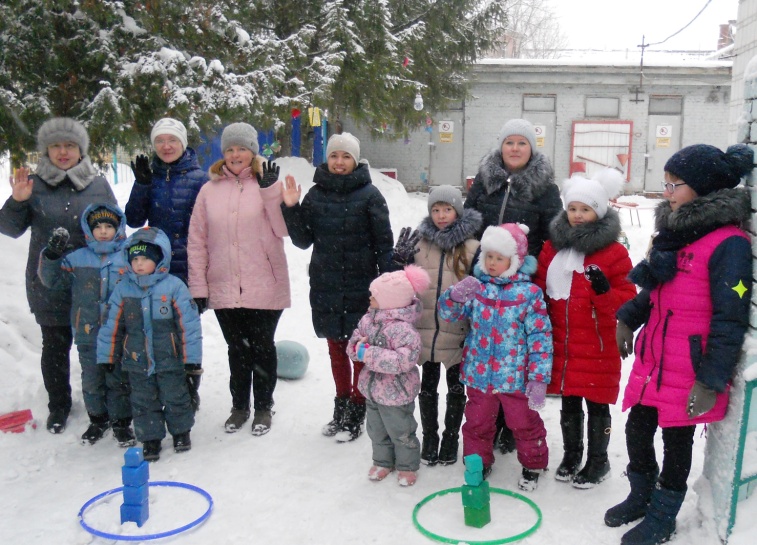 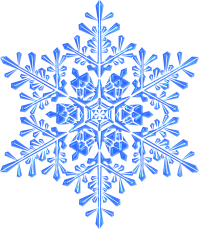 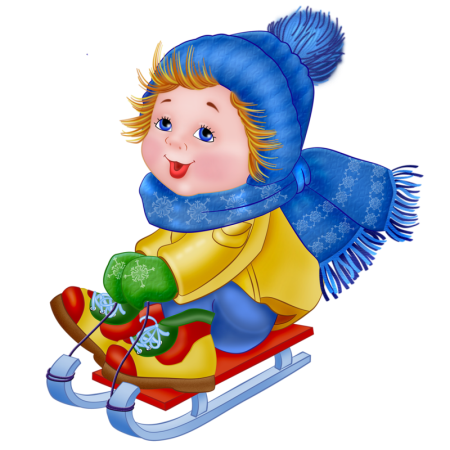 прогулки
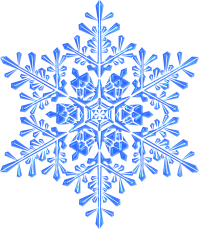 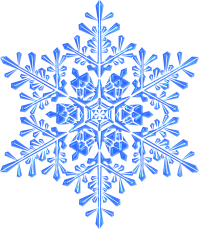 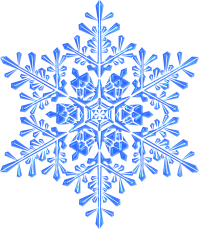 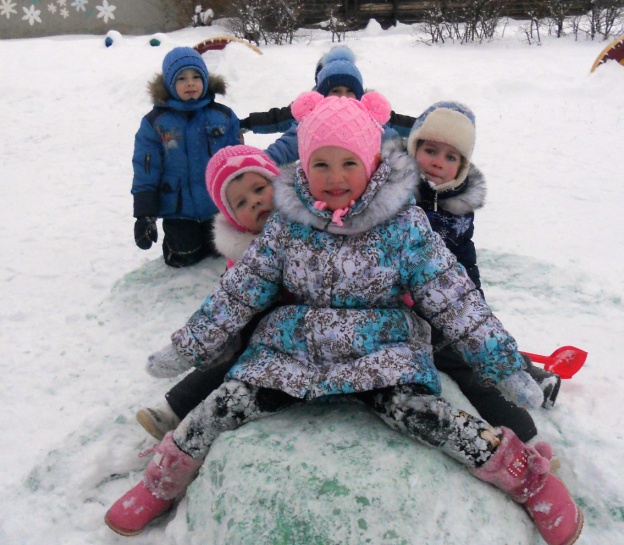 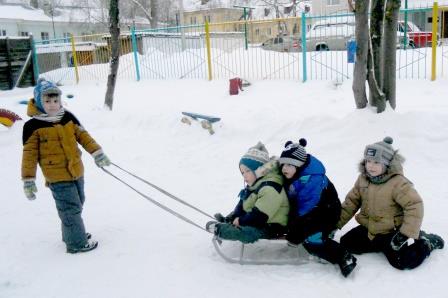 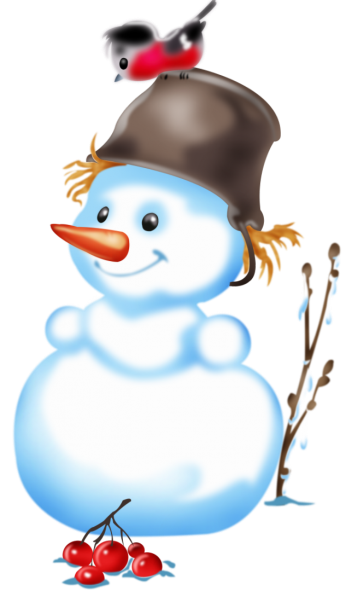 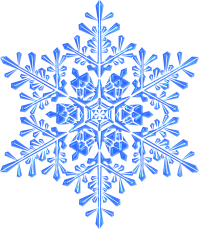 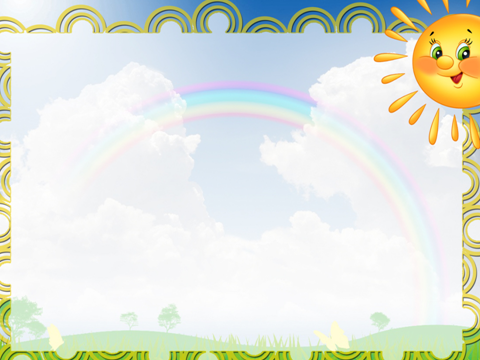 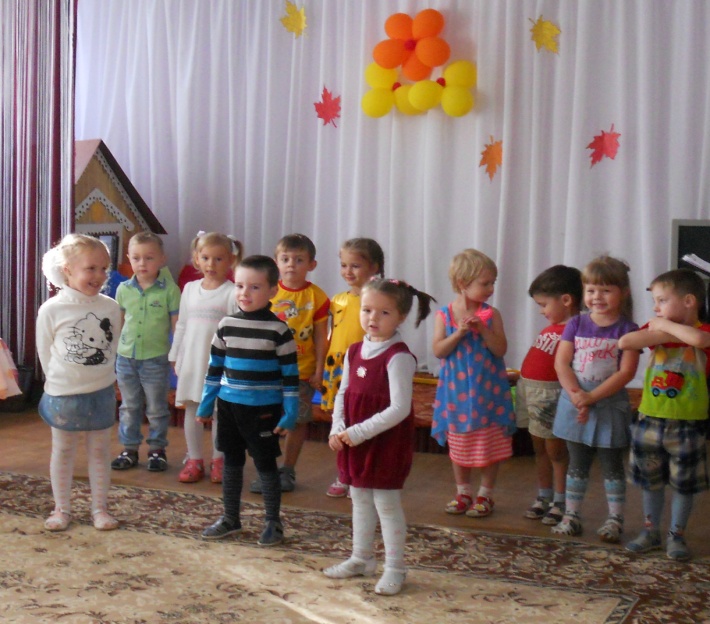 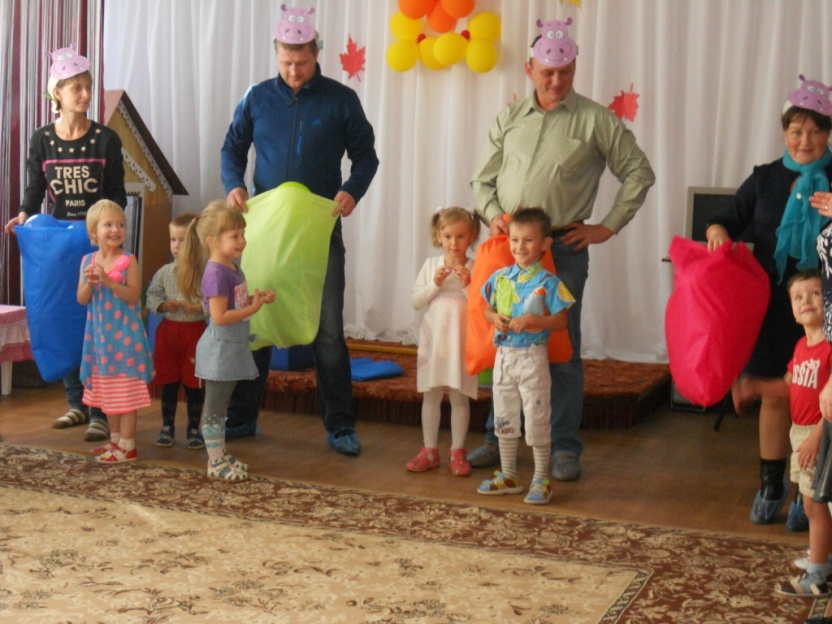 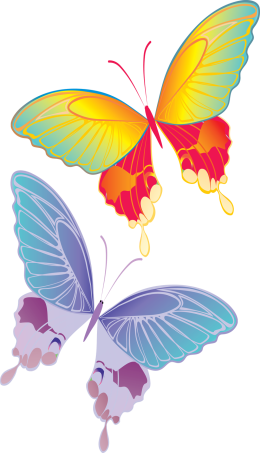 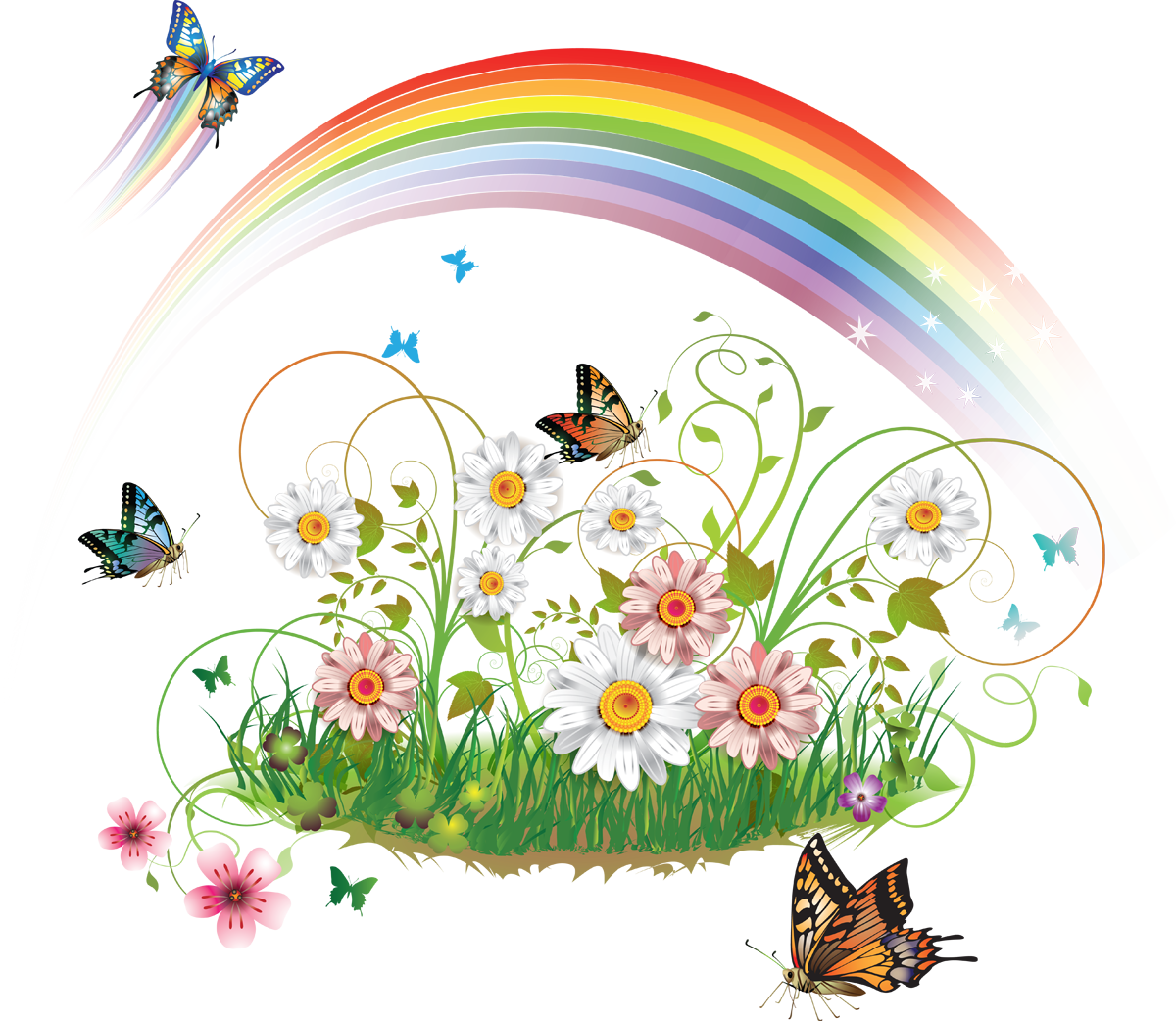 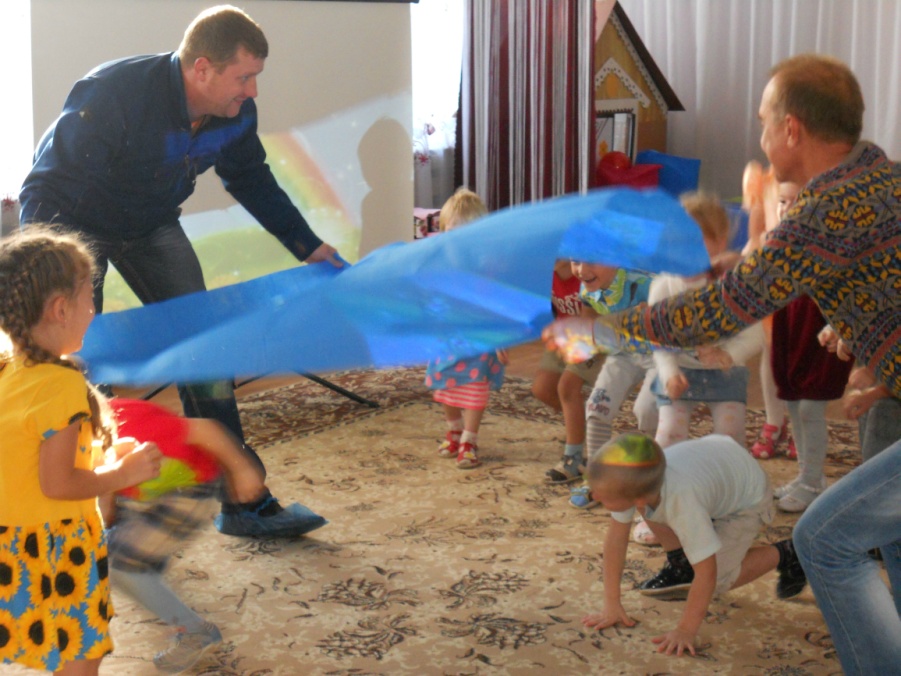 развлечение
«Прощанье 
с   летом»
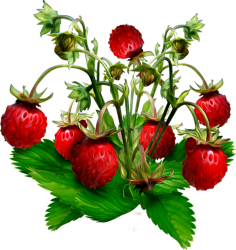 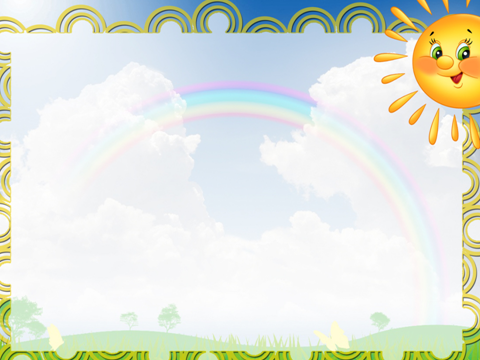 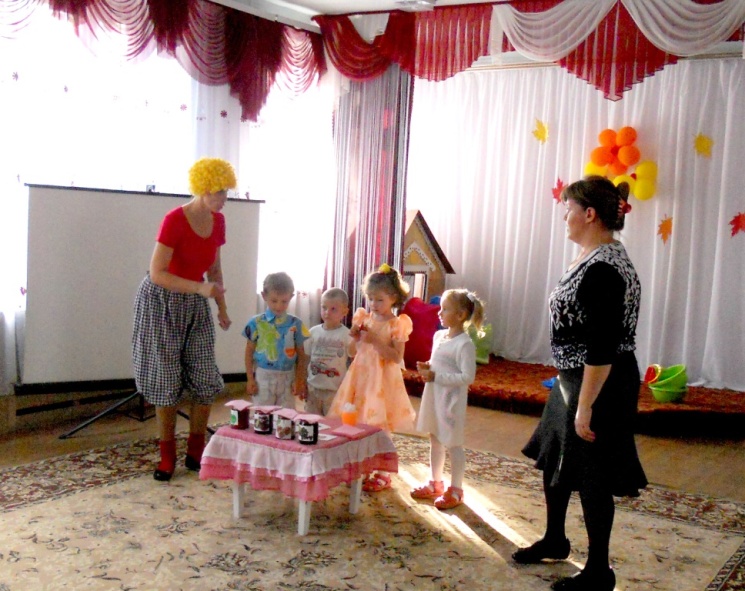 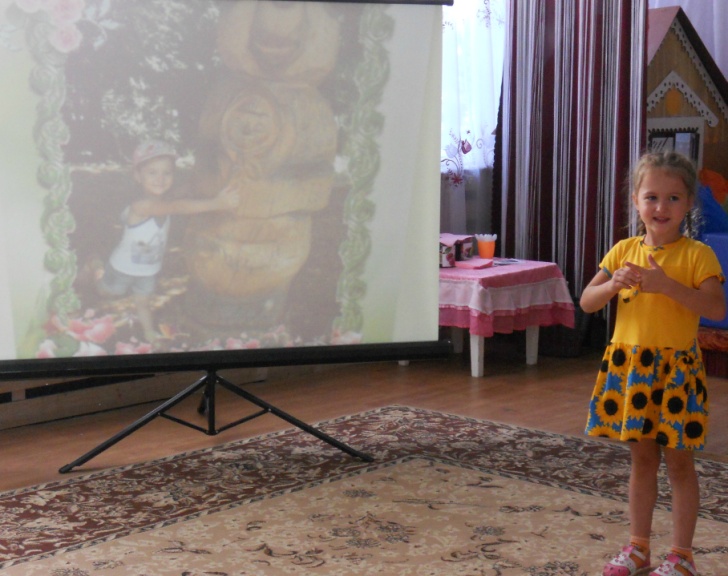 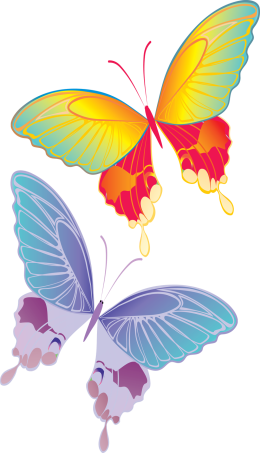 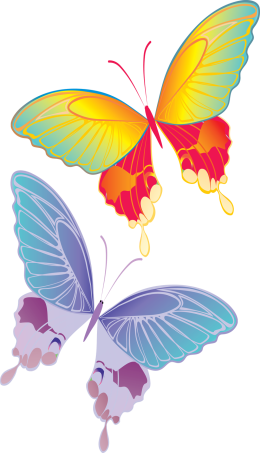 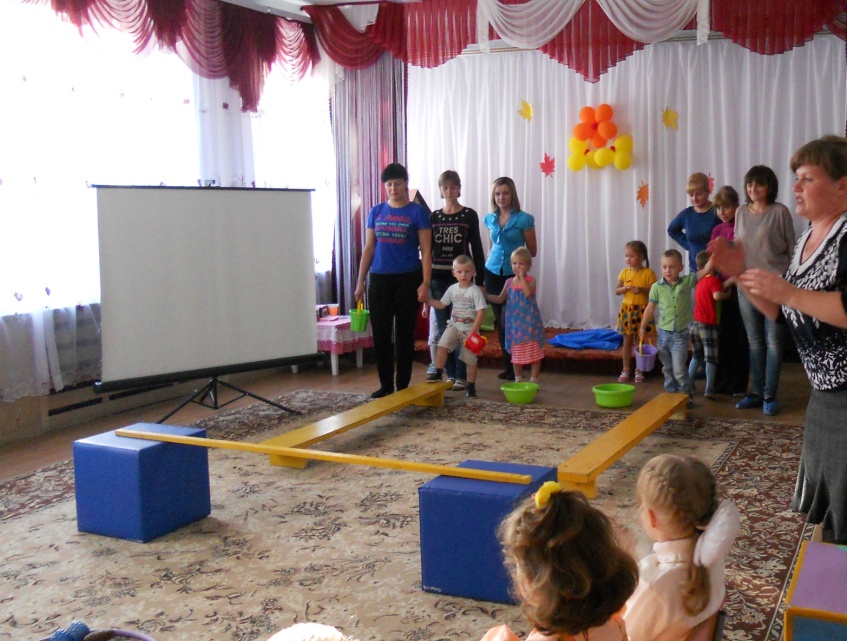 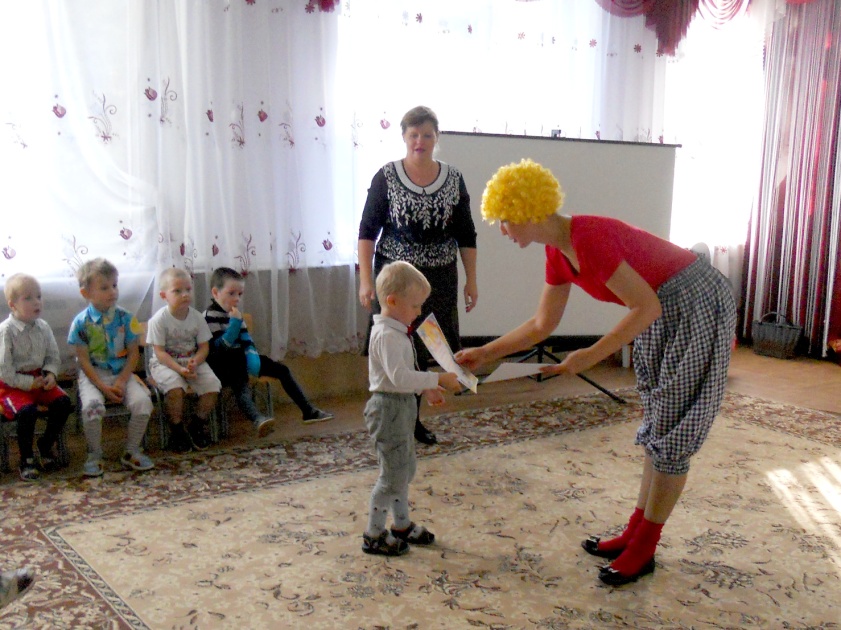 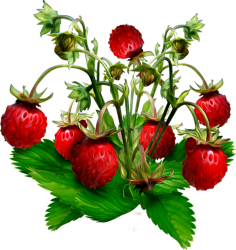 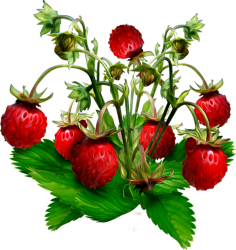 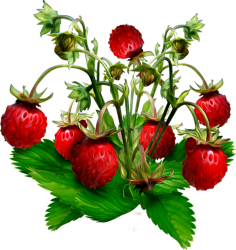 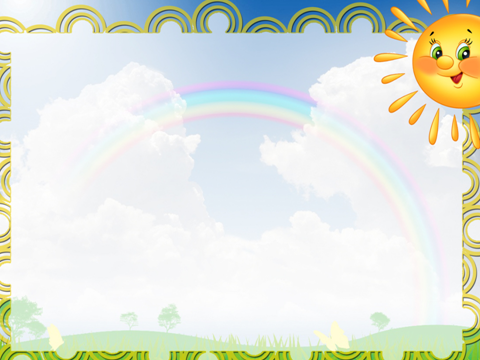 развлечение
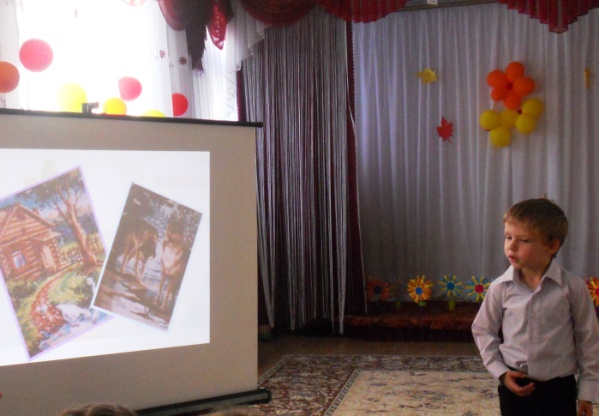 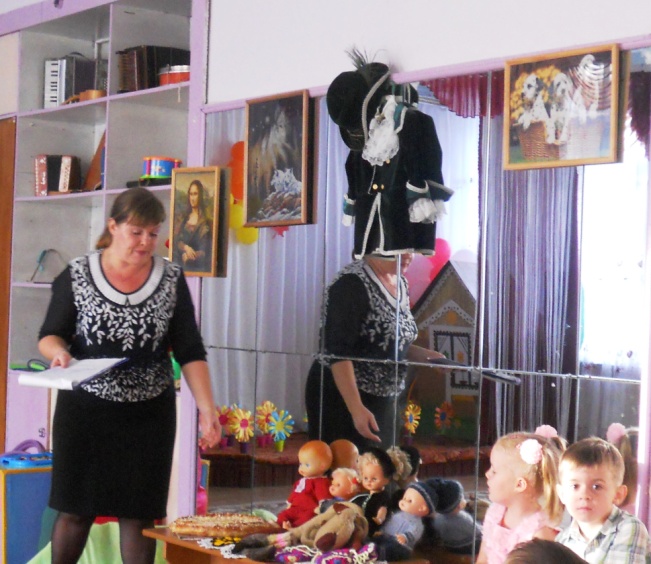 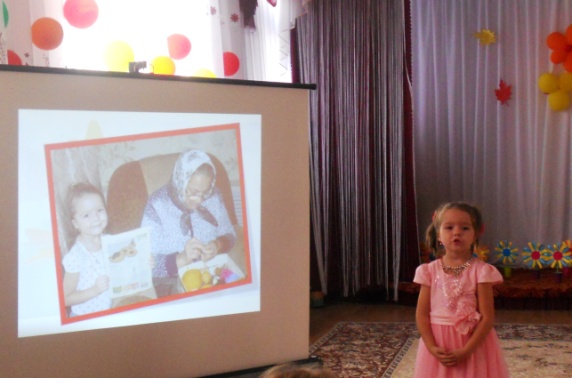 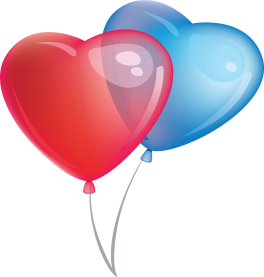 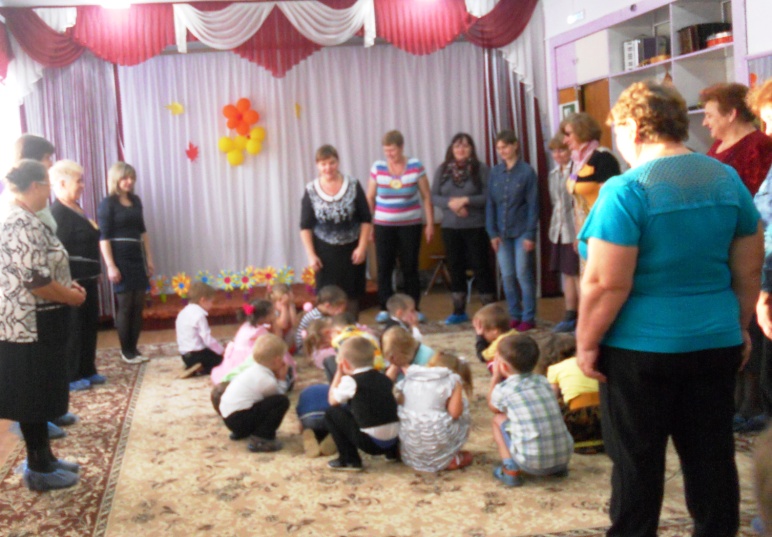 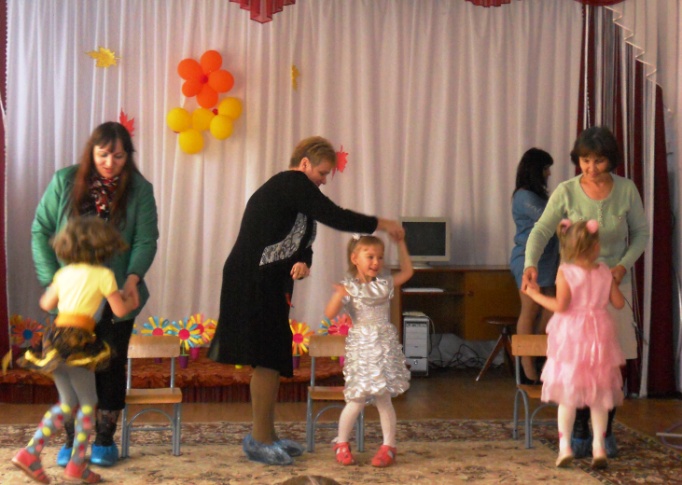 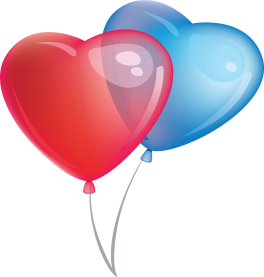 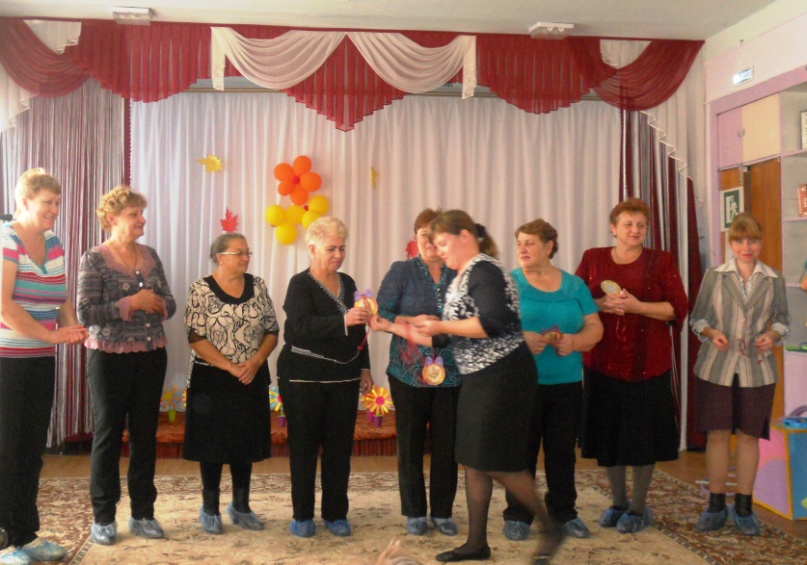 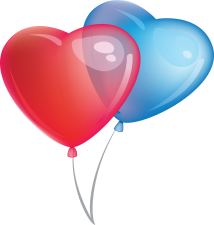 «Моя любимая
     бабушка»
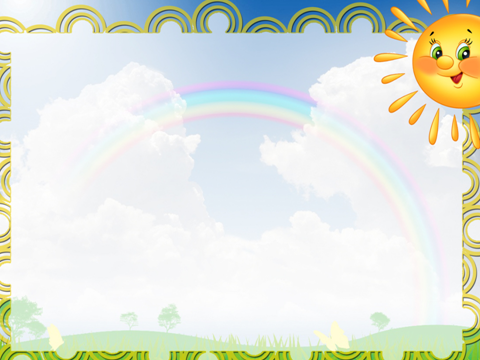 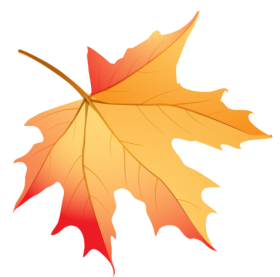 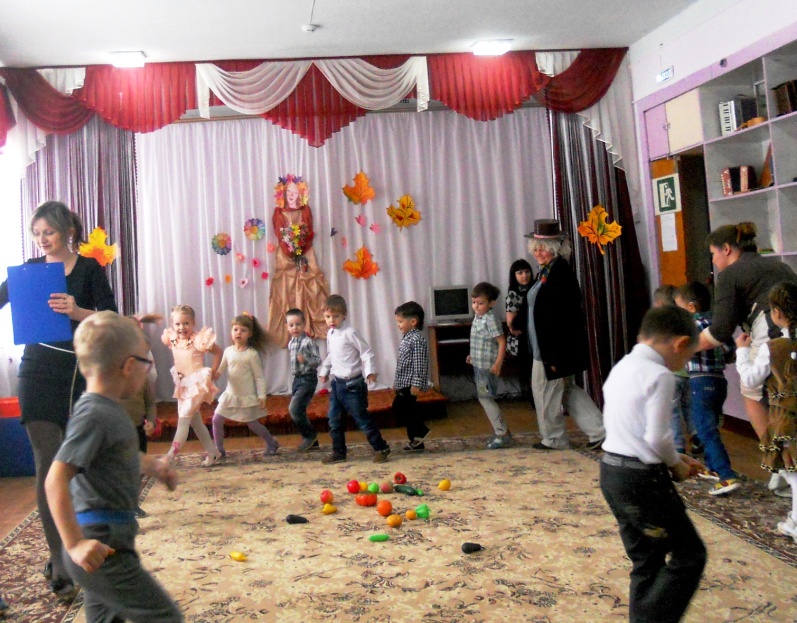 развлечение
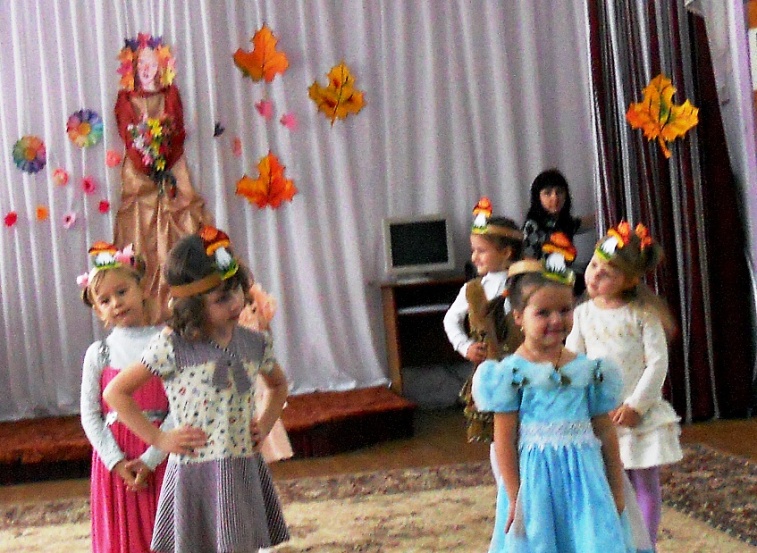 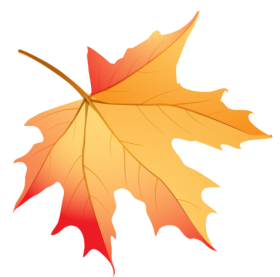 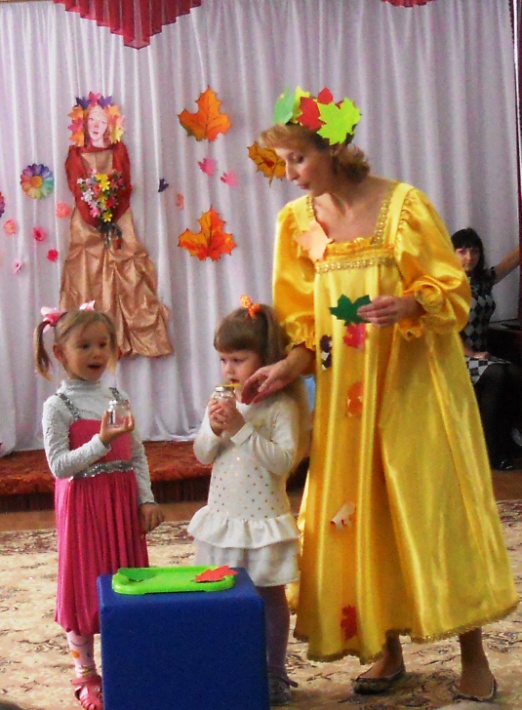 Осень»
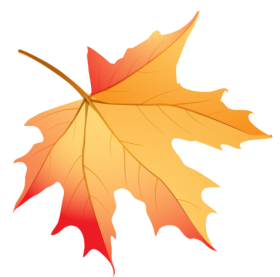 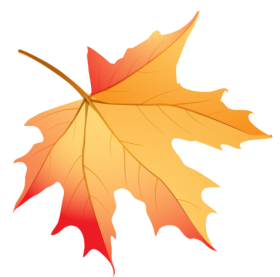 «Золотая
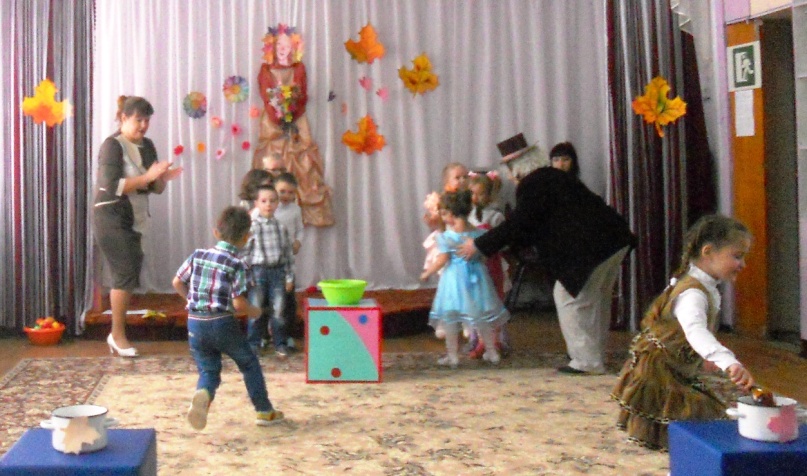 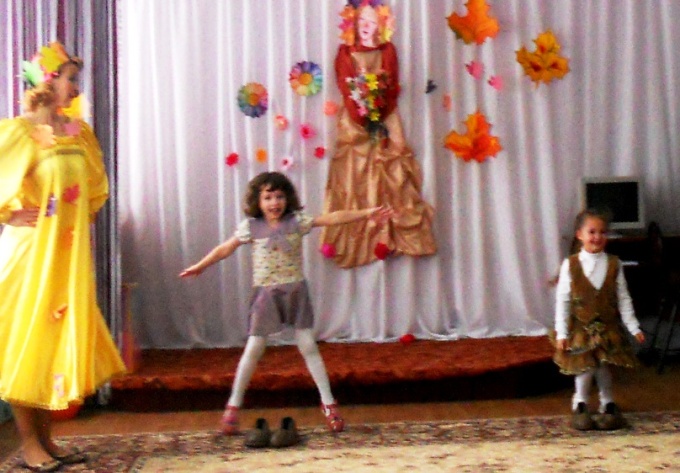 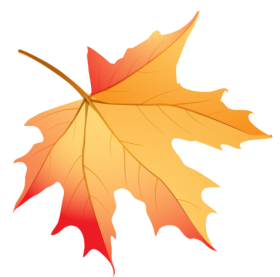 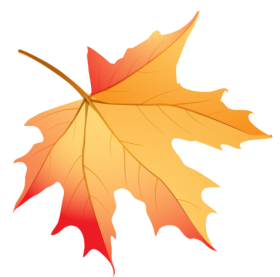 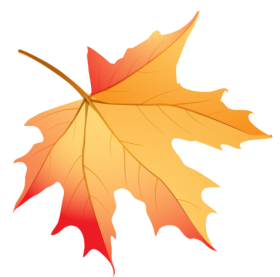 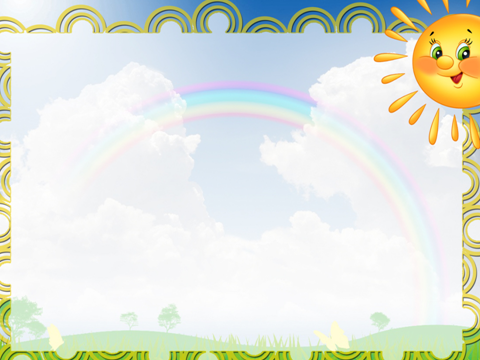 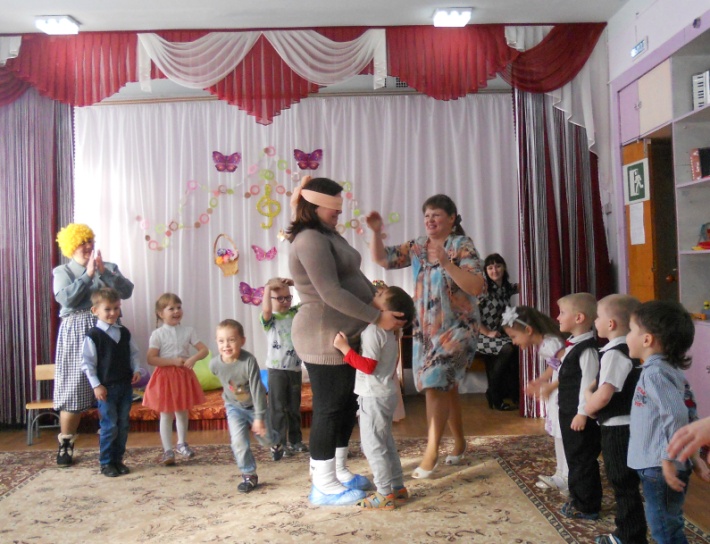 развлечение
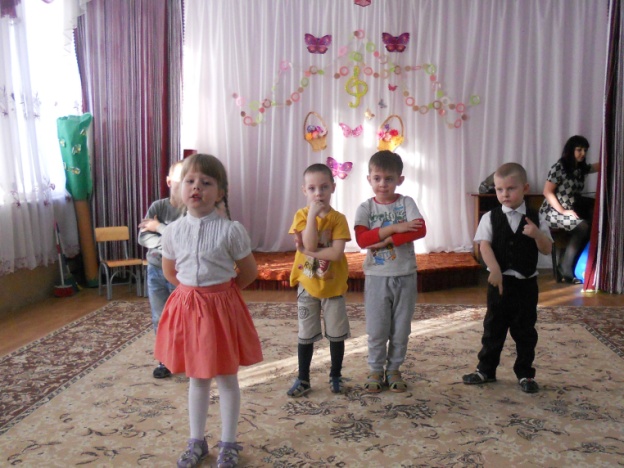 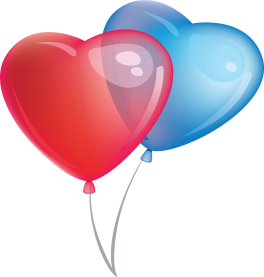 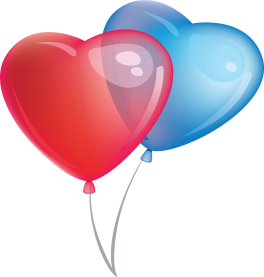 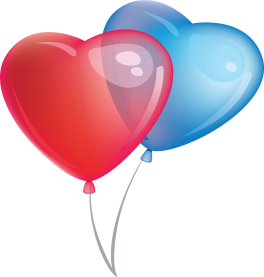 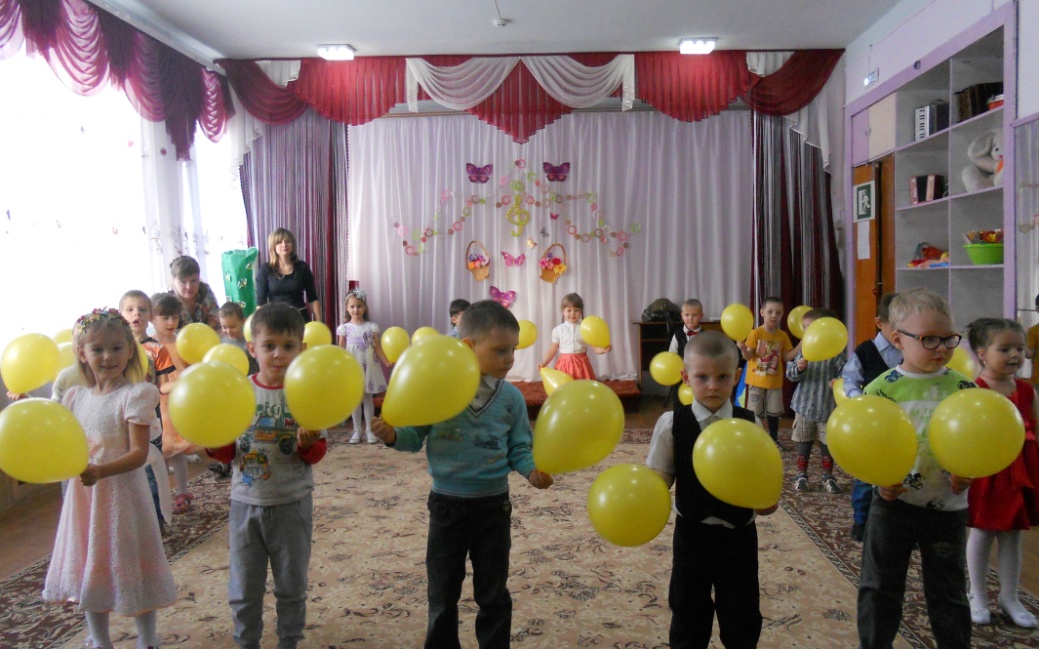 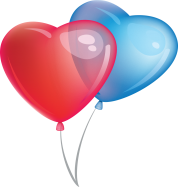 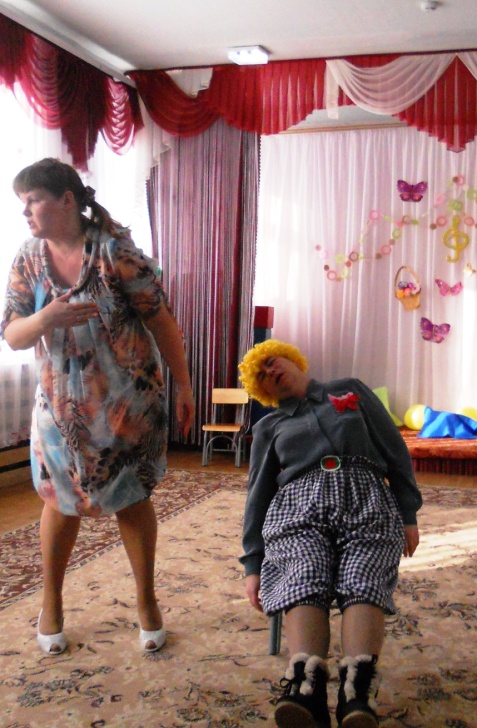 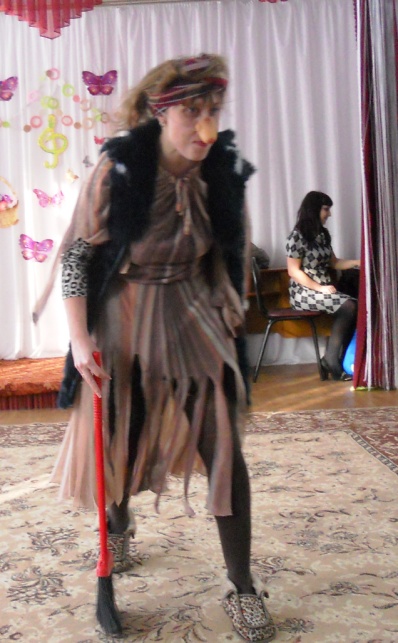 «Мамочка любимая»
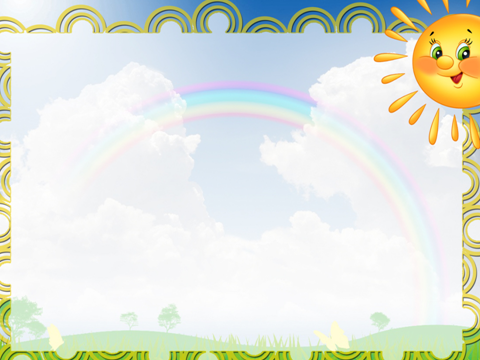 праздник
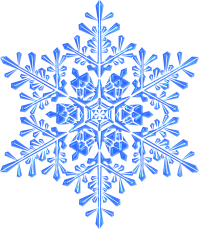 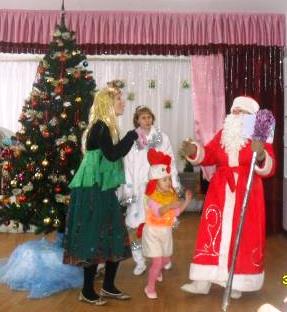 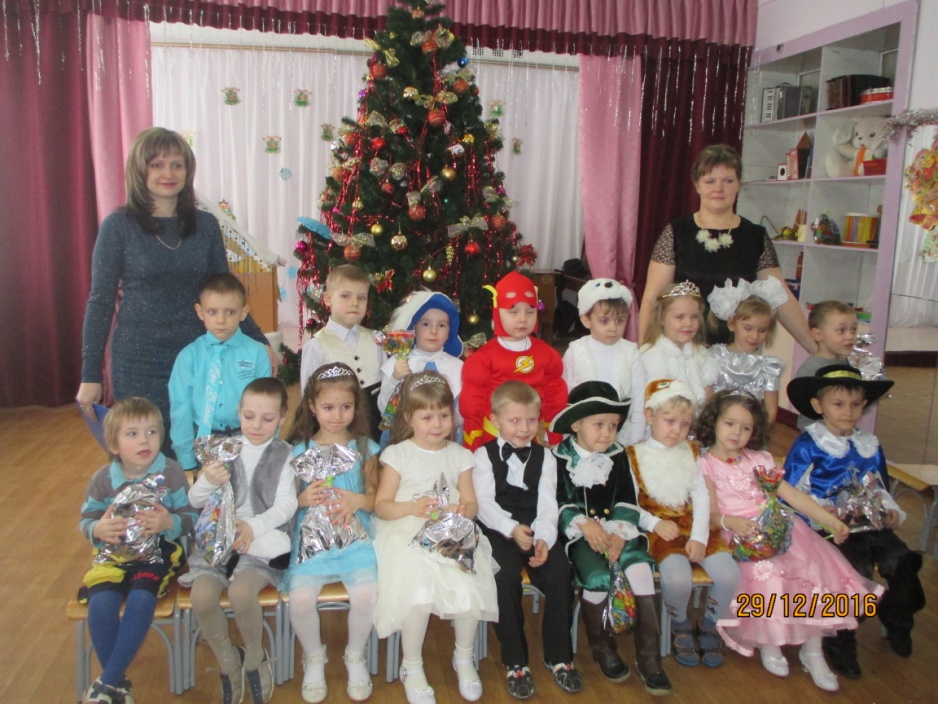 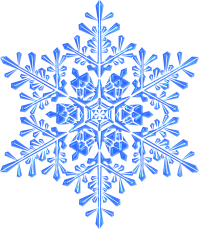 «Новогоднее
Приключение»
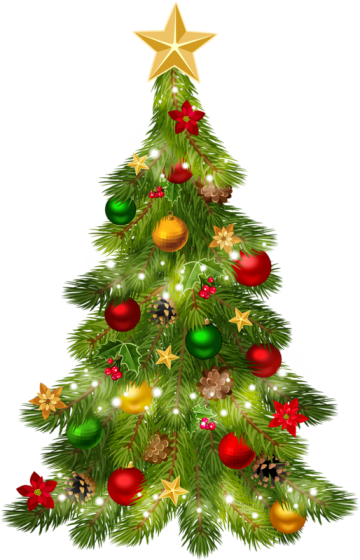 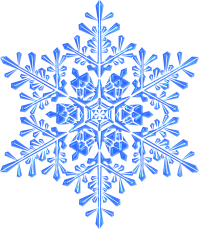 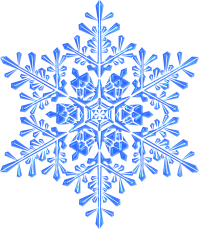 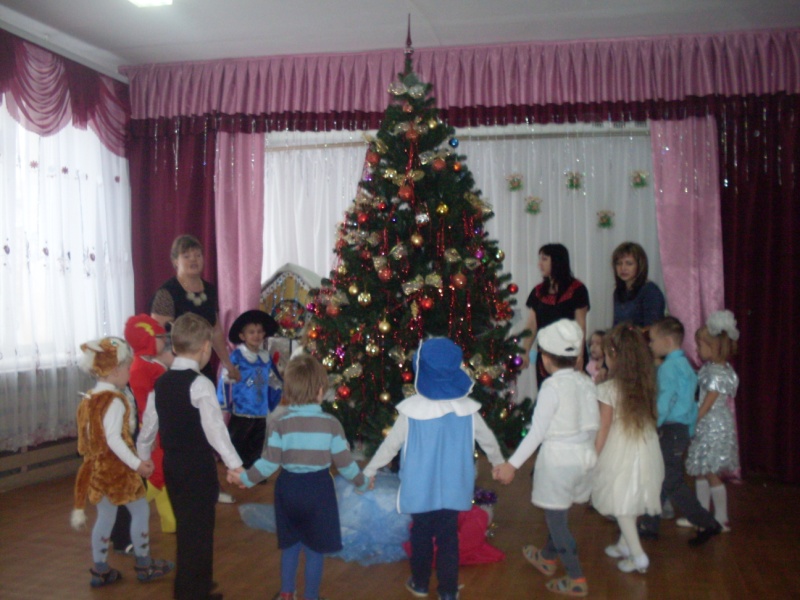 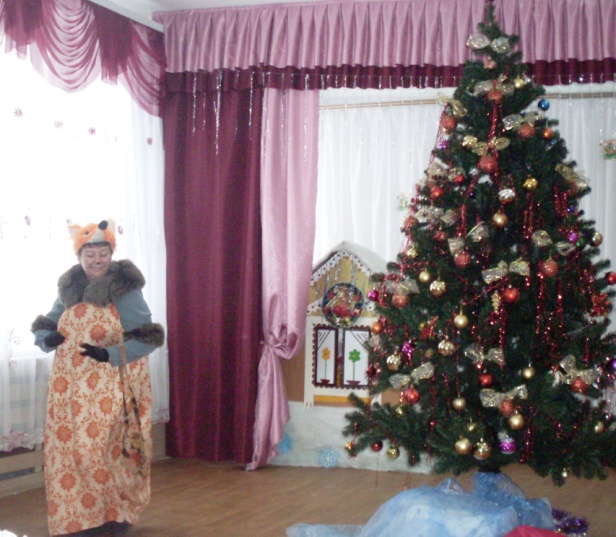 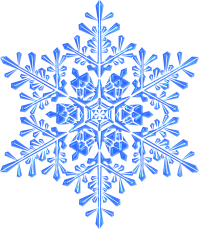 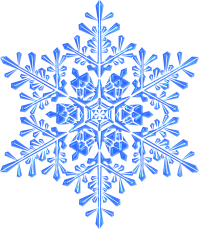 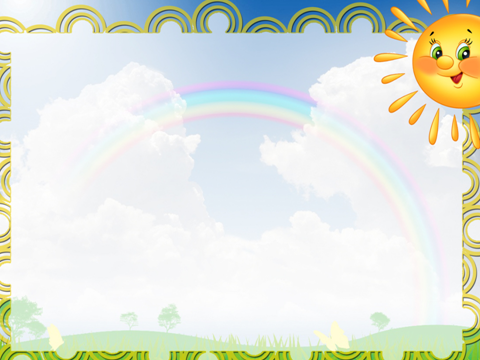 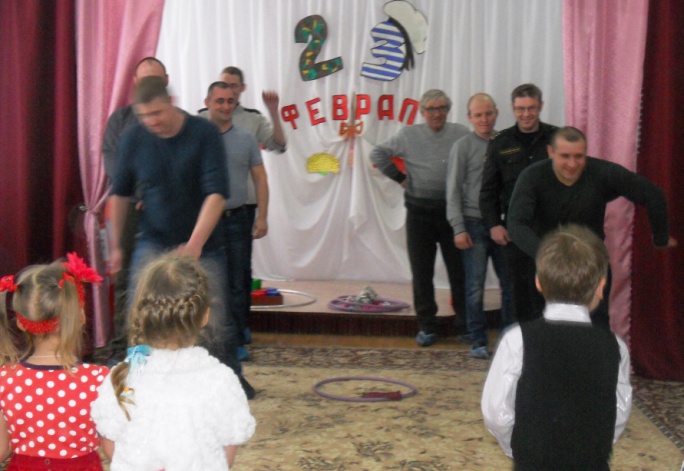 развлечение
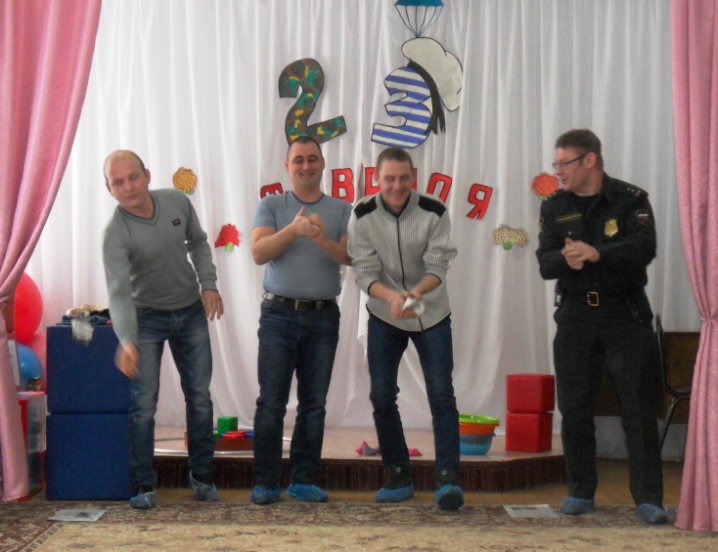 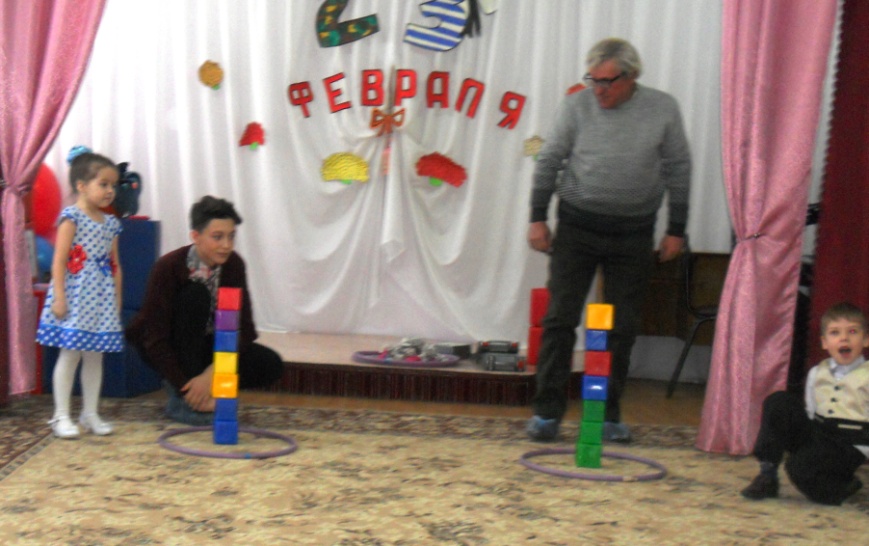 «Мой  папа
самый
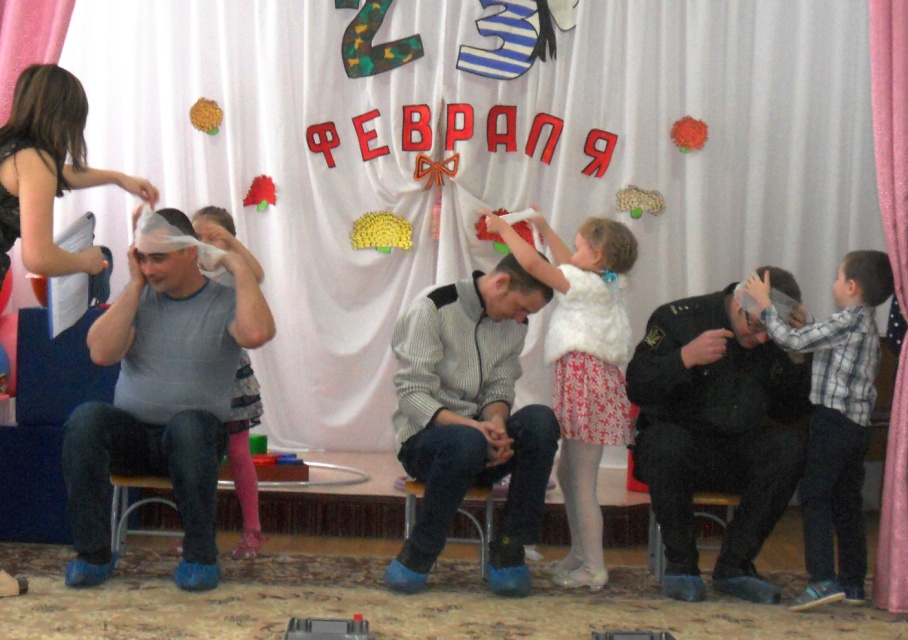 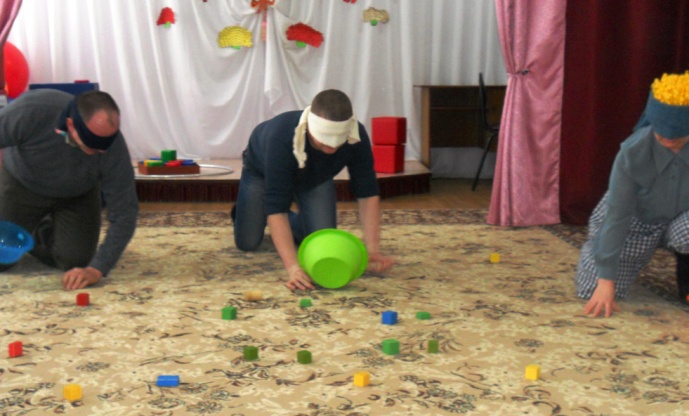 Лучший!!!
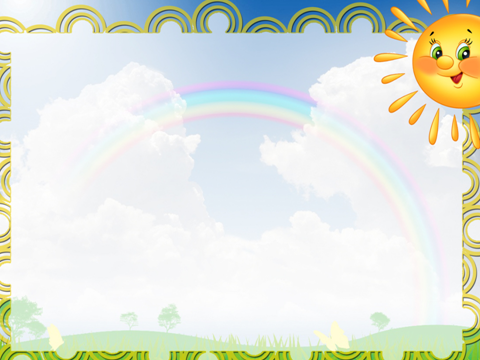 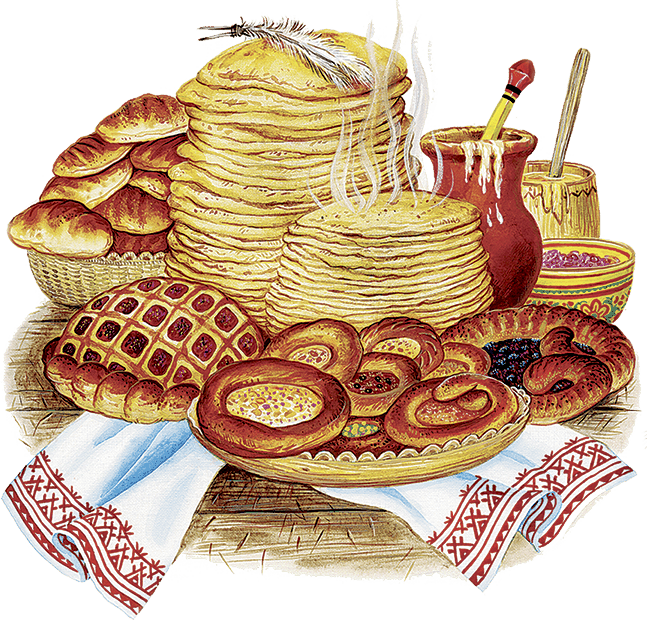 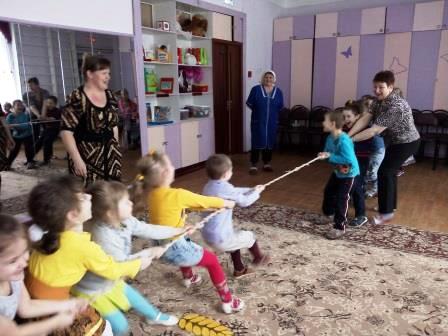 развлечение
«Масленница»
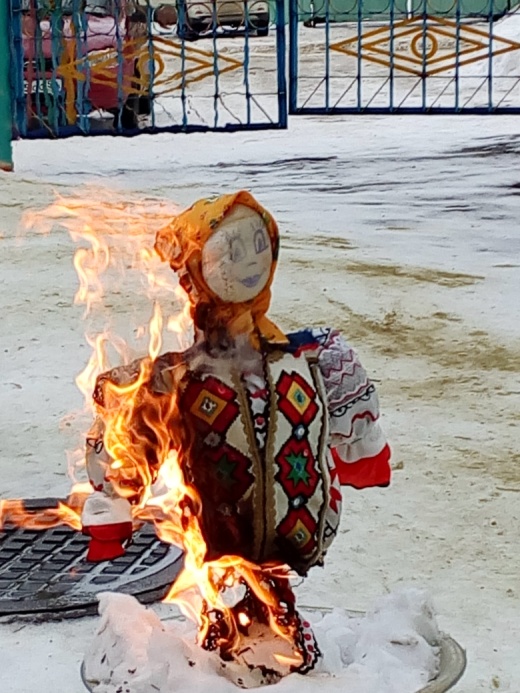 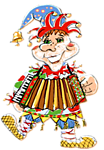 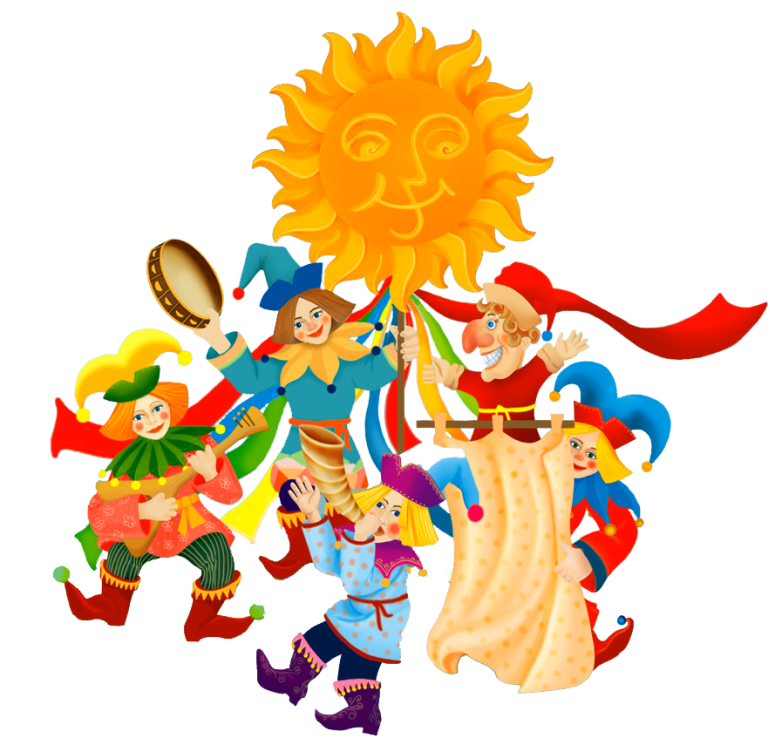 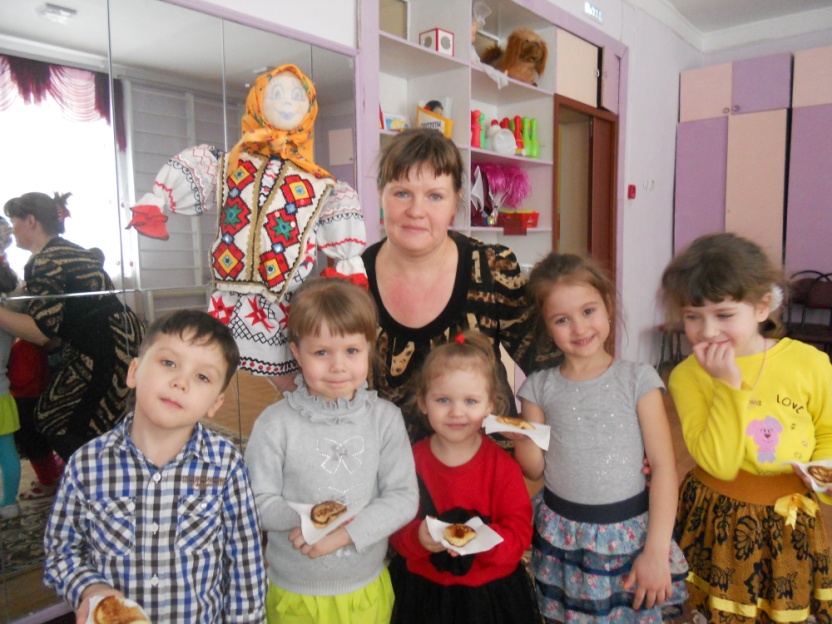 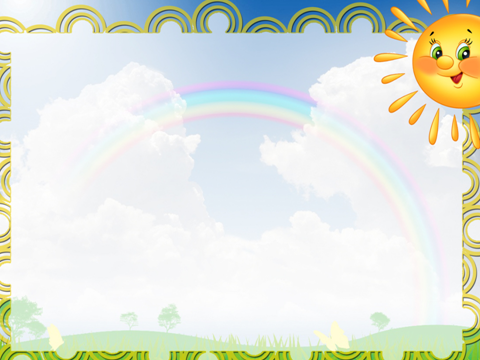 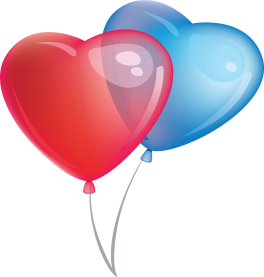 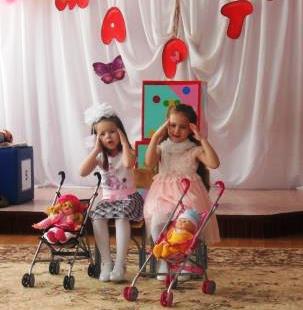 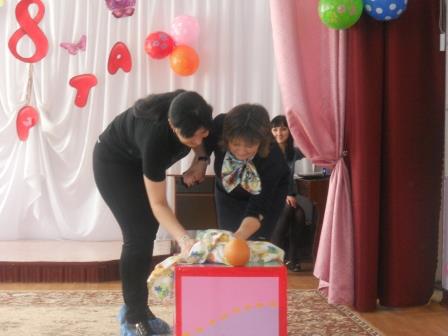 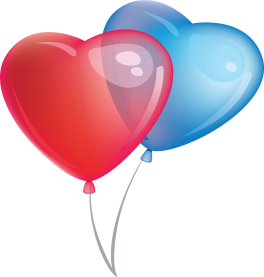 развлечение
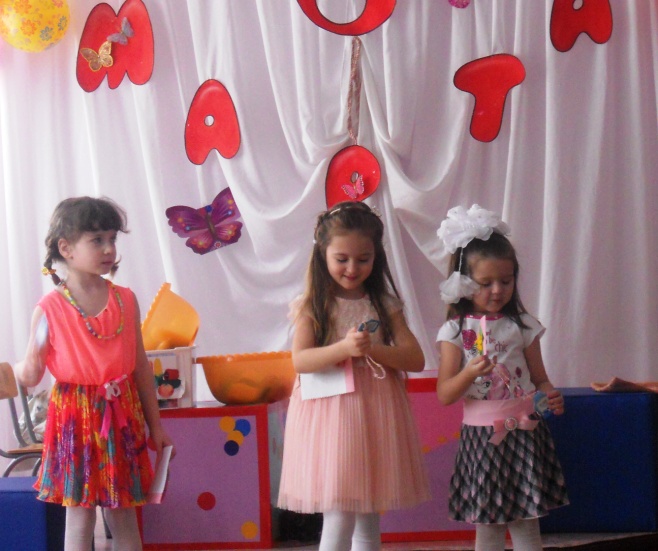 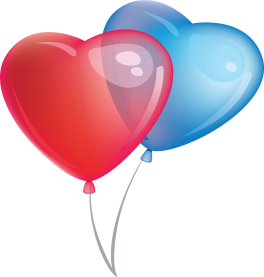 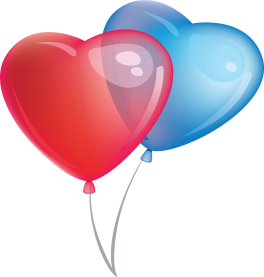 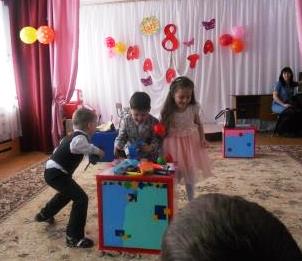 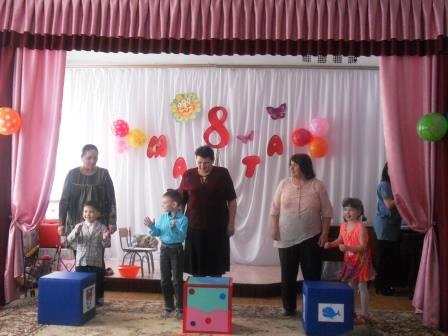 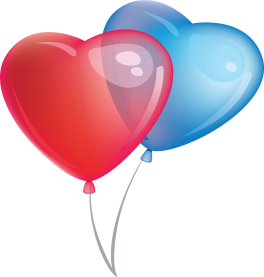 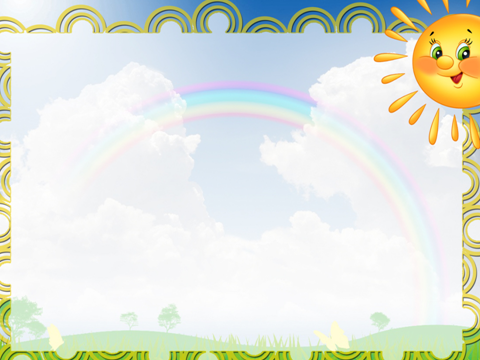 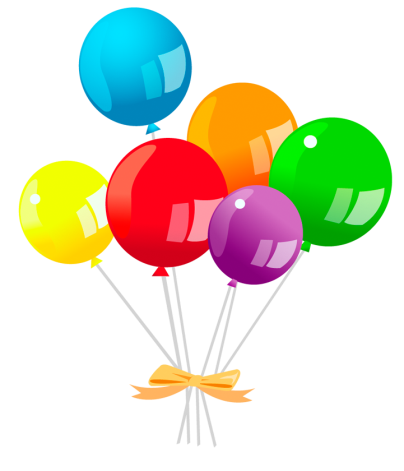 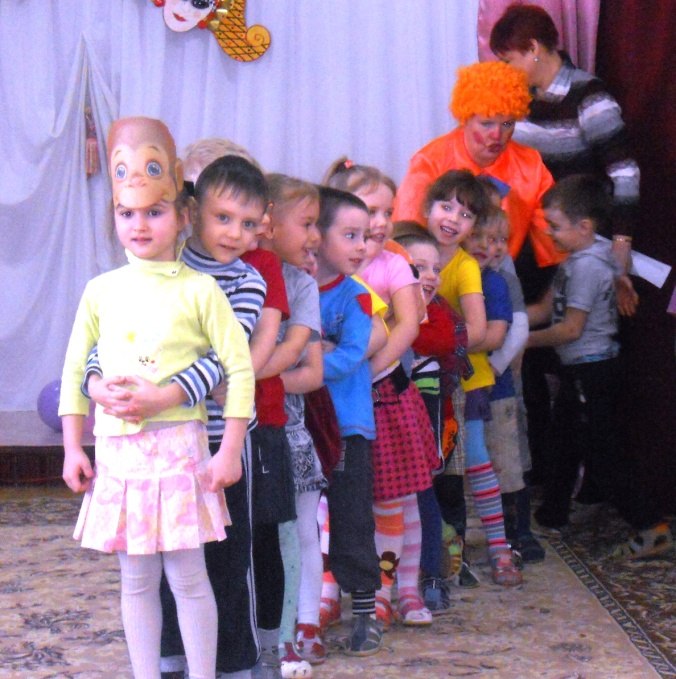 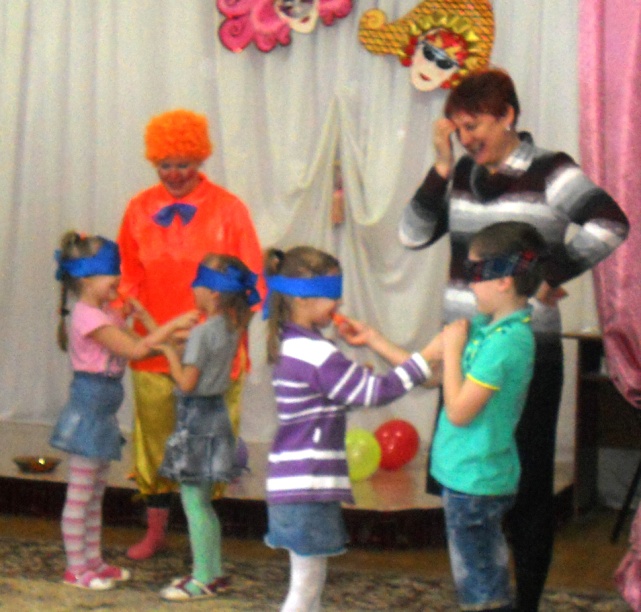 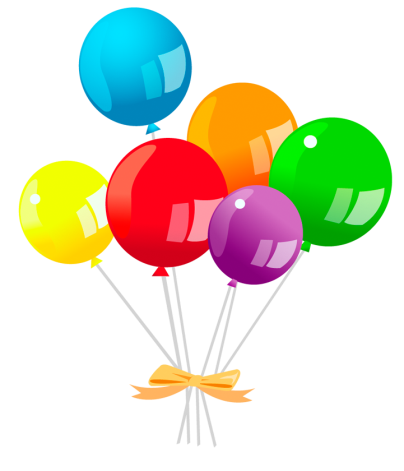 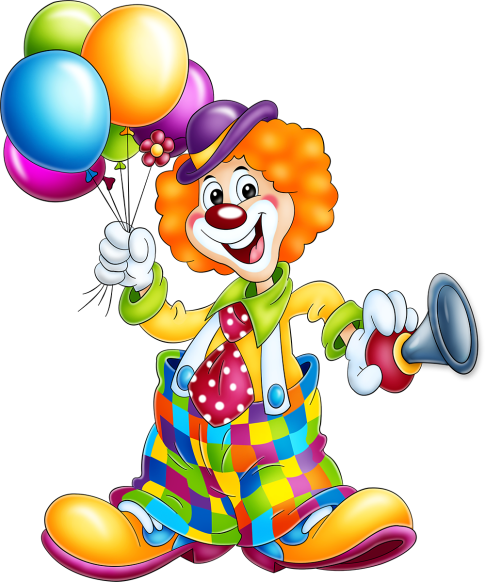 развлечение
«День смеха»
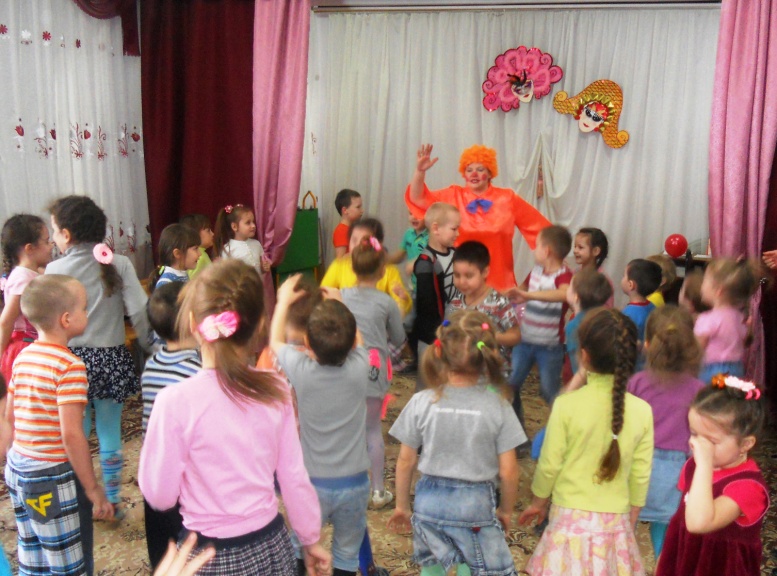 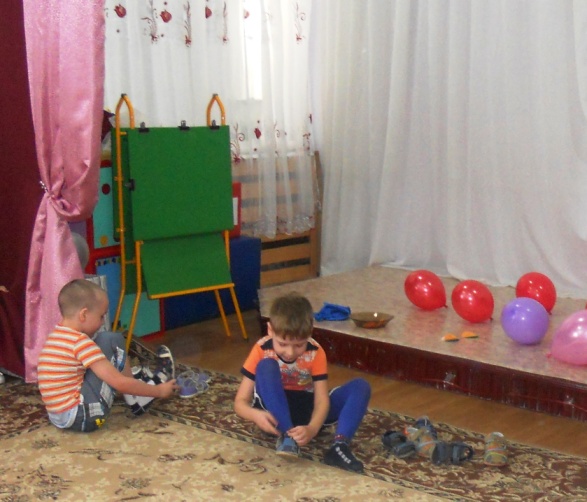 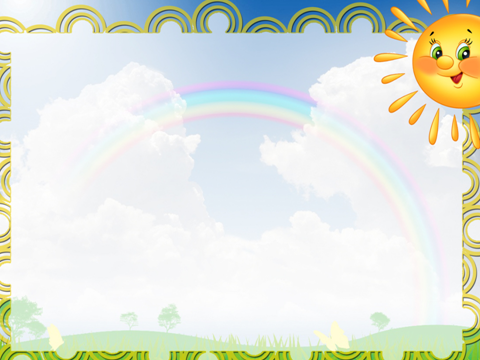 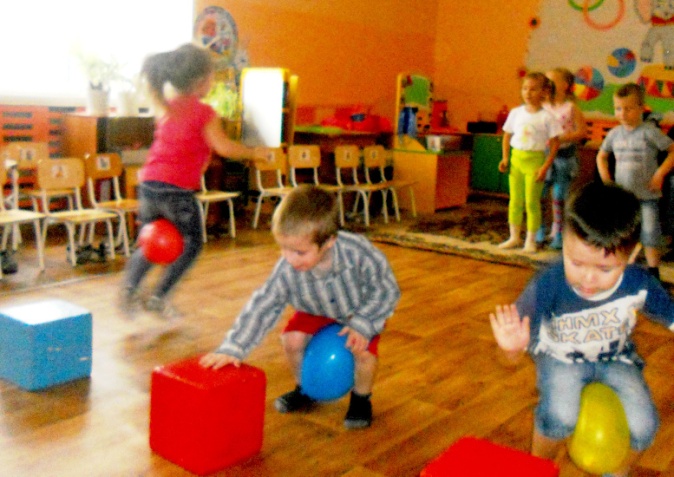 Развлечение
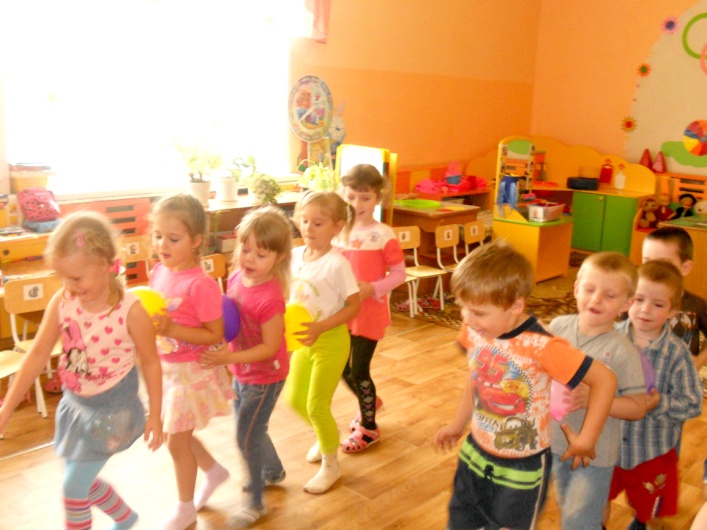 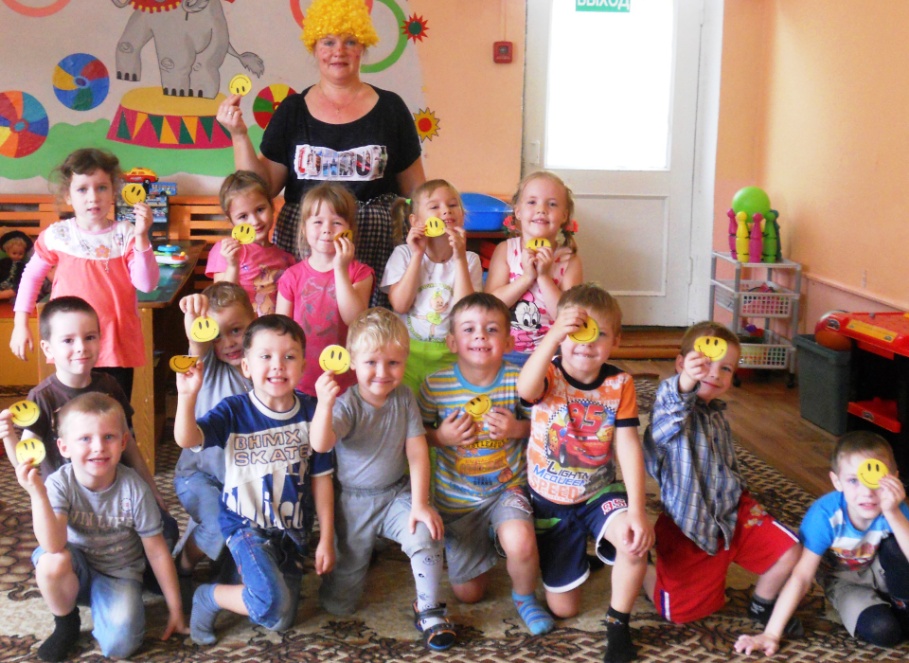 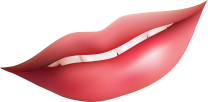 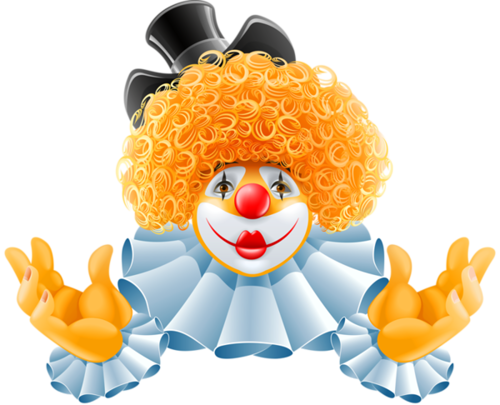 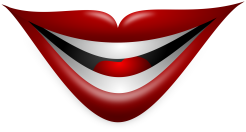 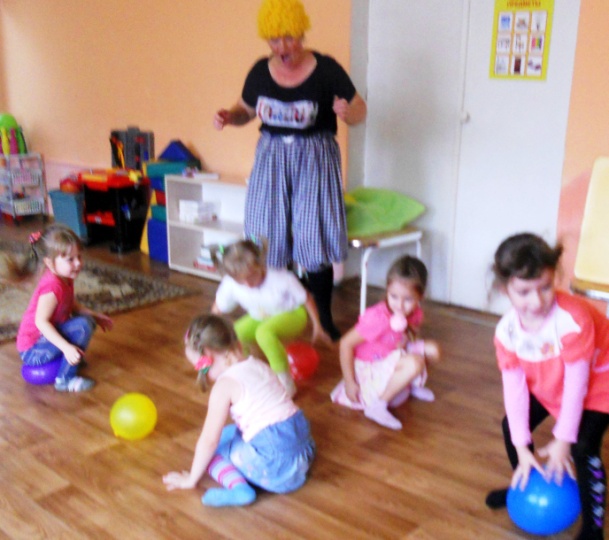 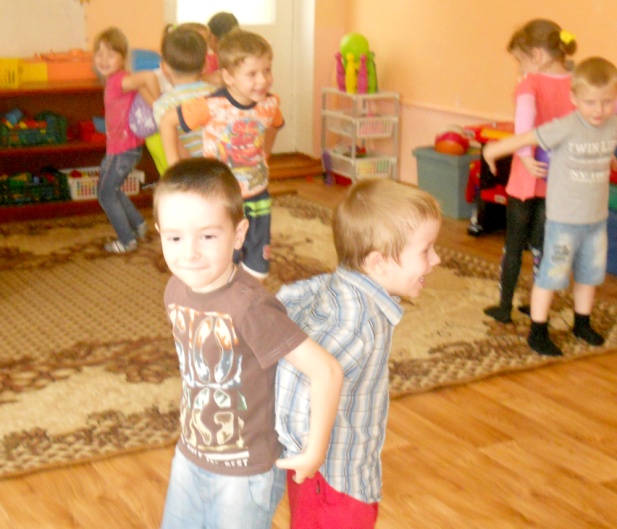 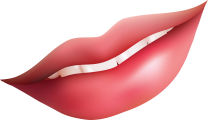 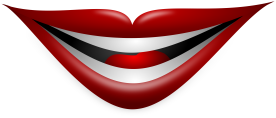 «День улыбки»
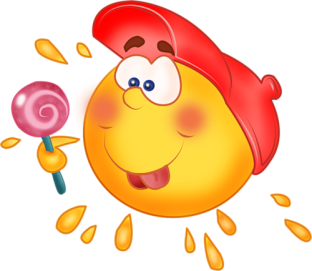 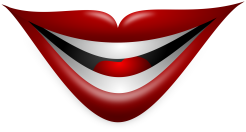 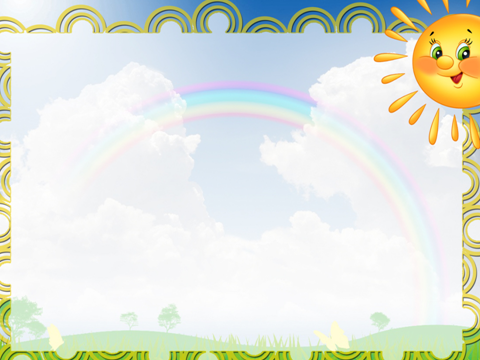 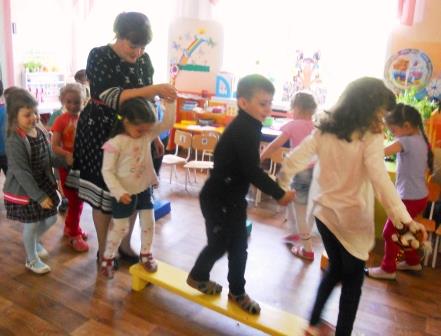 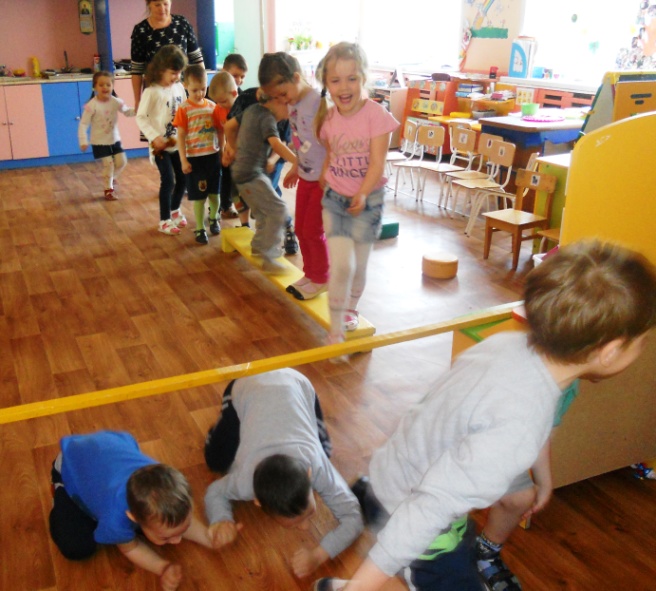 развлечение
«путешествие
 на 
остров Дружбы»
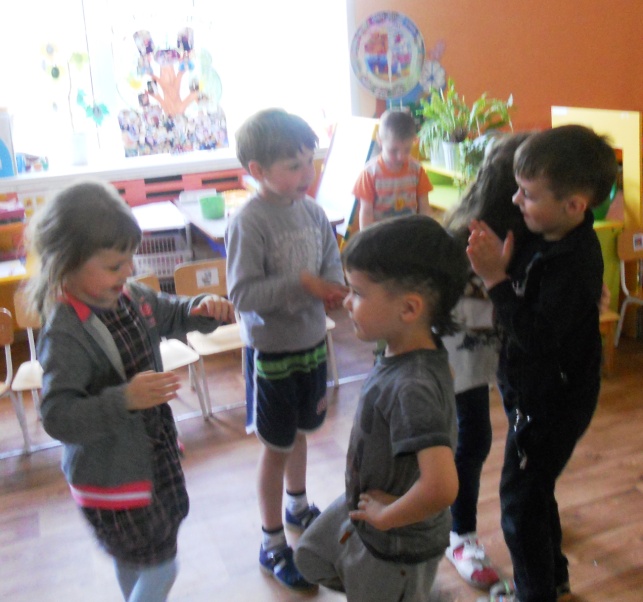 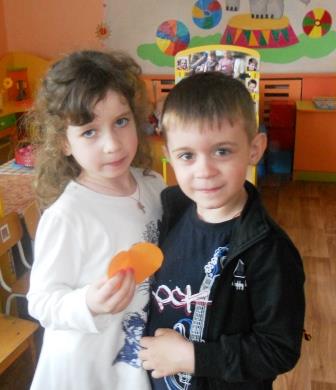 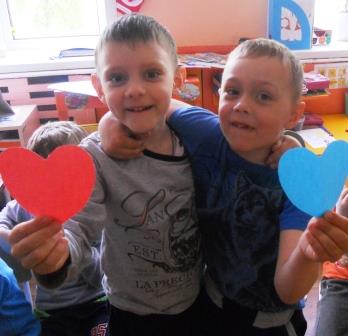 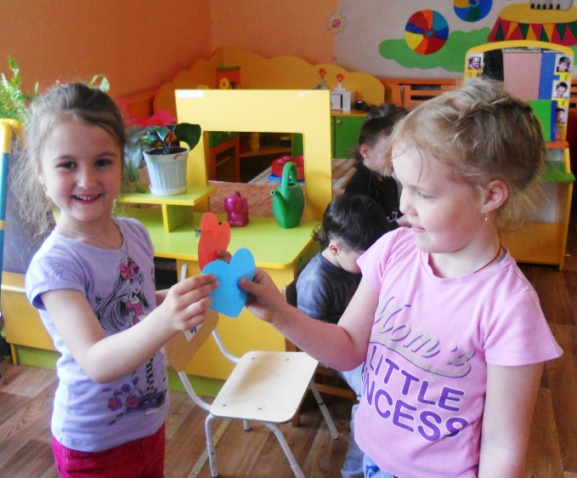 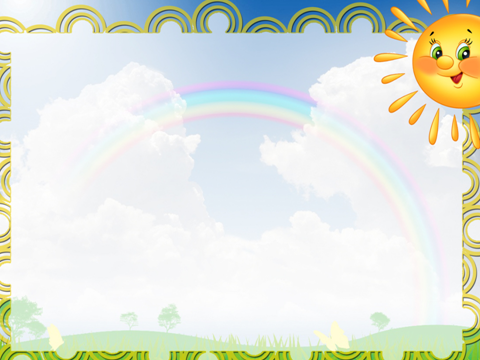 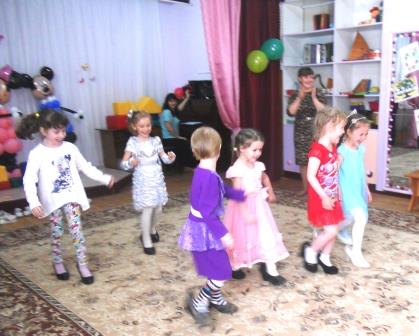 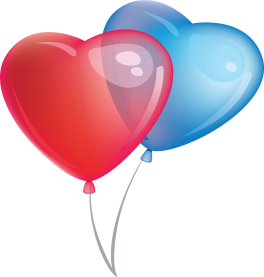 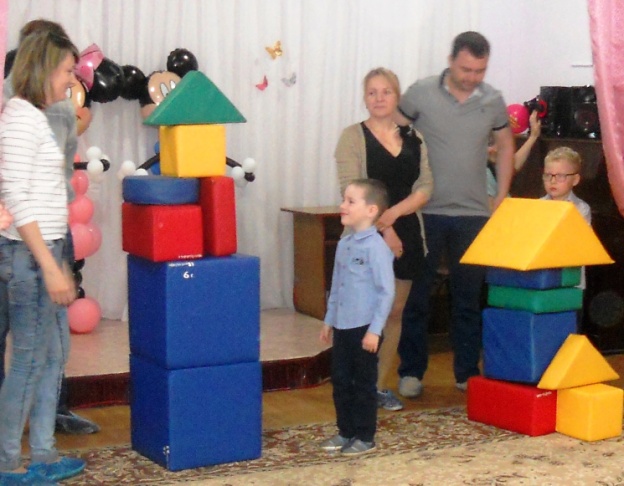 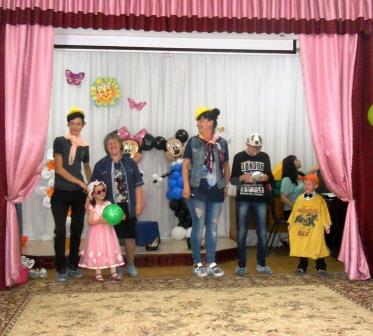 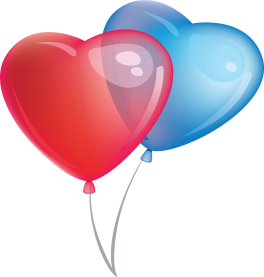 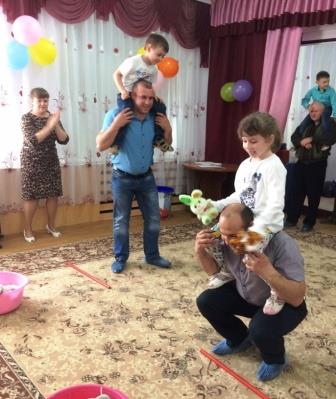 праздник
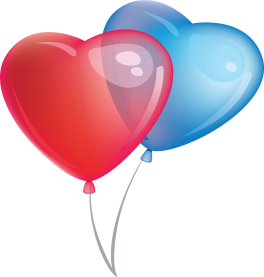 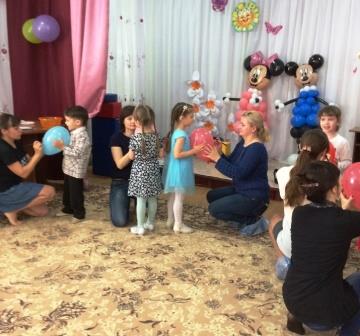 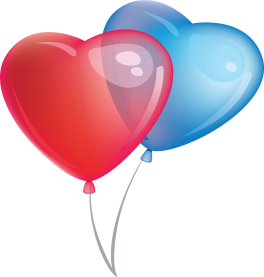 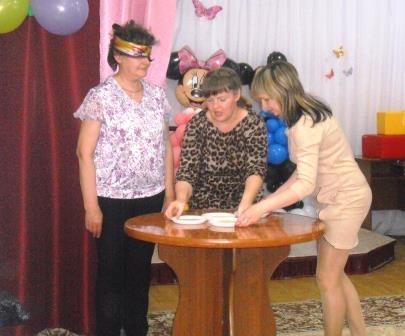 «Как хорошо, что есть семья»
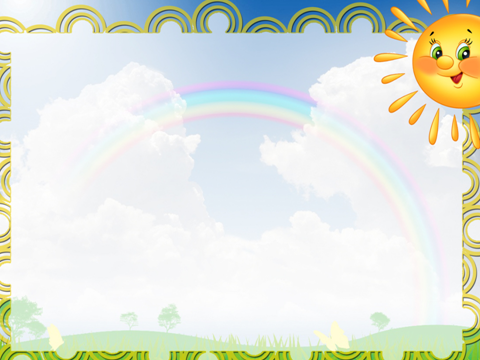 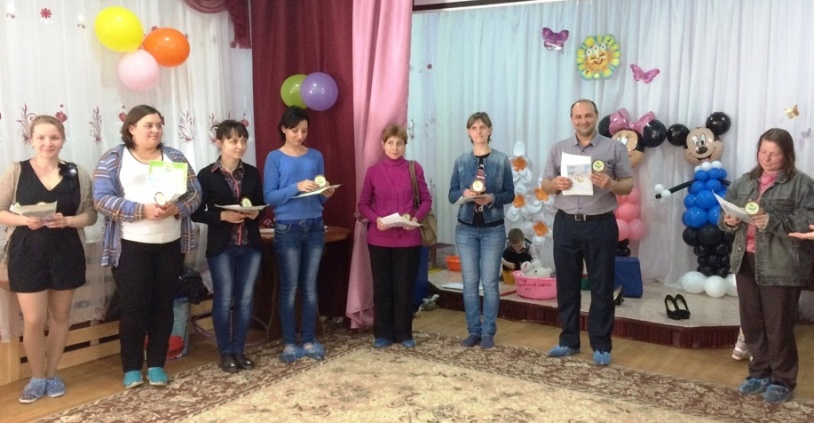 праздник
«Как хорошо, 
что есть семья»
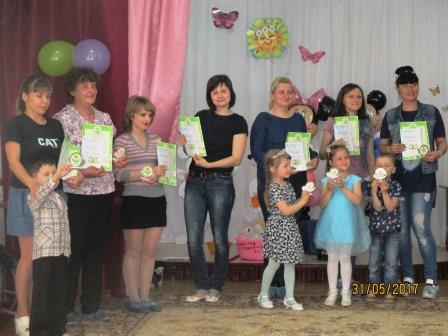 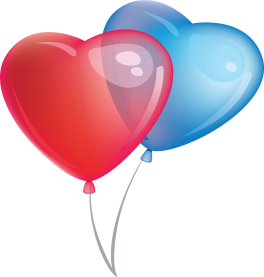 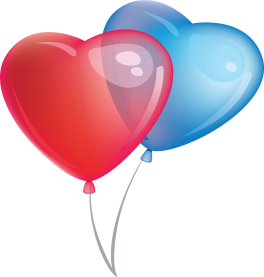 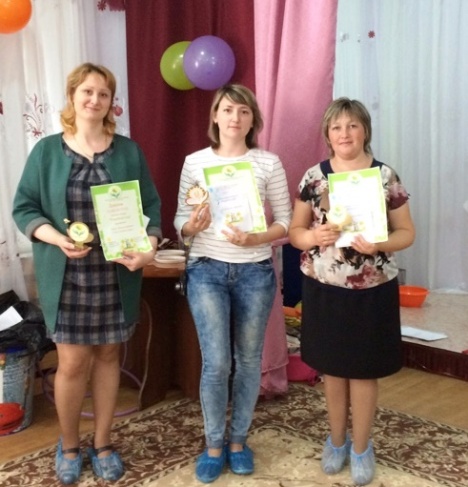 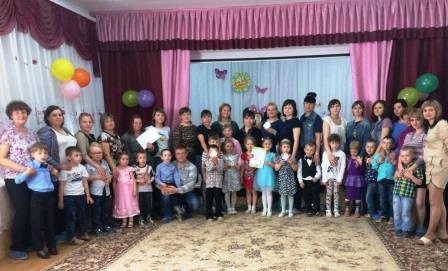 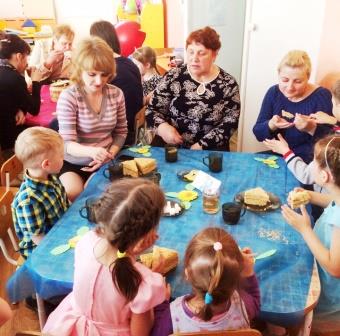 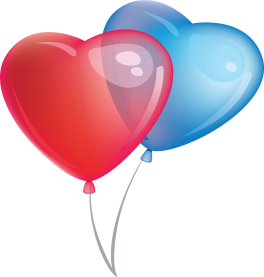 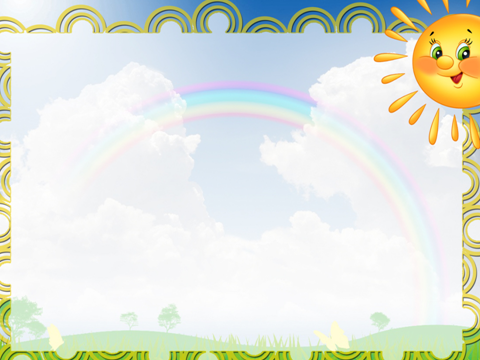 Музыкальная сказка
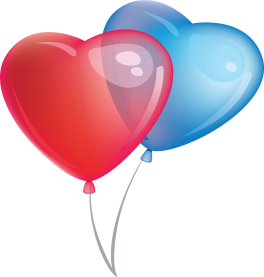 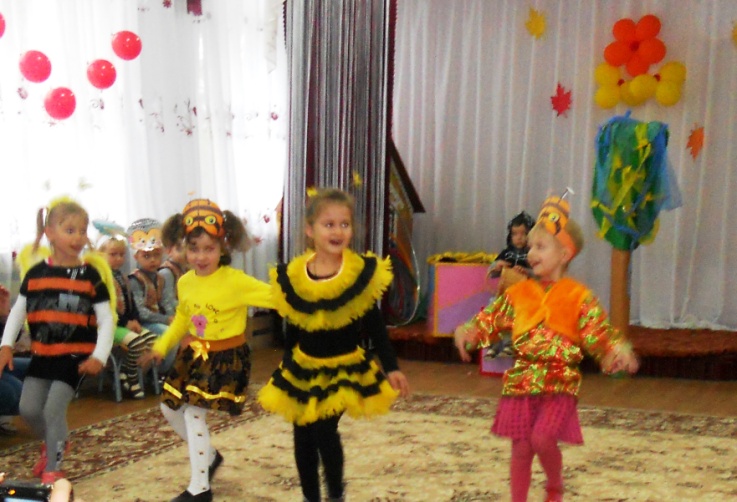 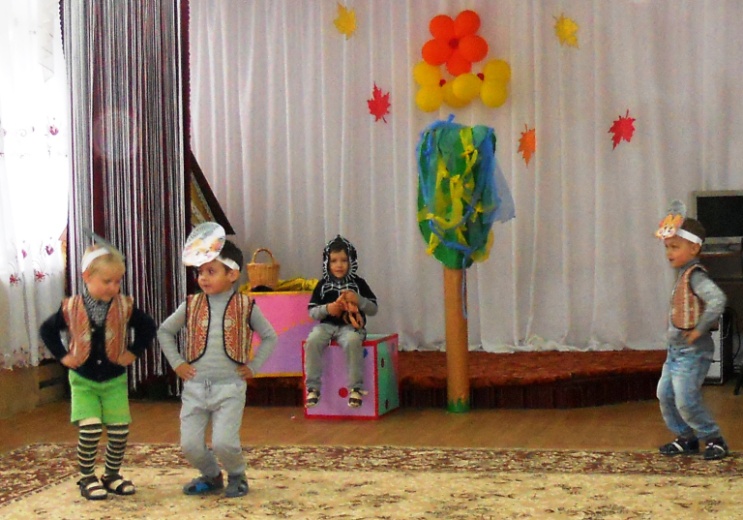 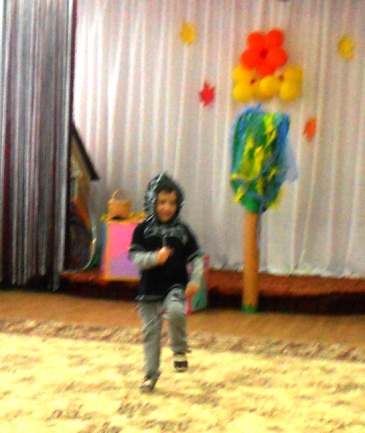 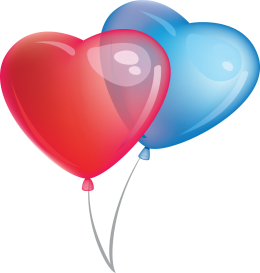 «Паучок 
и его 
друзья»
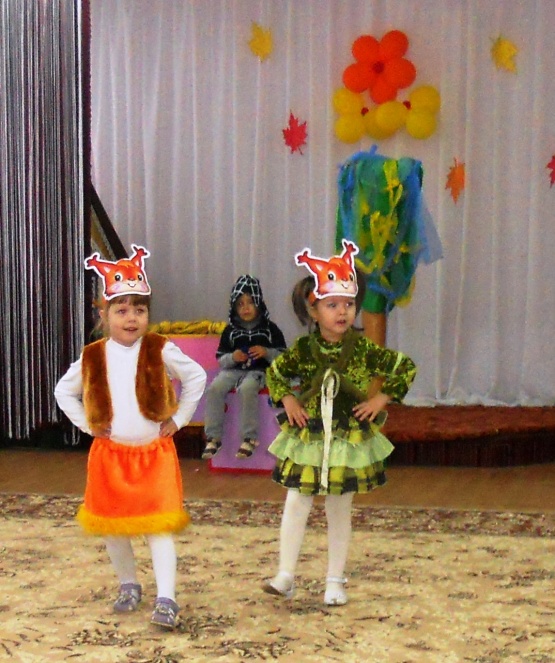 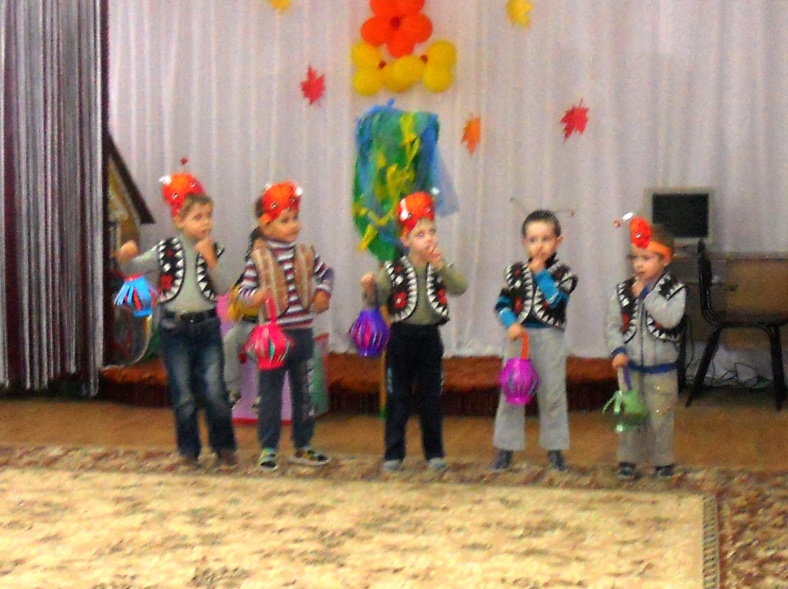 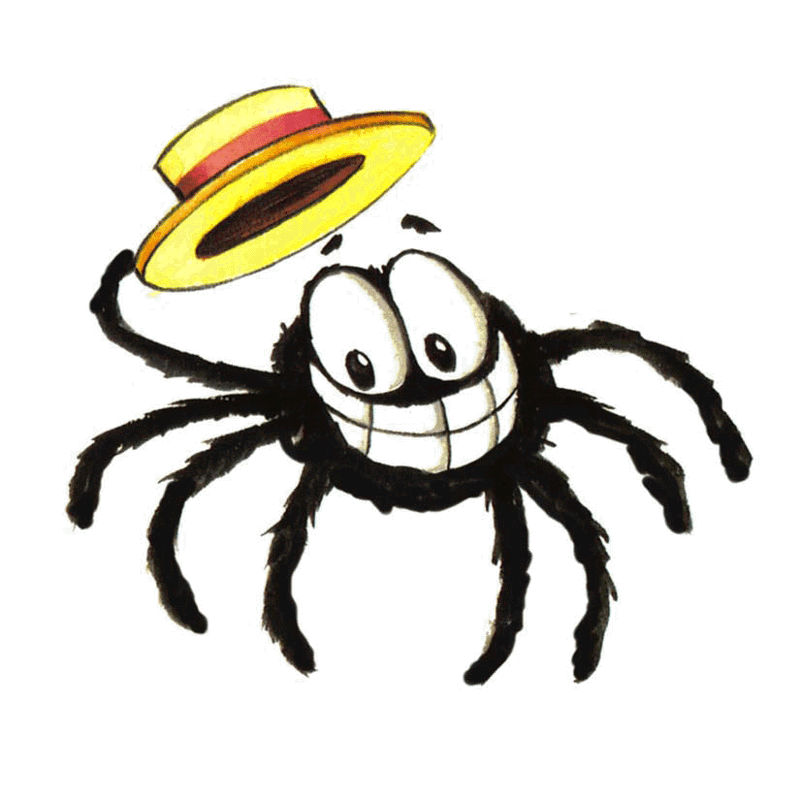 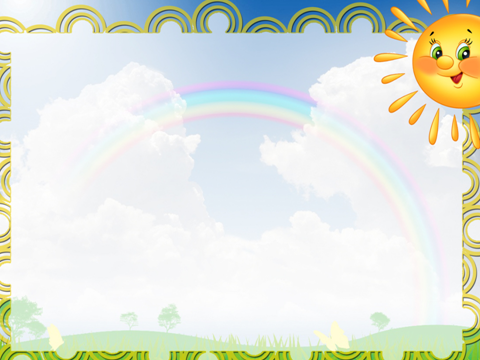 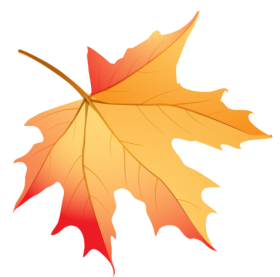 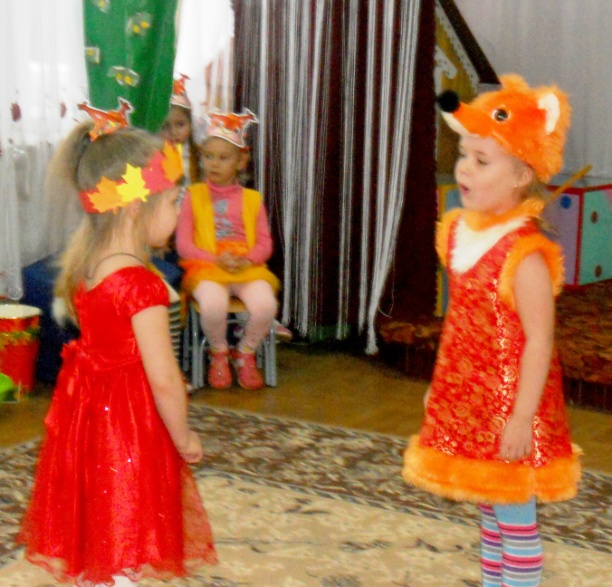 Музыкальная сказка
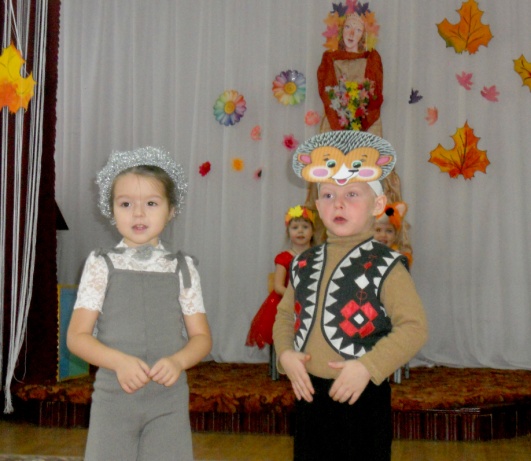 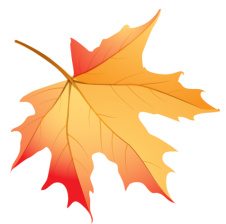 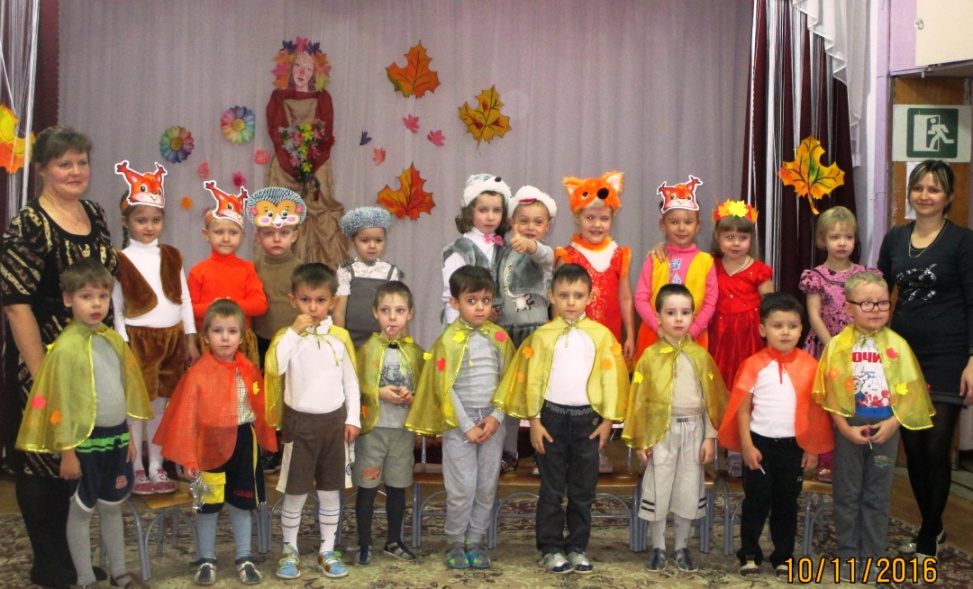 «Осеннее 
приключение»
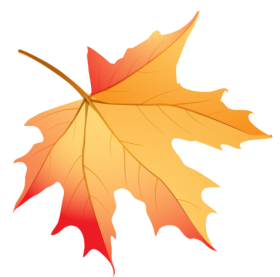 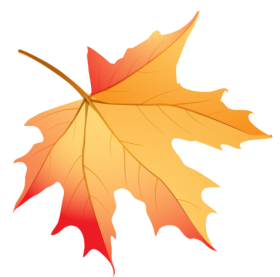 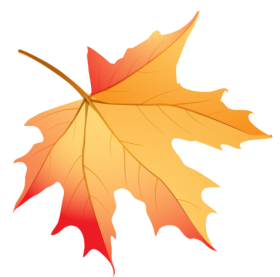 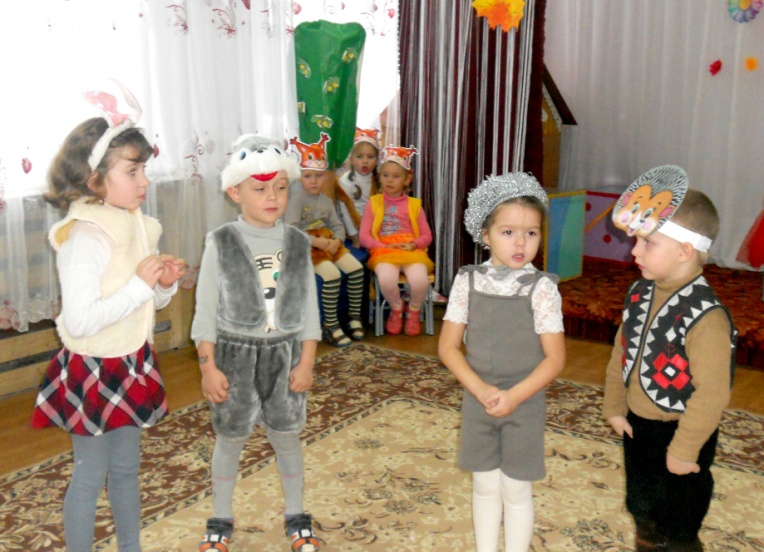 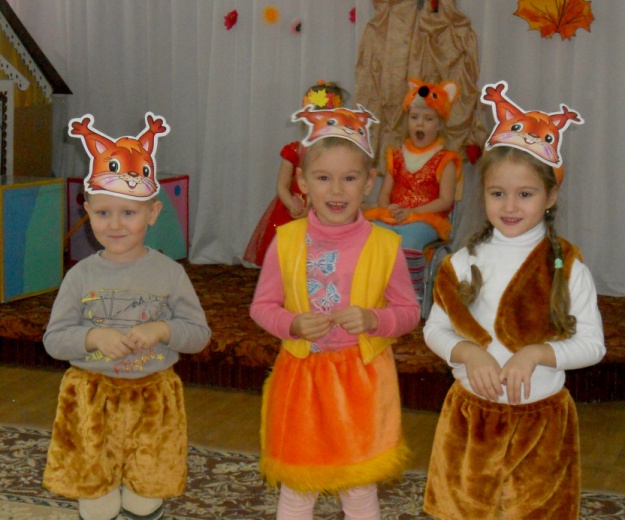 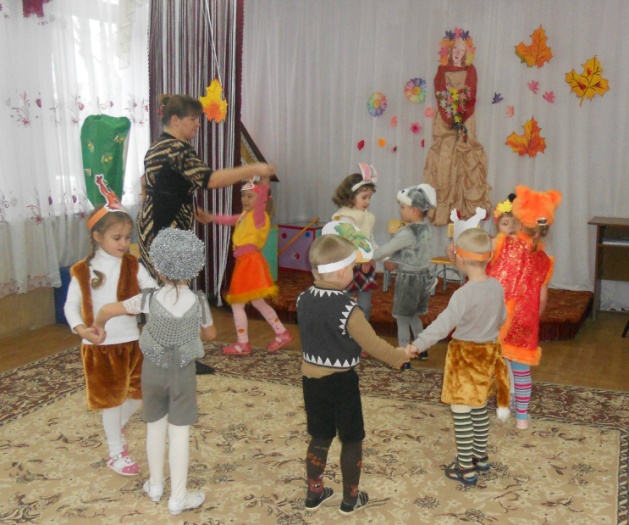 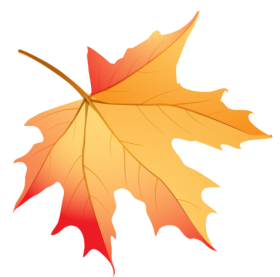 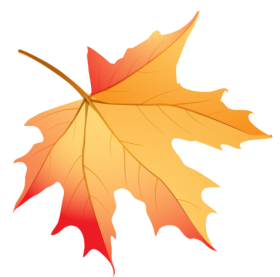 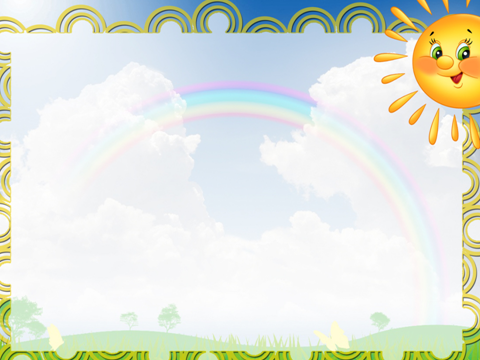 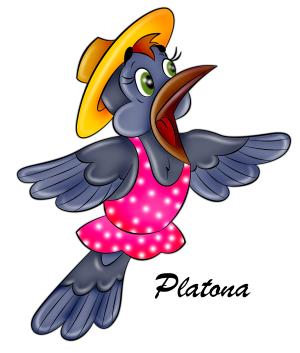 Музыкальная сказка
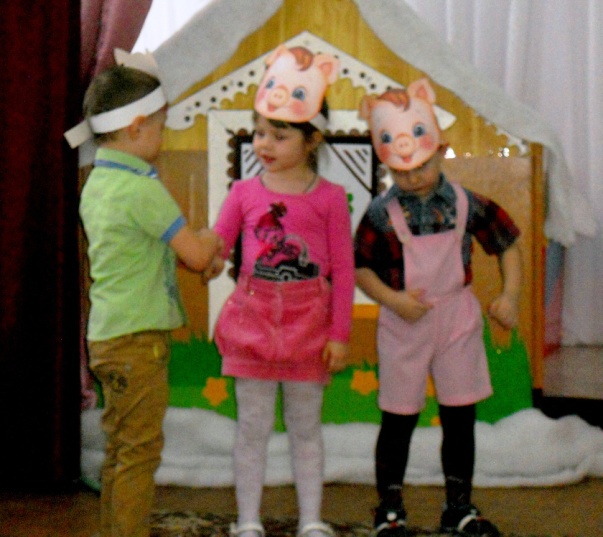 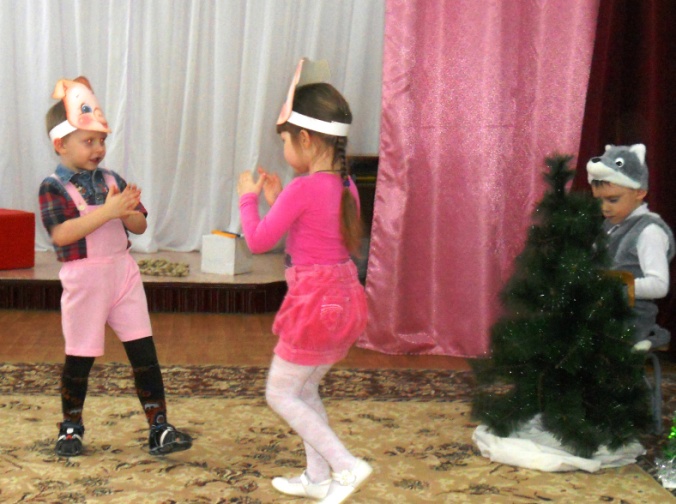 «Новогоднее 
приключение
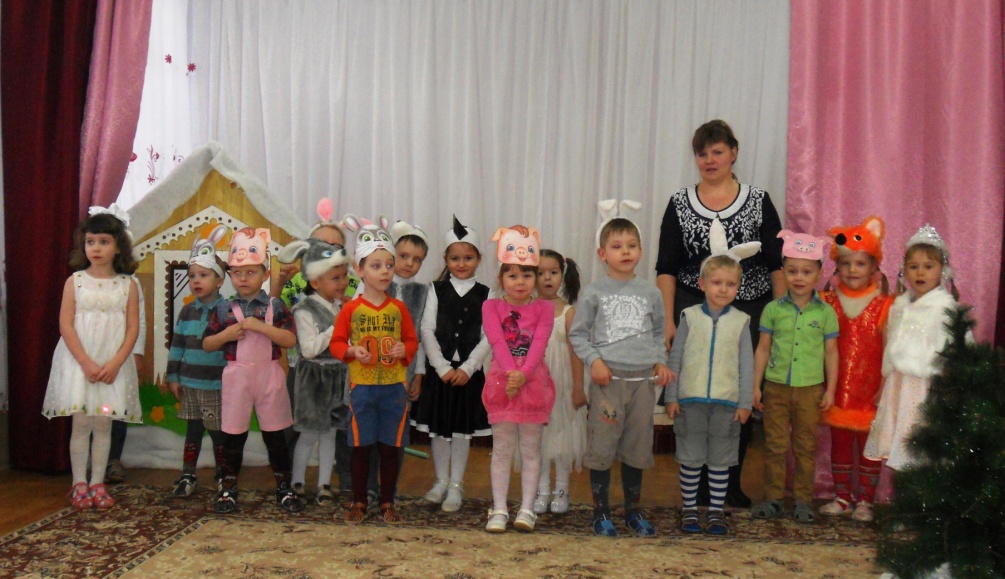 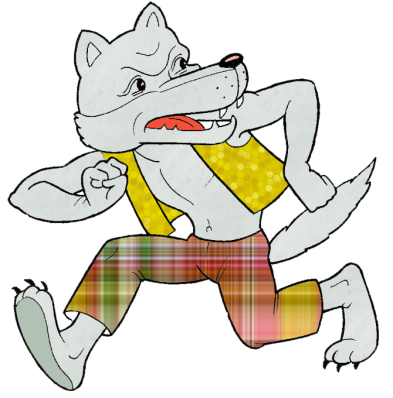 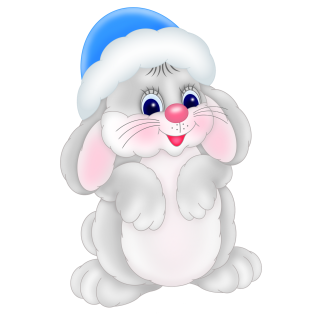 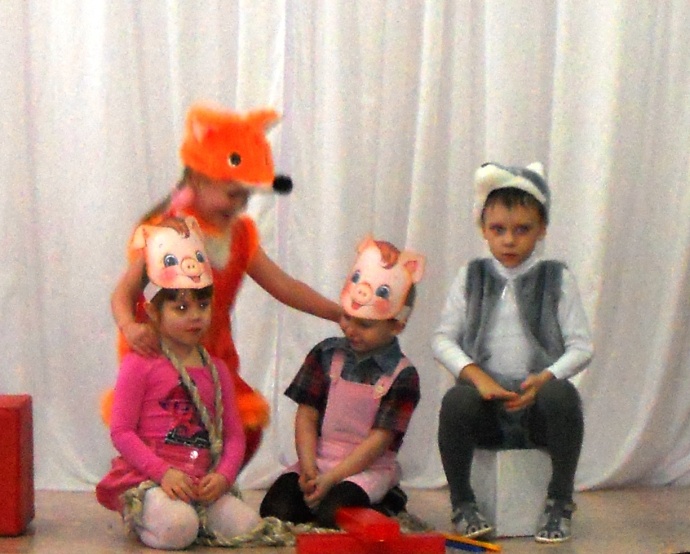 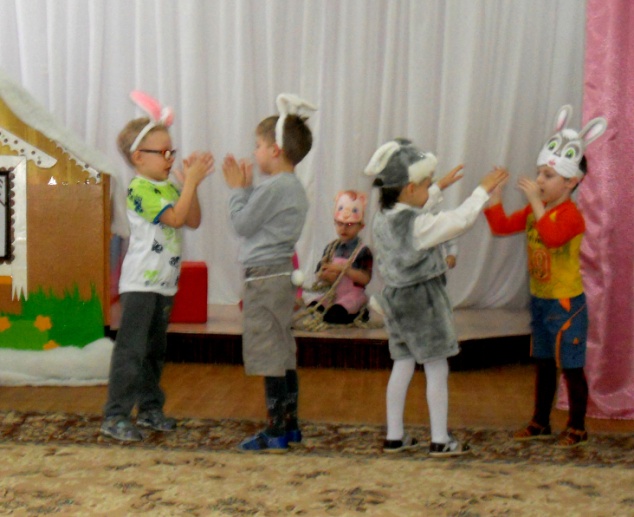 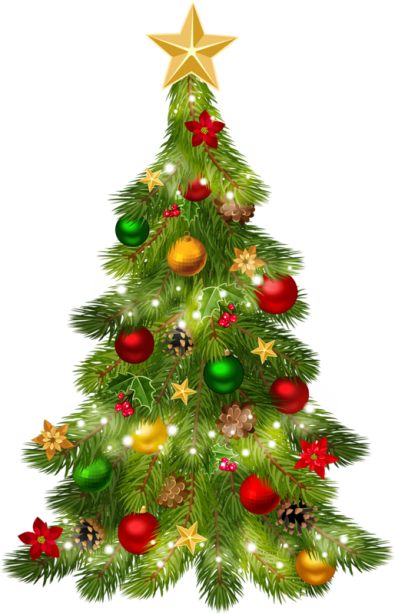 Трех  поросят»
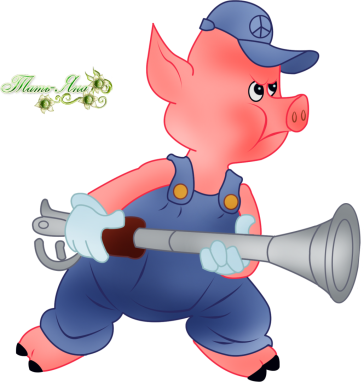 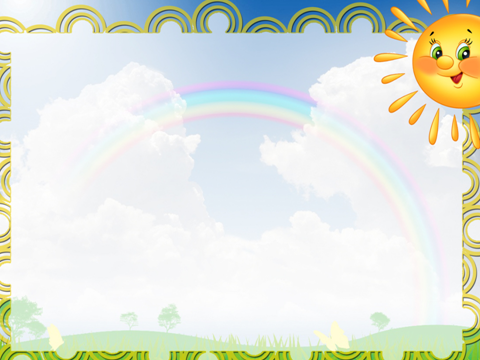 Музыкальная сказка
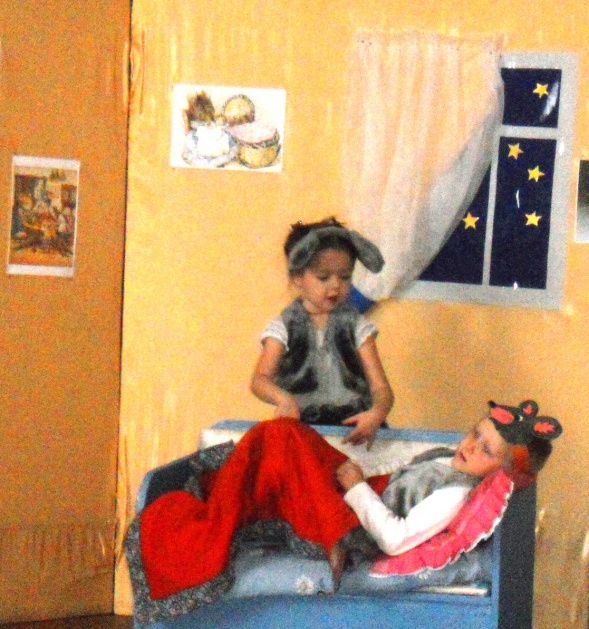 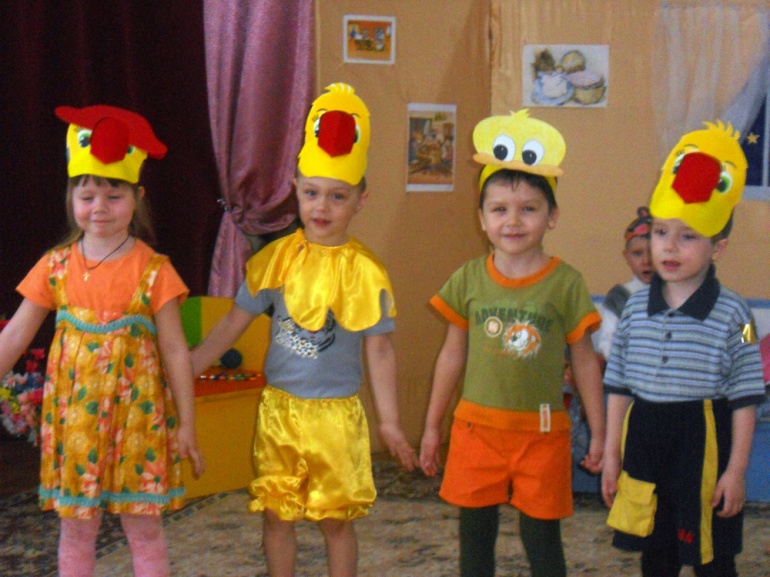 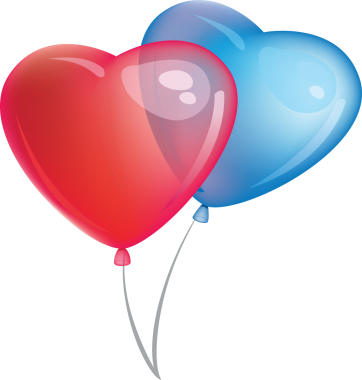 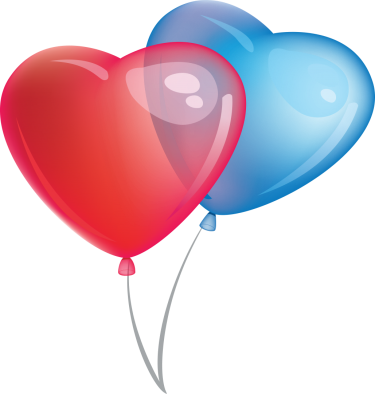 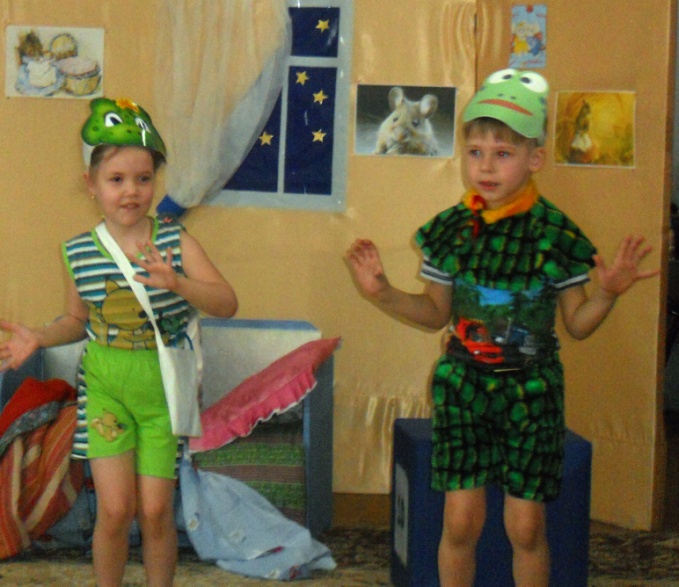 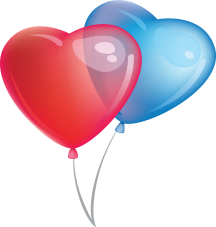 «Сказка о
 глупом мышонке»
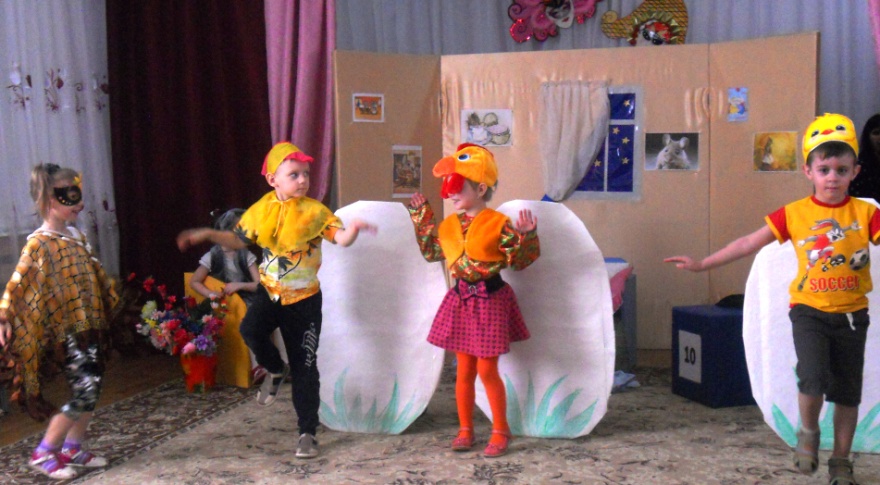 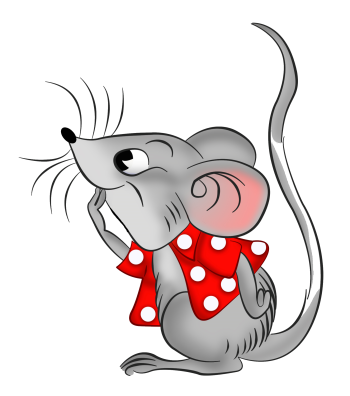 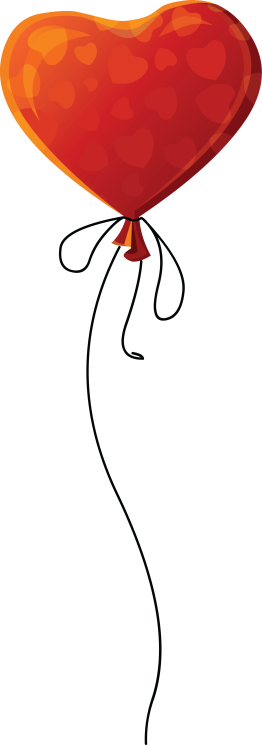 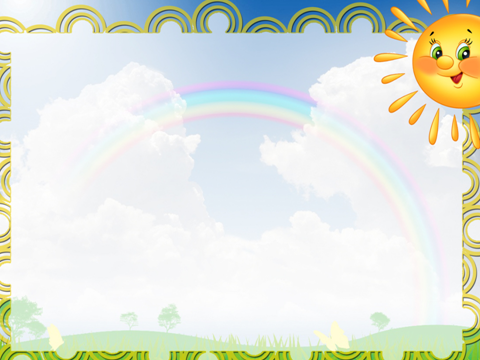 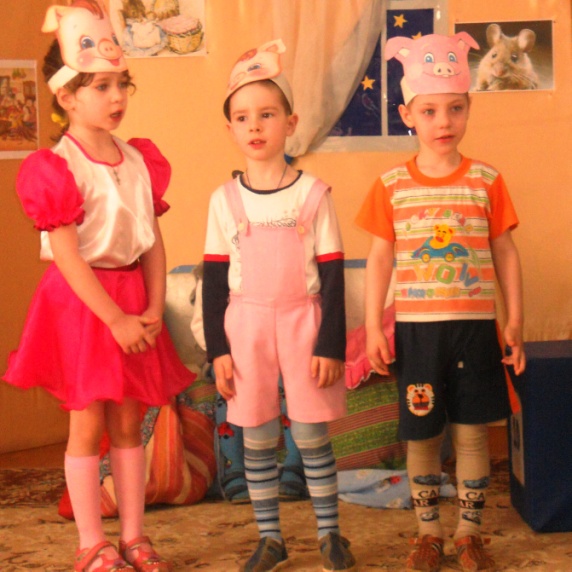 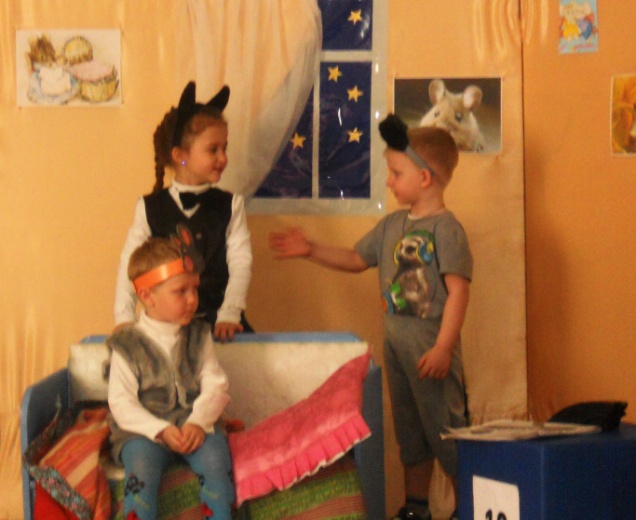 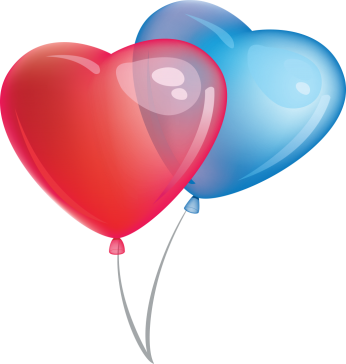 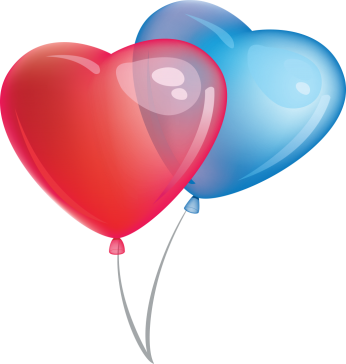 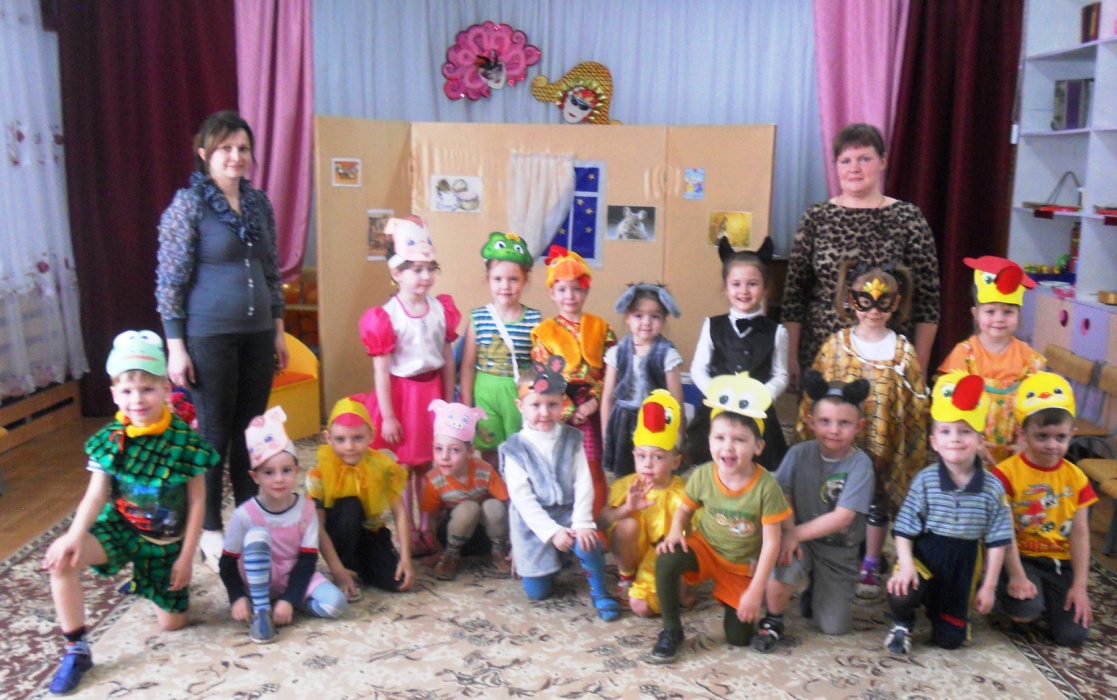 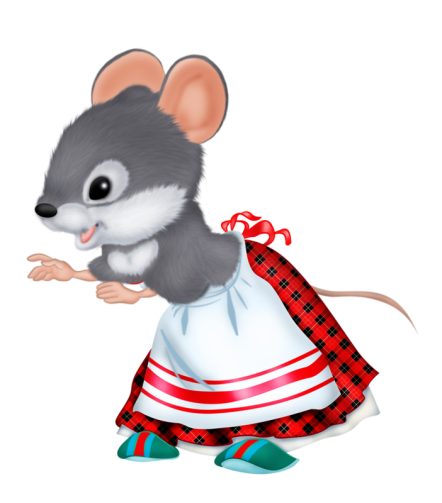 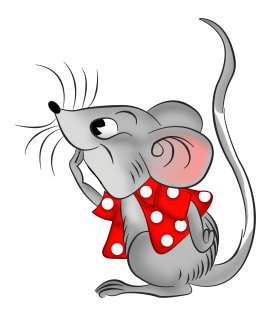 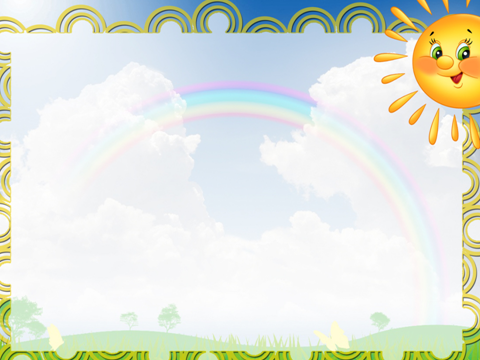 Спасибо 
За внимание!!!!